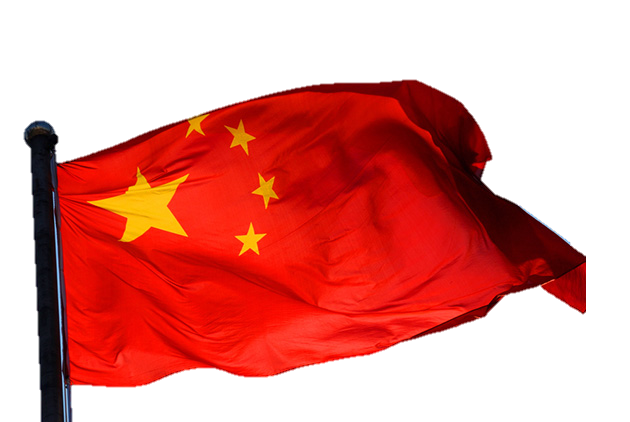 第一课刚到中国
中国有哪些城市？
北京
Běijīng
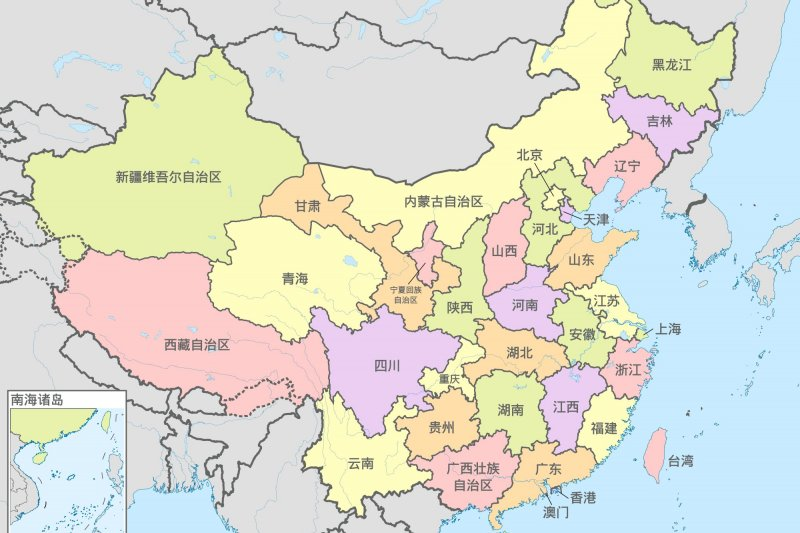 上海
shànghǎi
西安
xī'ān
为什么人们会去中国？
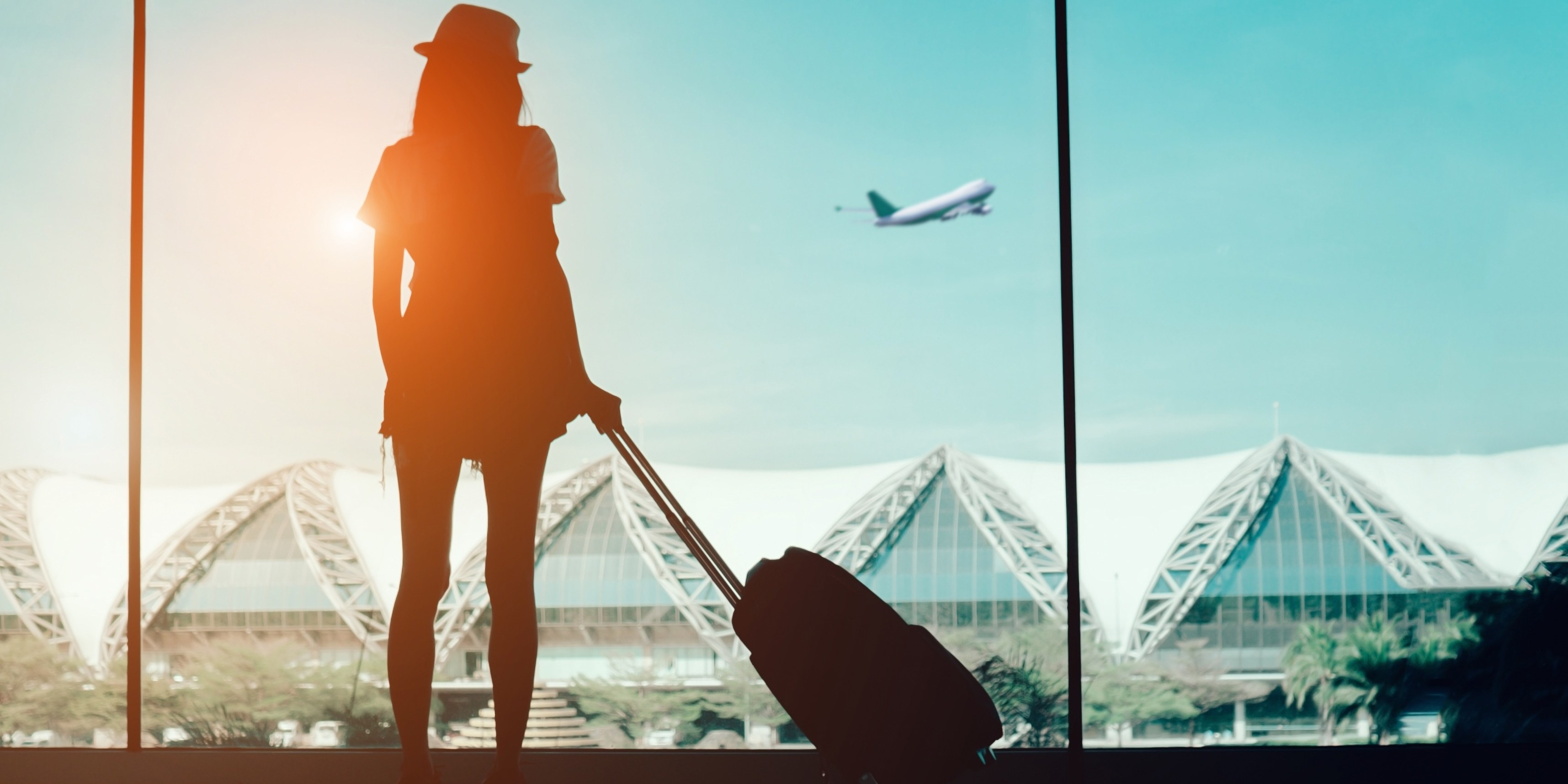 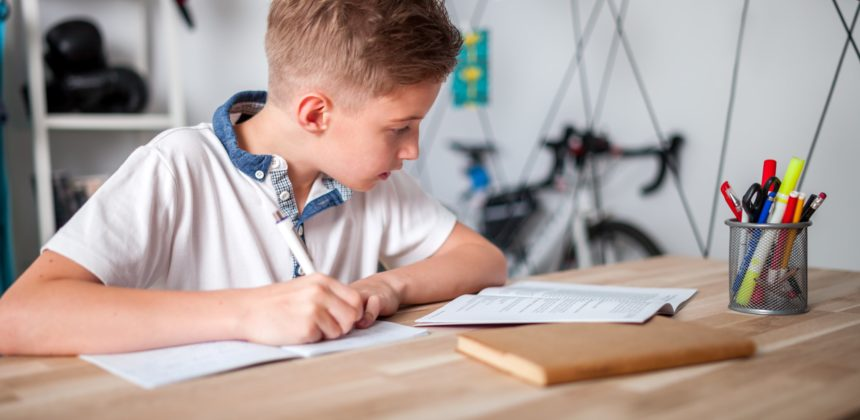 旅游
lǚyóu
学习
xuéxí
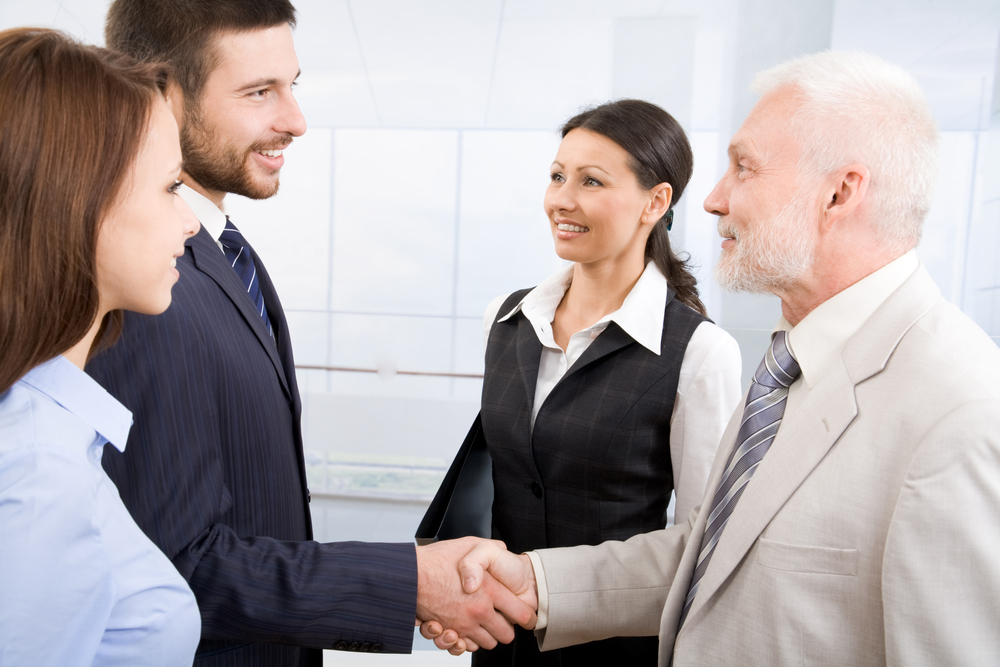 谈生意
tán shēngyì
去中国旅游可以做什么？
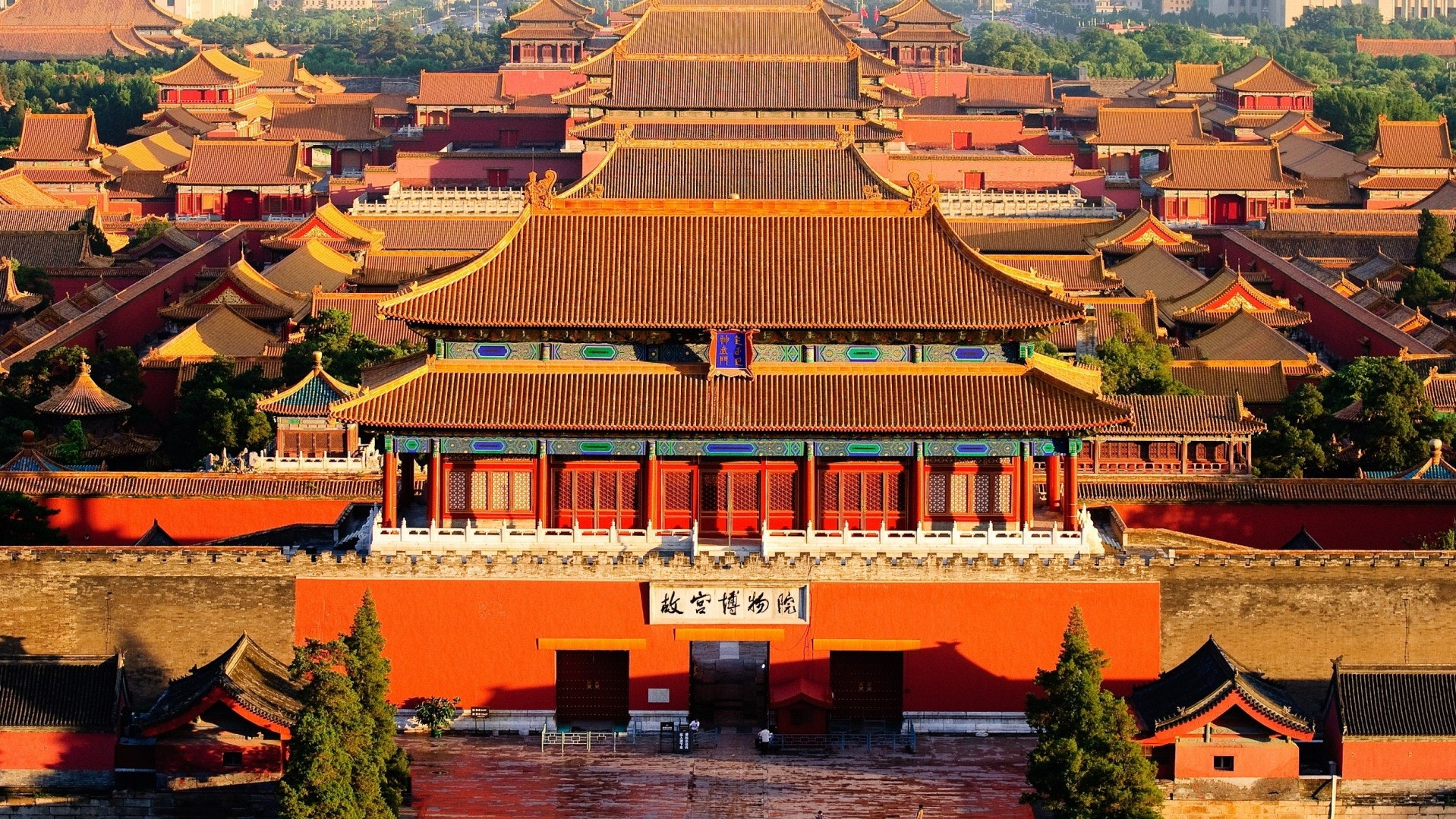 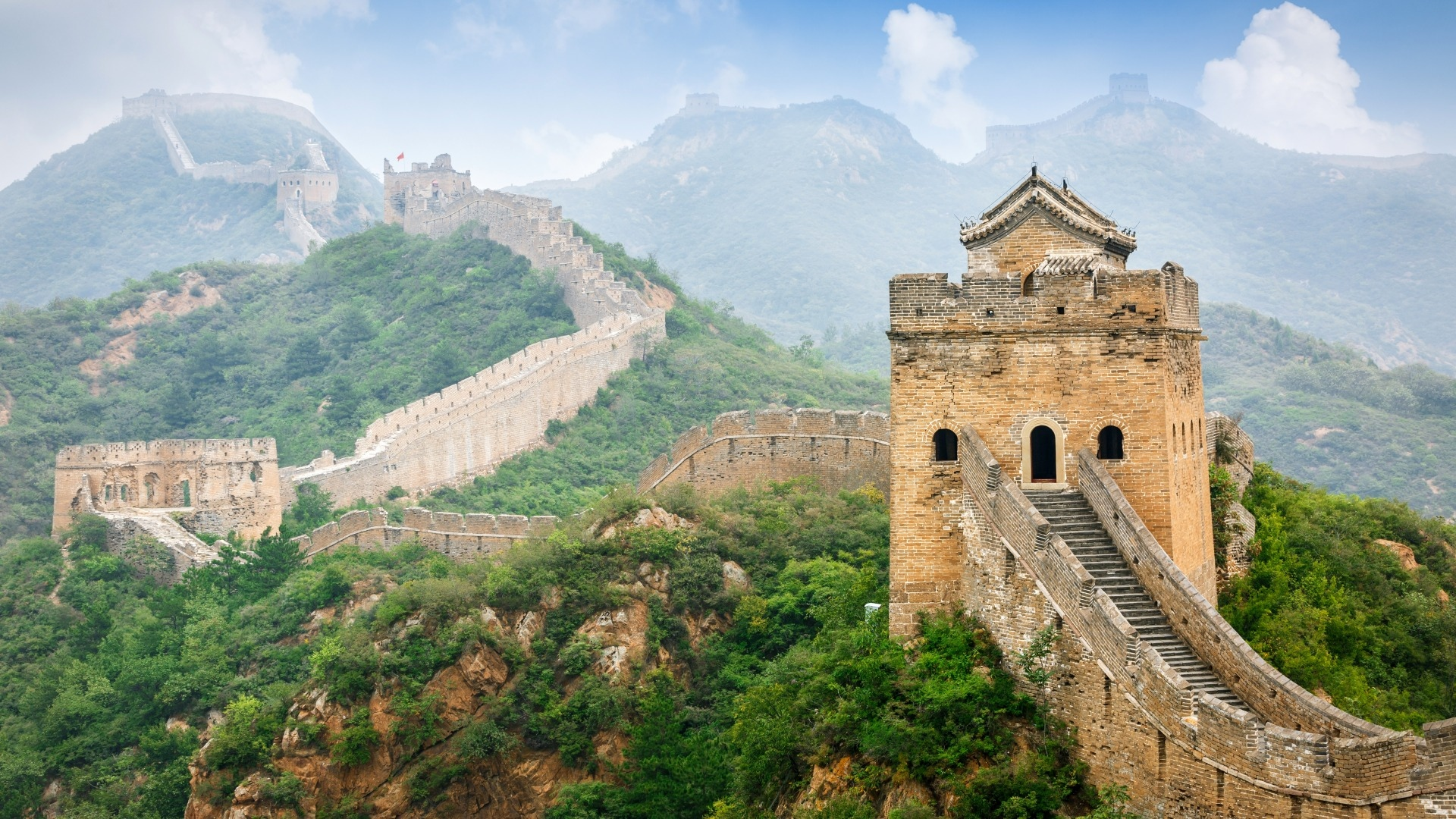 爬长城
pá  chángchéng
参观故宫
cānguān gùgōng gùgōng
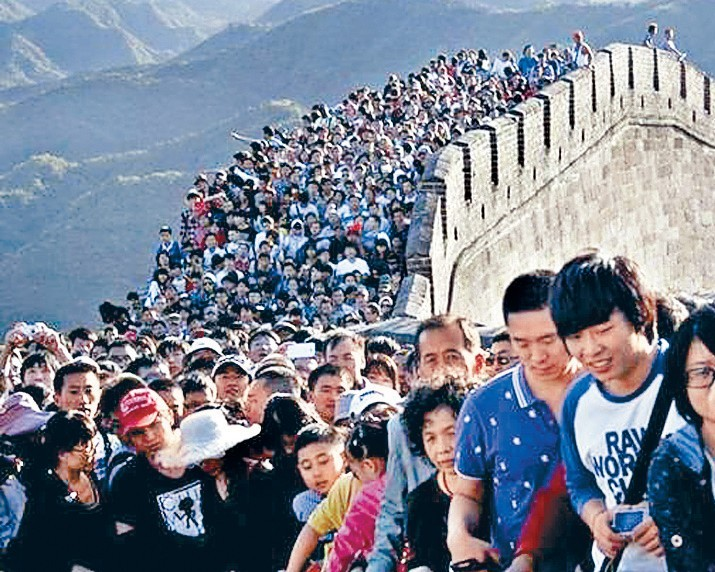 印象
yìnxiàng
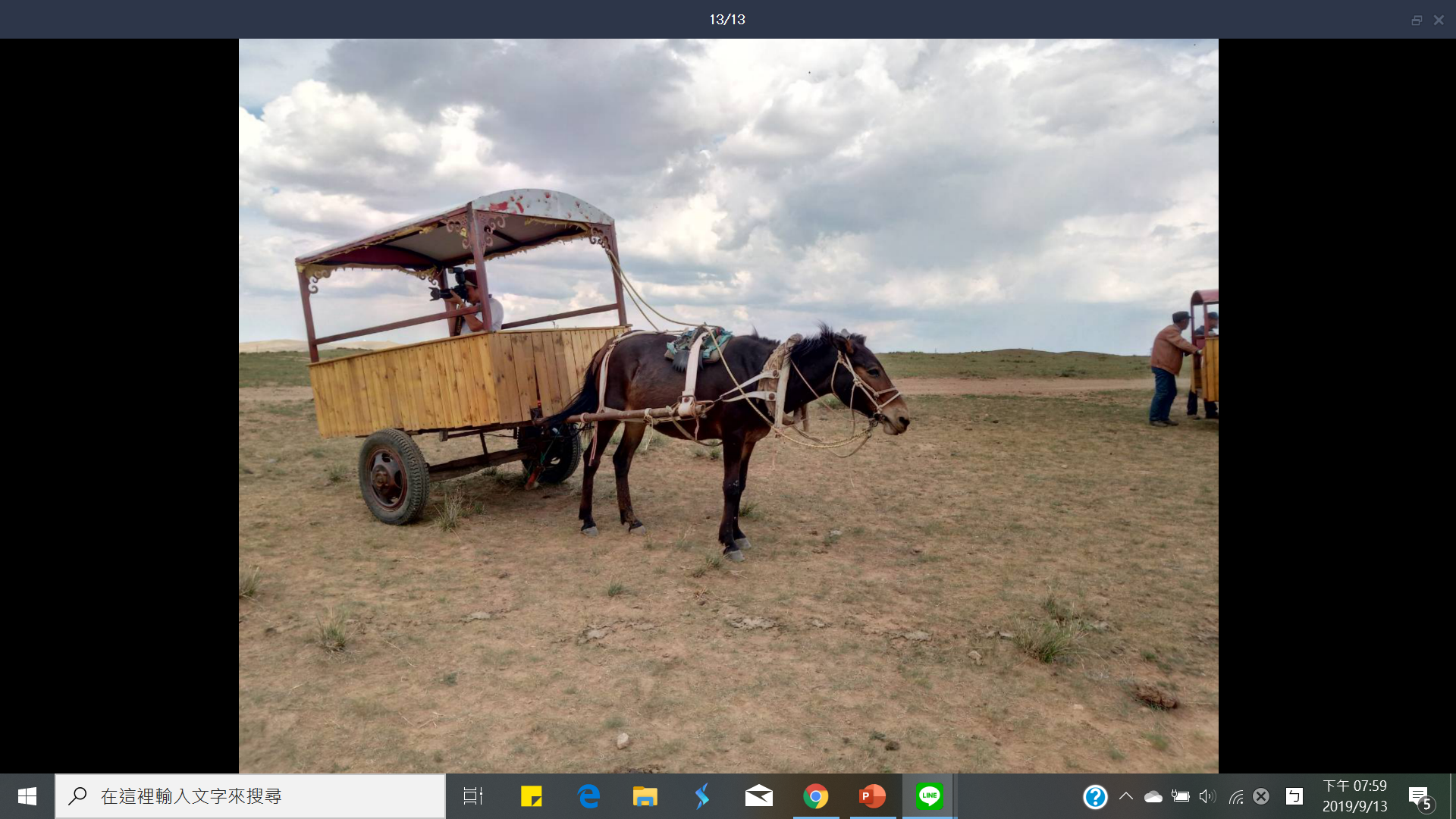 深刻
shēnkè
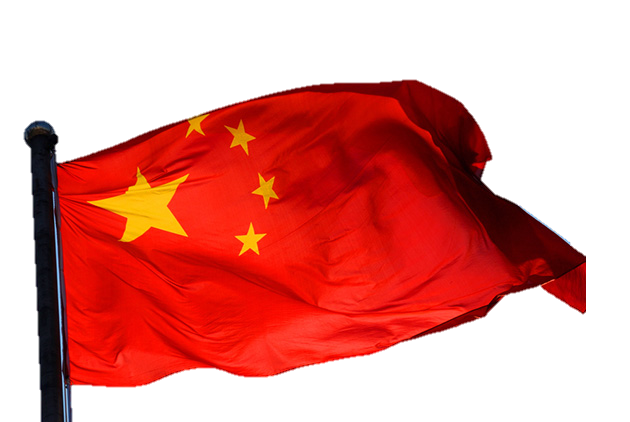 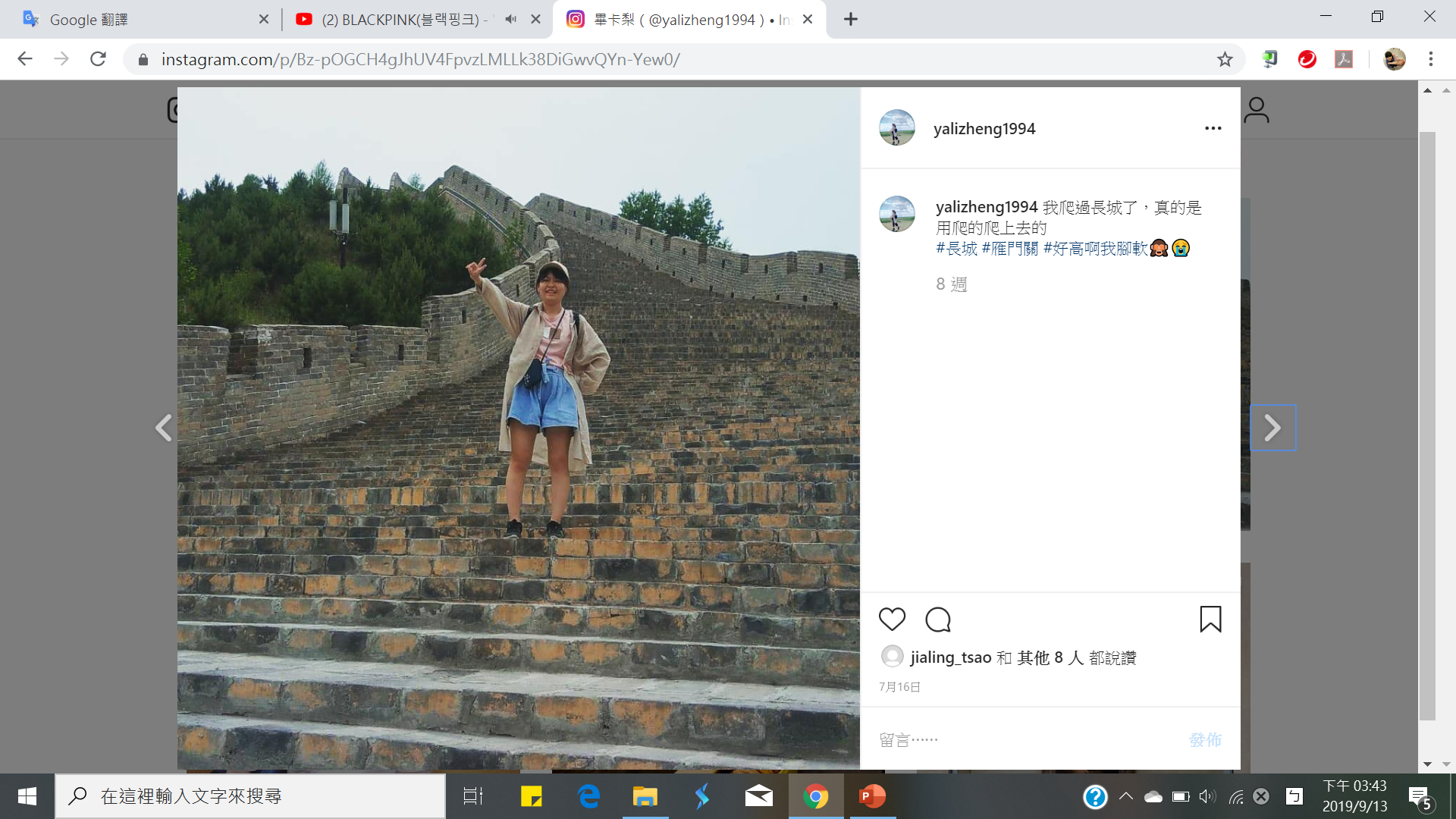 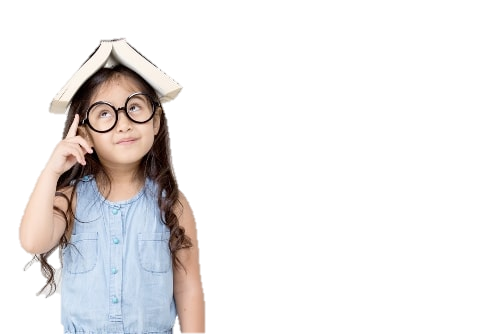 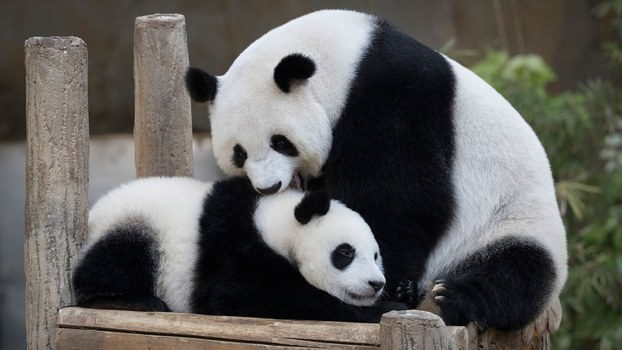 难忘
nánwàng
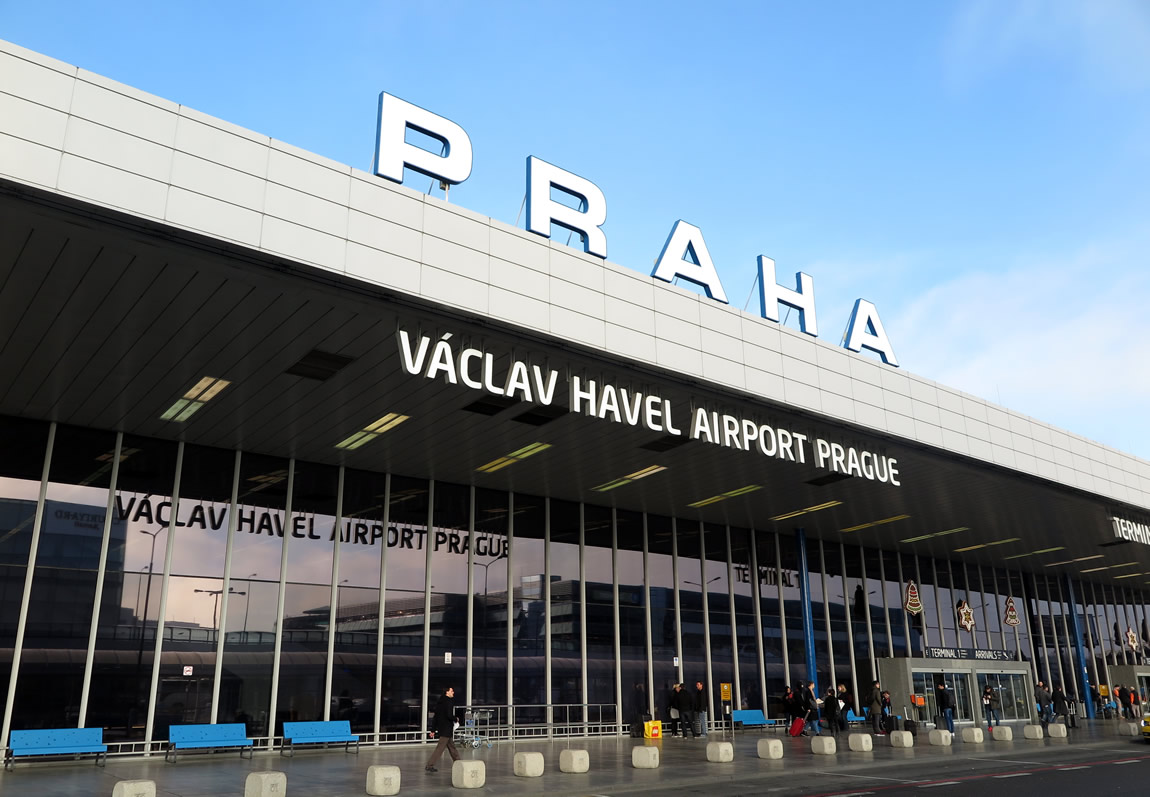 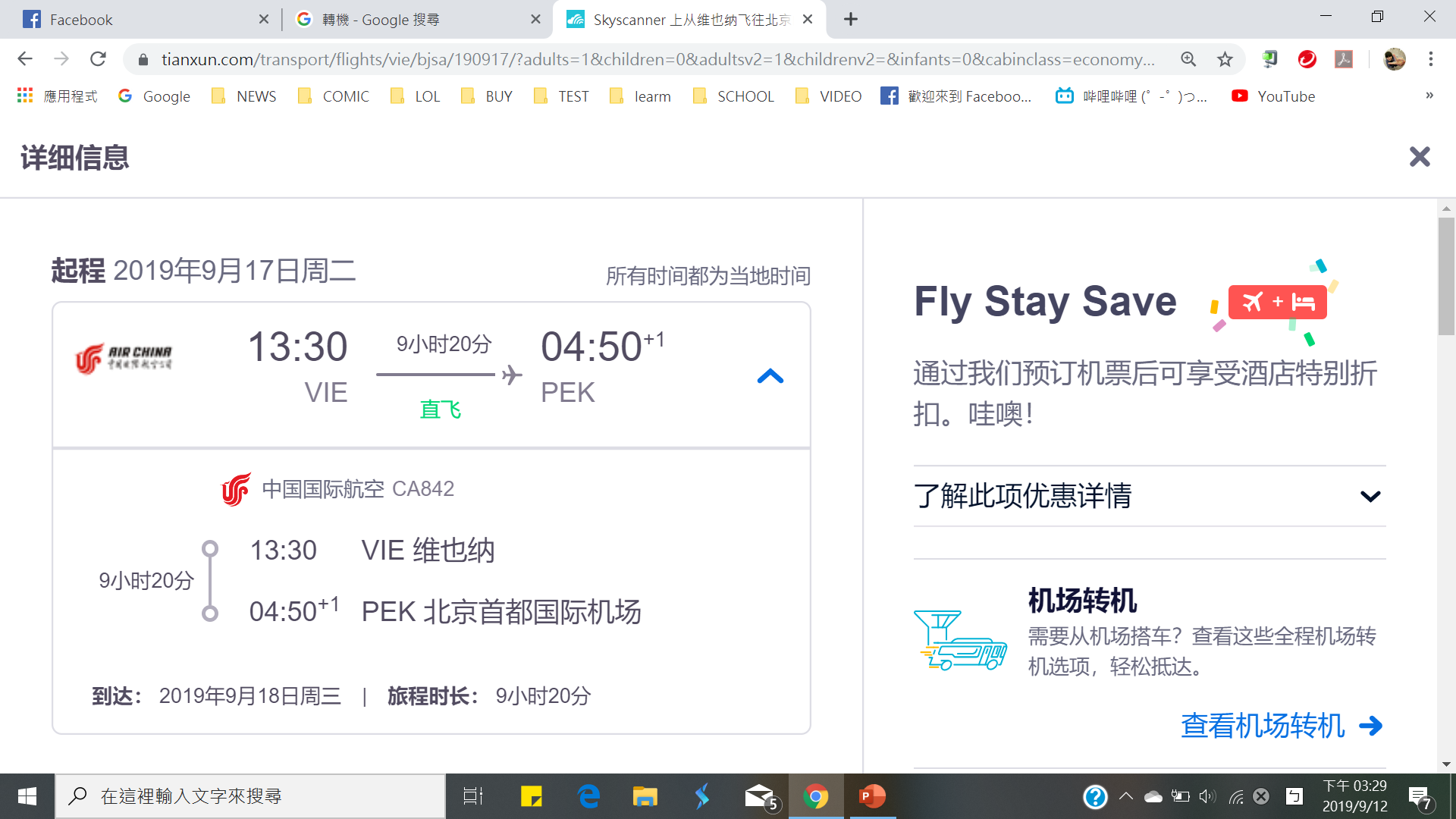 机场
jīchǎng
直飞
zhí fēi
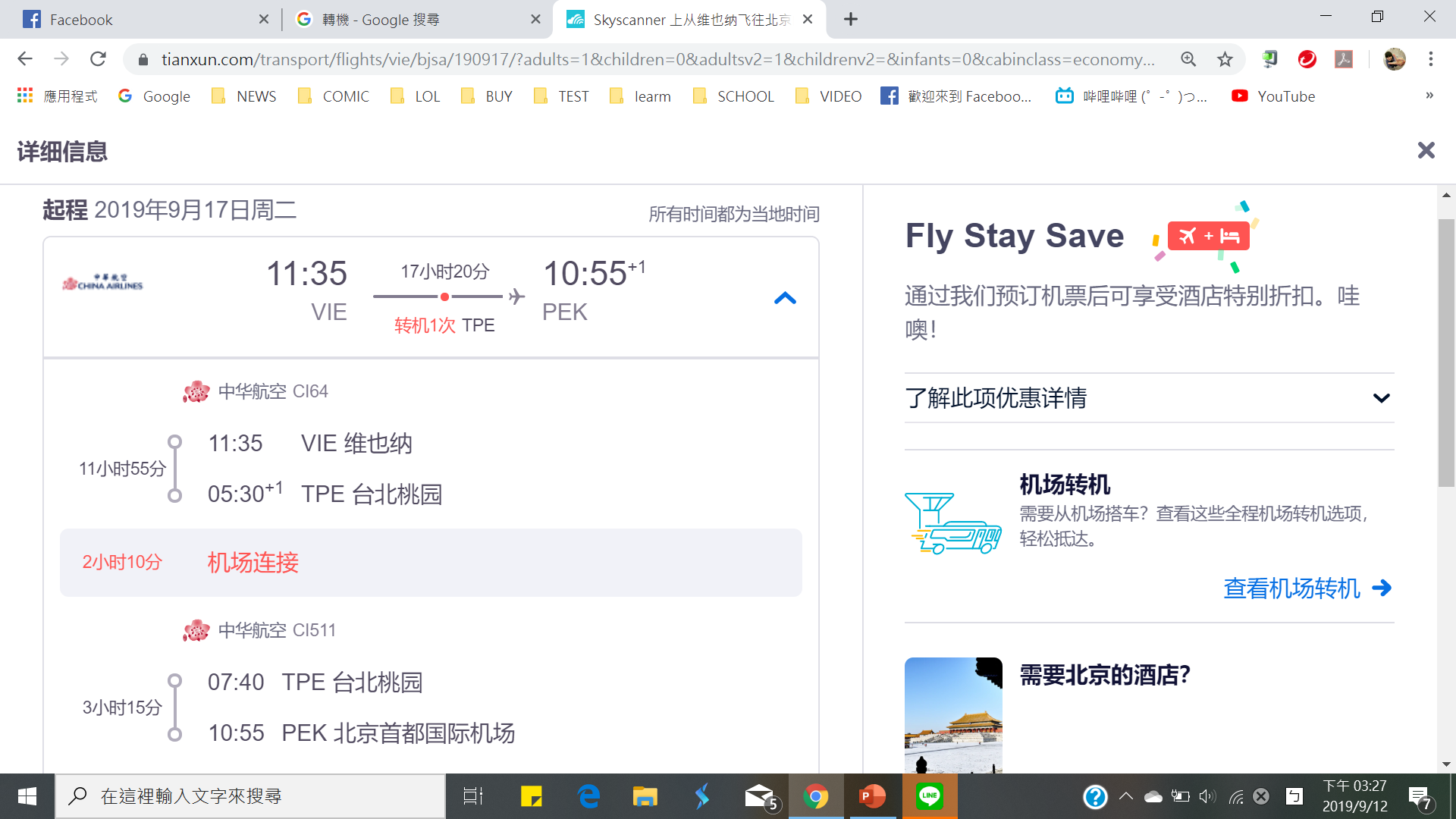 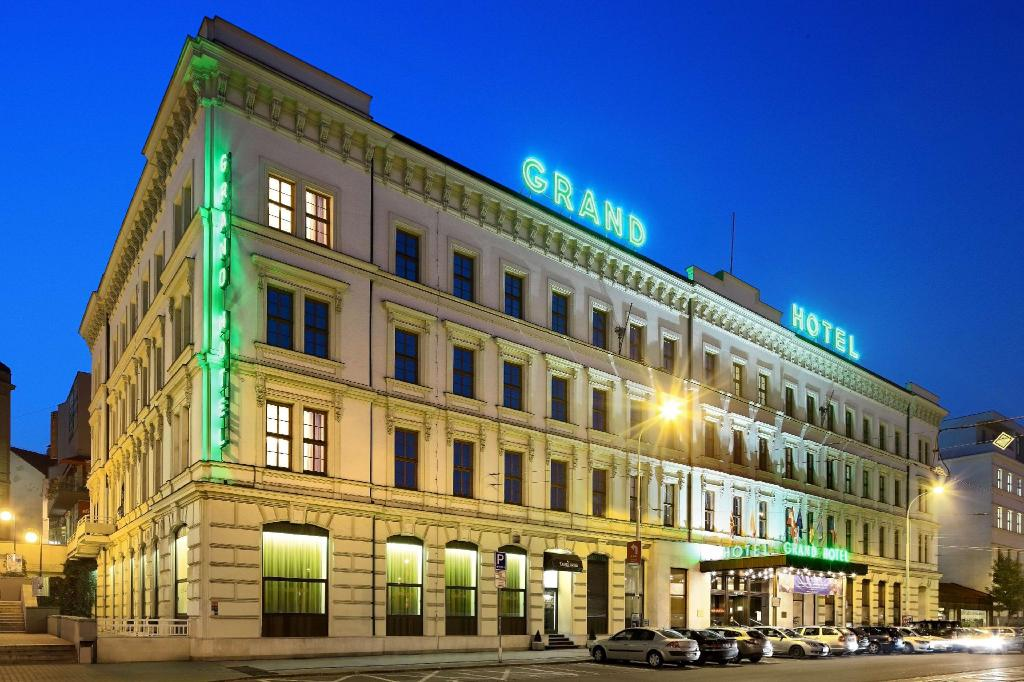 旅馆
lǚguǎn
转机
zhuǎnjī
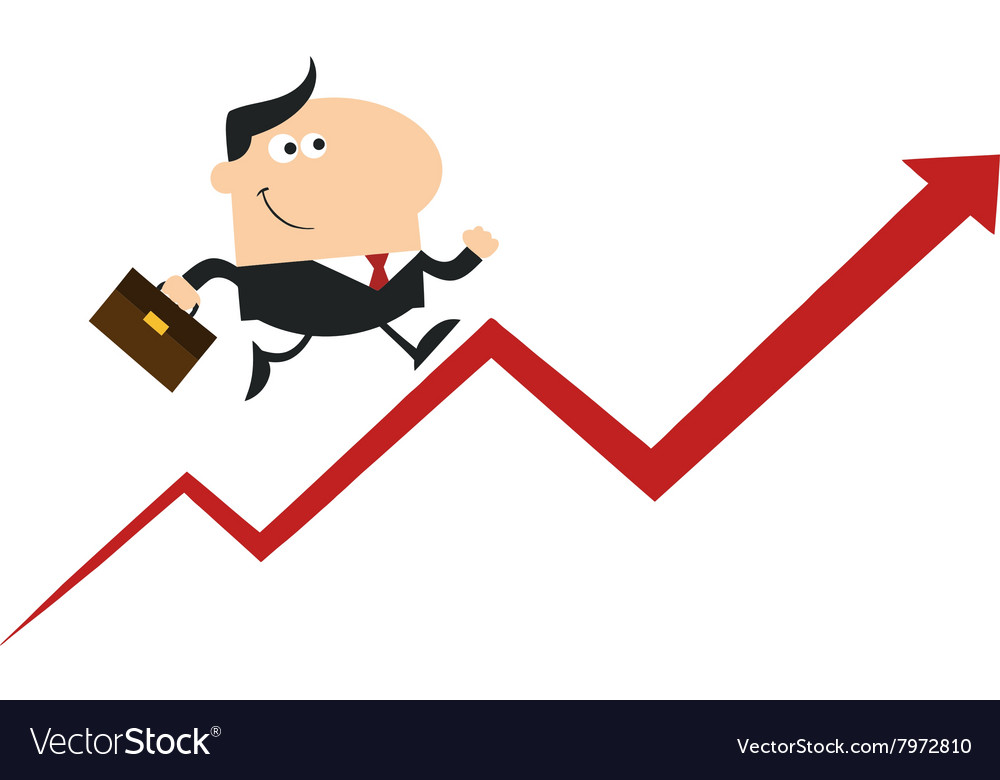 success
顺利
shùnlì
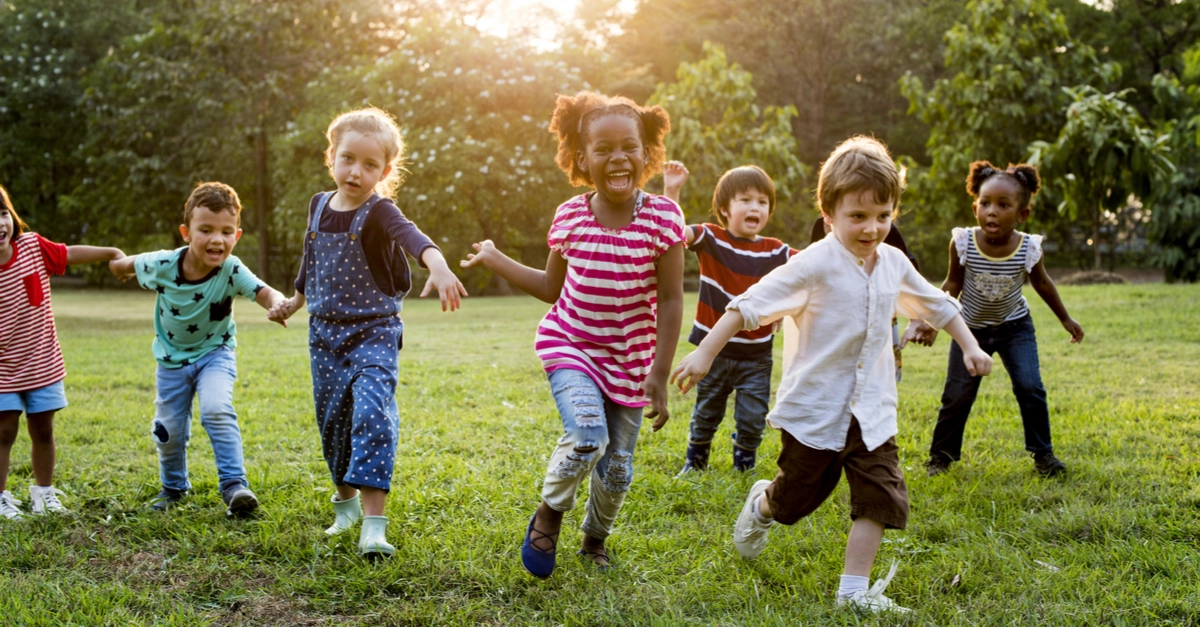 小时候
xiǎoshíhòu
据我所知，...
                       jù wǒ suǒ zhī
According to what I know,...
Usage：据我所知，your answer
据我所知，...
         jù wǒ suǒ zhī
According to what I know,...
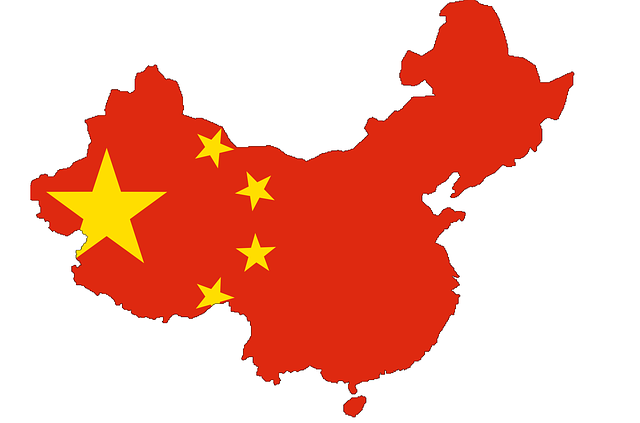 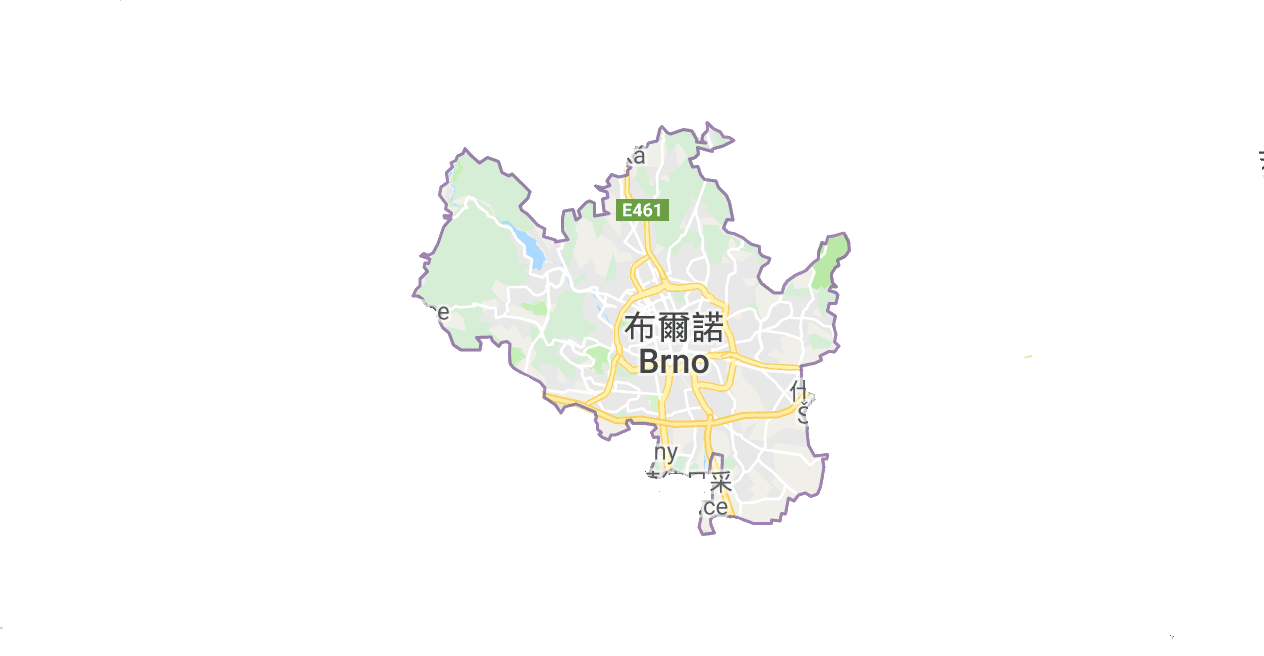 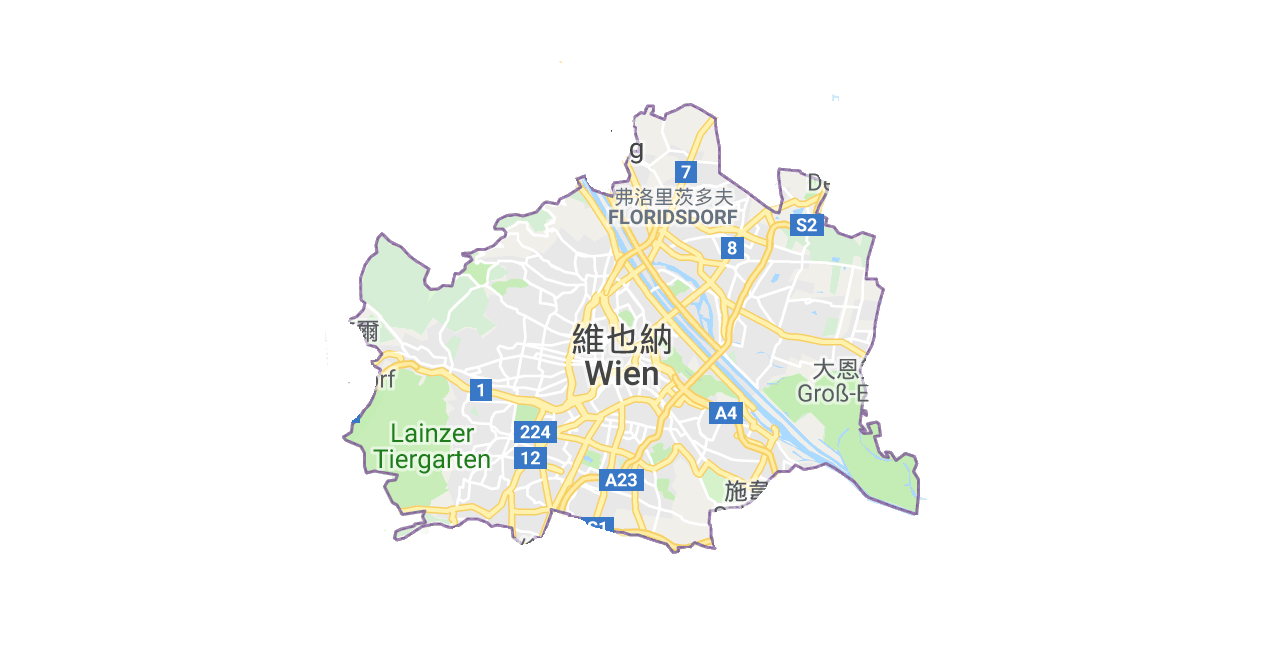 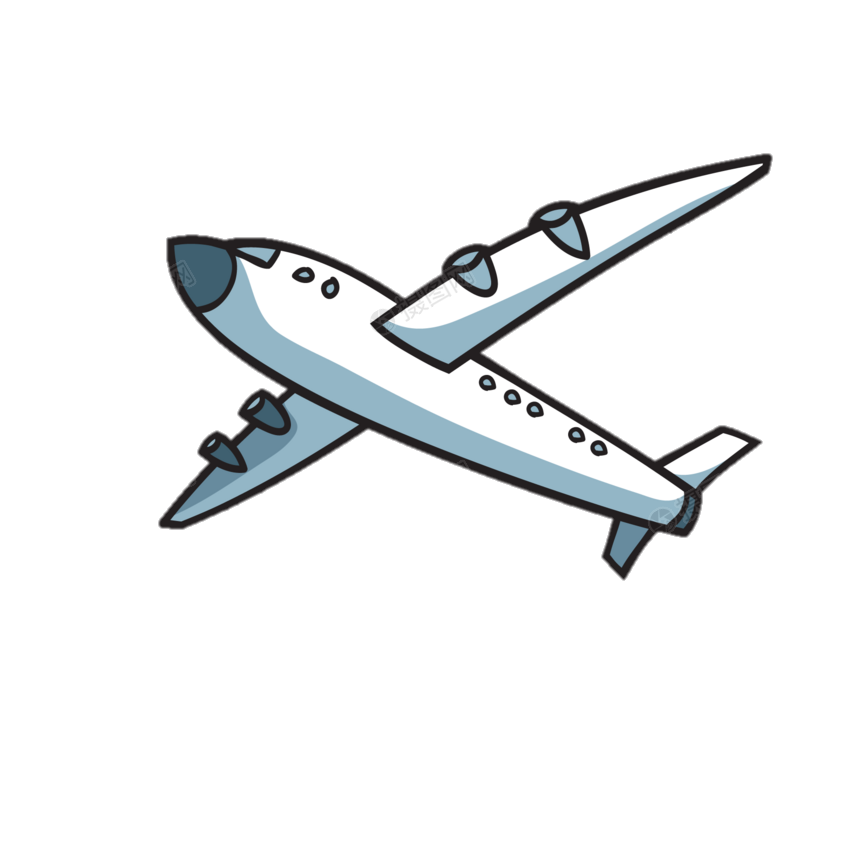 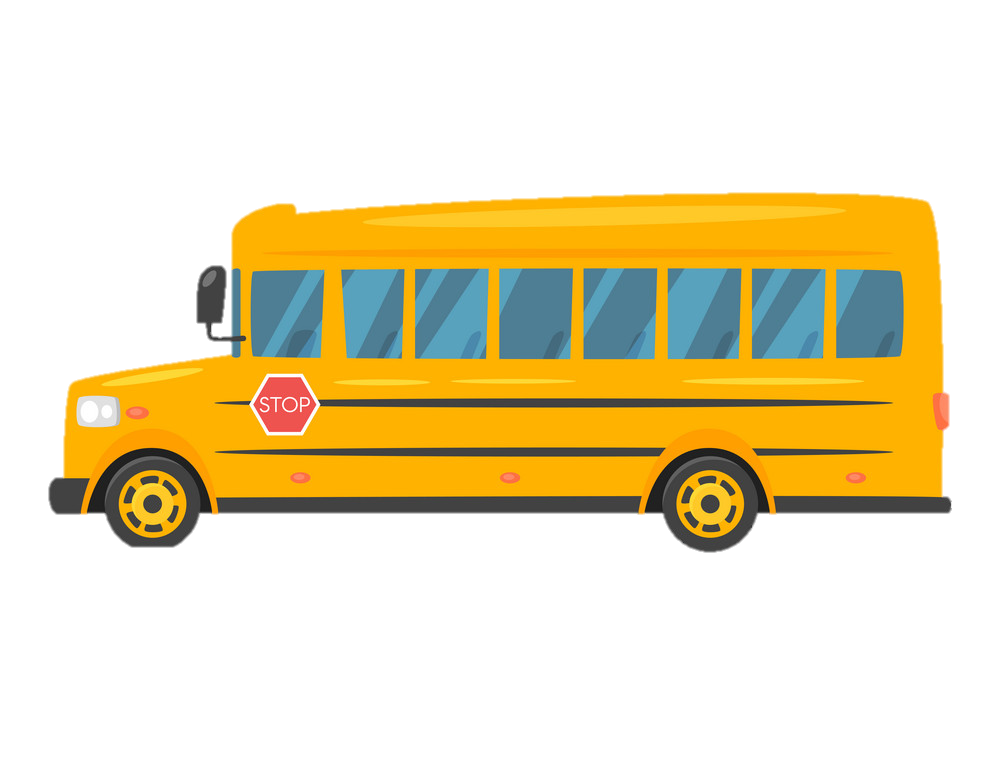 布尔诺
从布尔诺有直飞北京的飞机吗?
据我所知，布尔诺没有直飞北京的飞机。
据我所知，...
         jù wǒ suǒ zhī
According to what I know,...
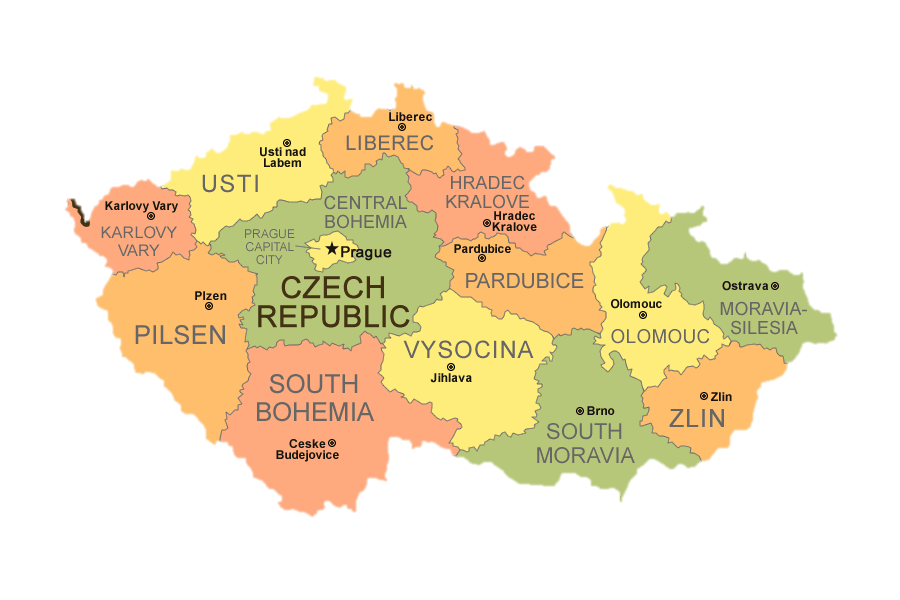 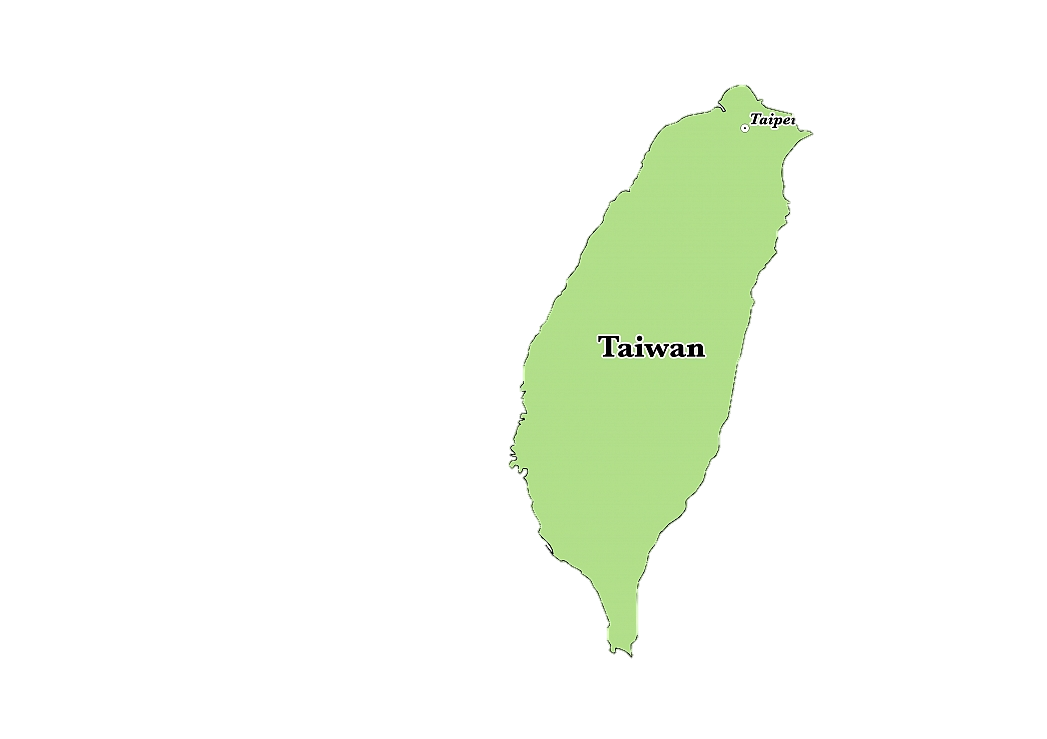 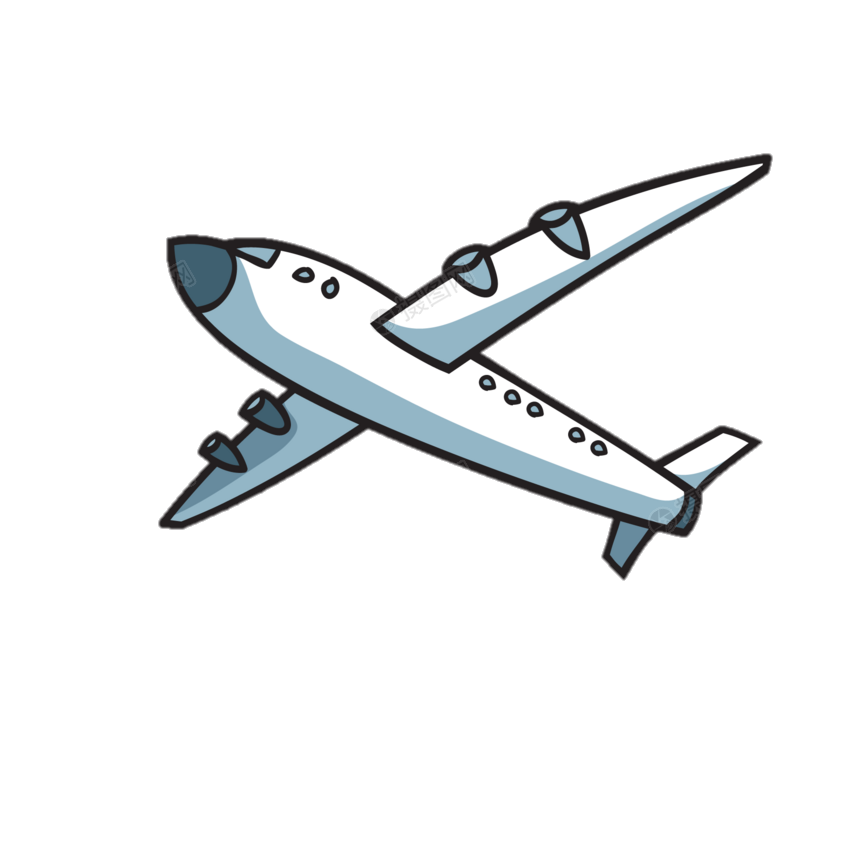 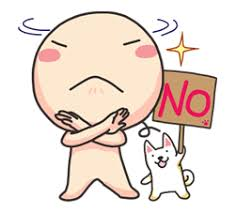 郑老师以前来过捷克吗?
据我所知，郑老师是第一次来捷克。
据我所知，...
         jù wǒ suǒ zhī
According to what I know,...
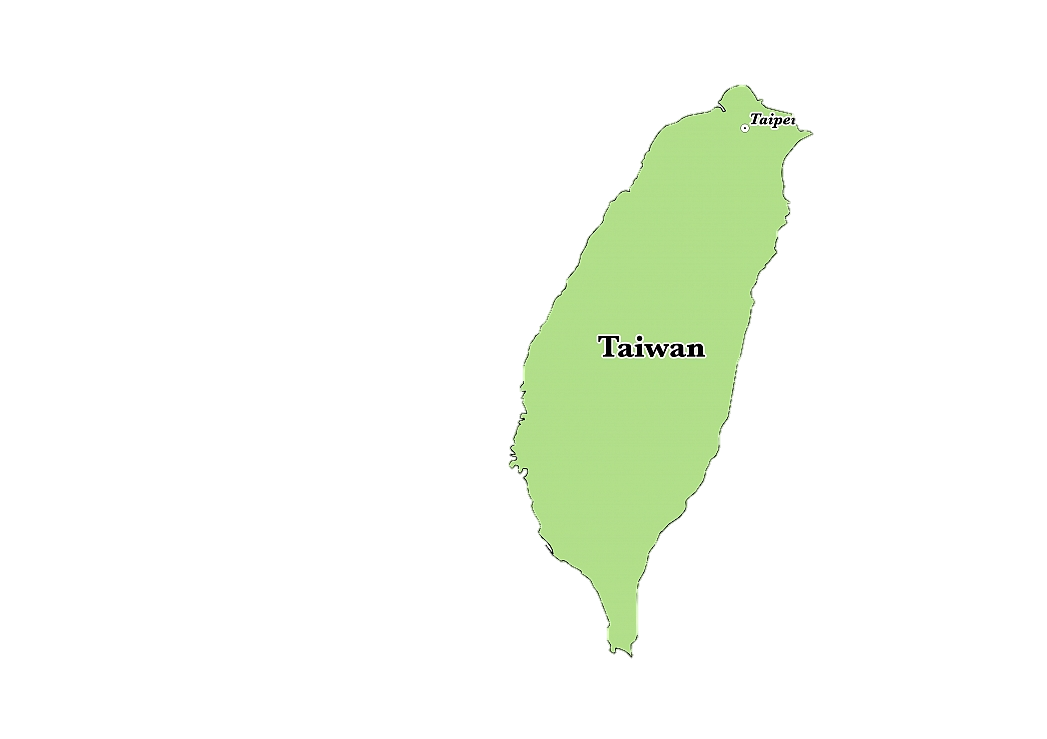 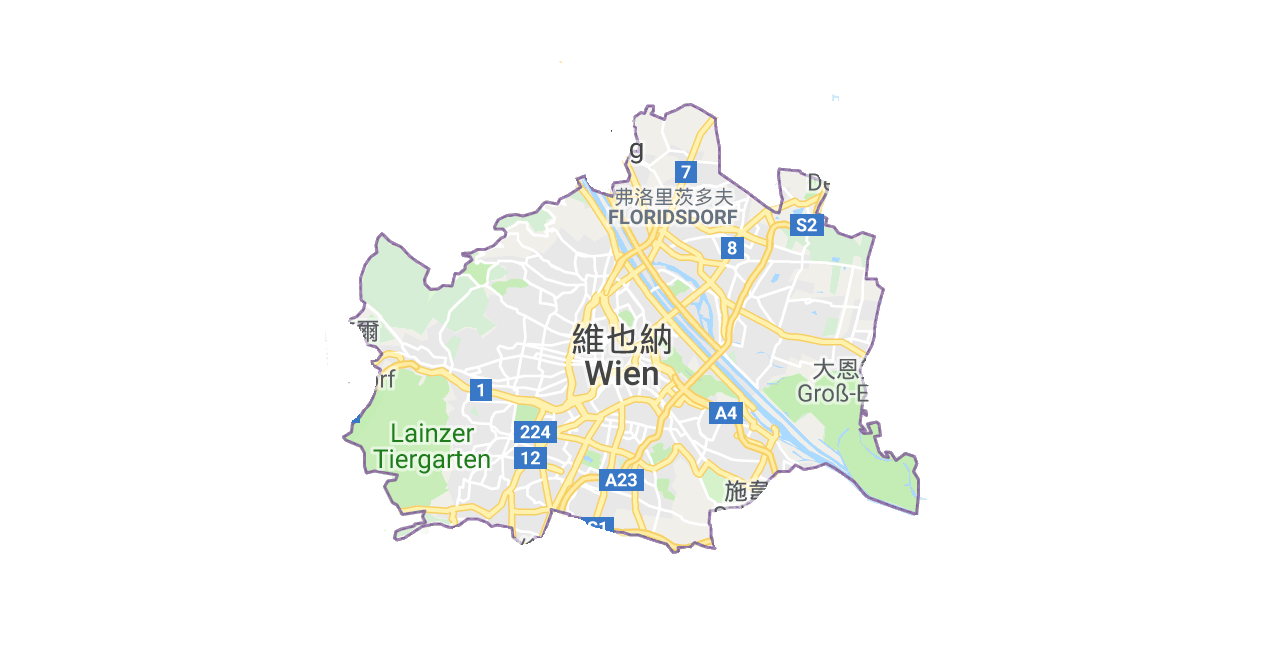 13 hours
维也纳
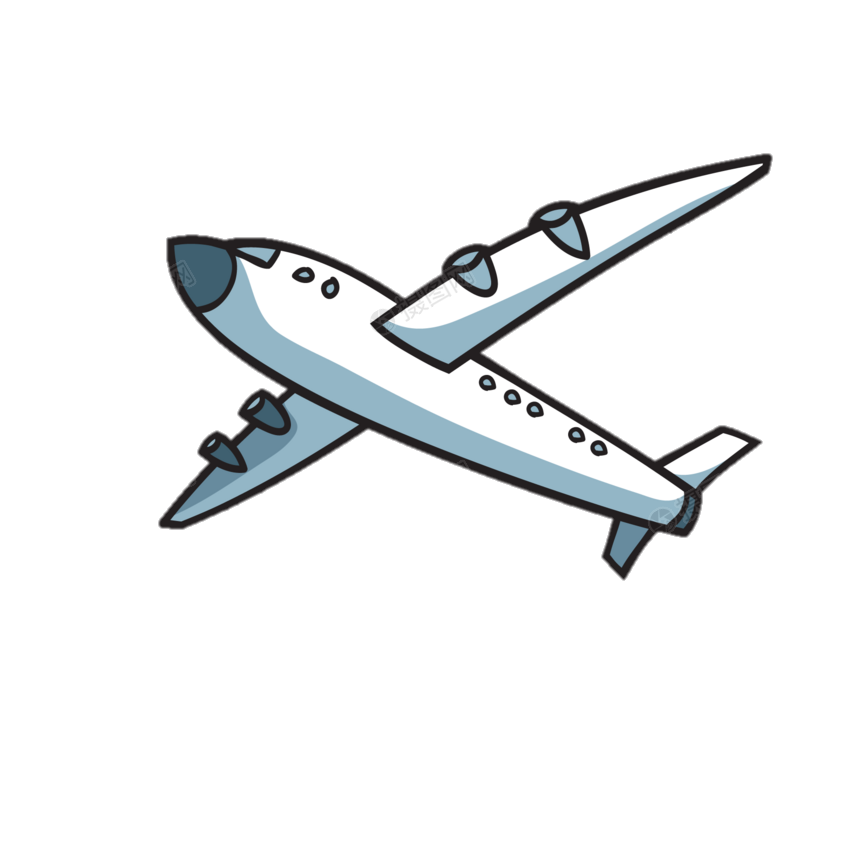 从维也纳直飞到台湾要花多久时间?
据我所知，从维也纳直飞到台湾要十三个小时。
据我所知，...
         jù wǒ suǒ zhī
According to what I know,...
从布拉格到上海，转机要等多久?
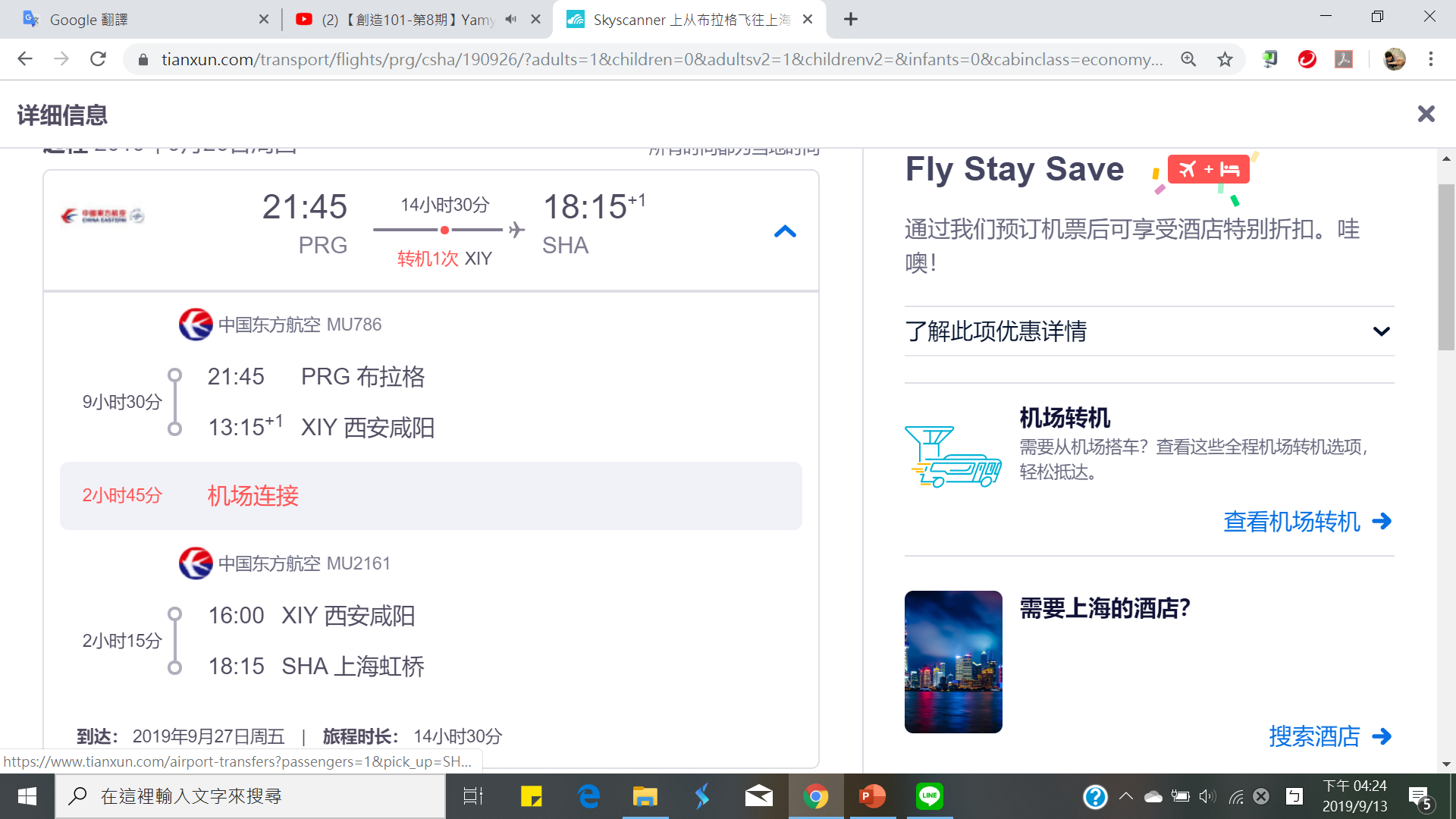 děng
据我所知，从布拉格转机到上海，要等二小时四十五分。
练习时间
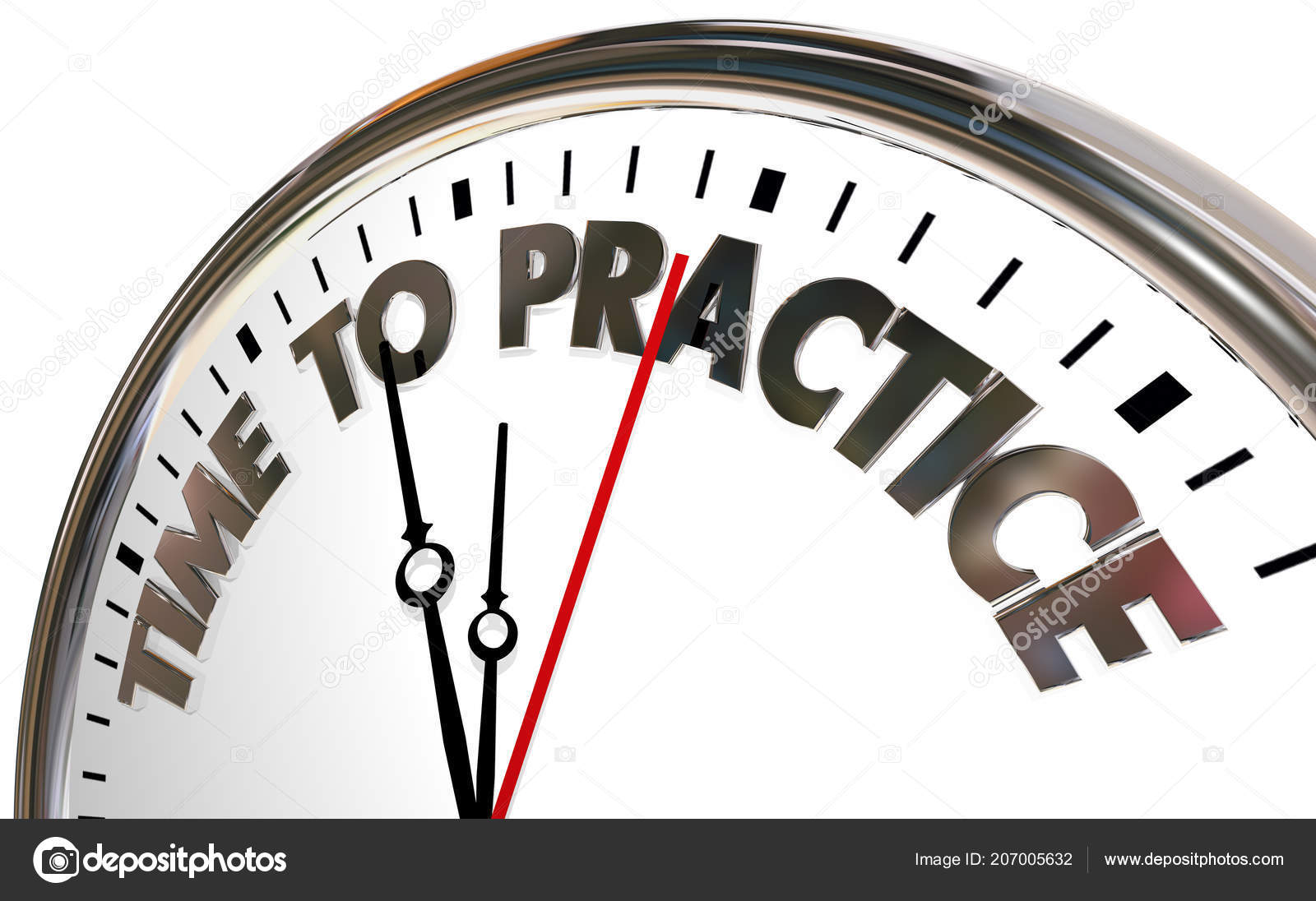 S. 都...，就是.....
        dōu                         Jiùshì
Everything is ...,except...
Usage：S.+都+优点，就是+缺点
S. 都...，就是.....
        dōu                         Jiùshì
Everything is ...,except...
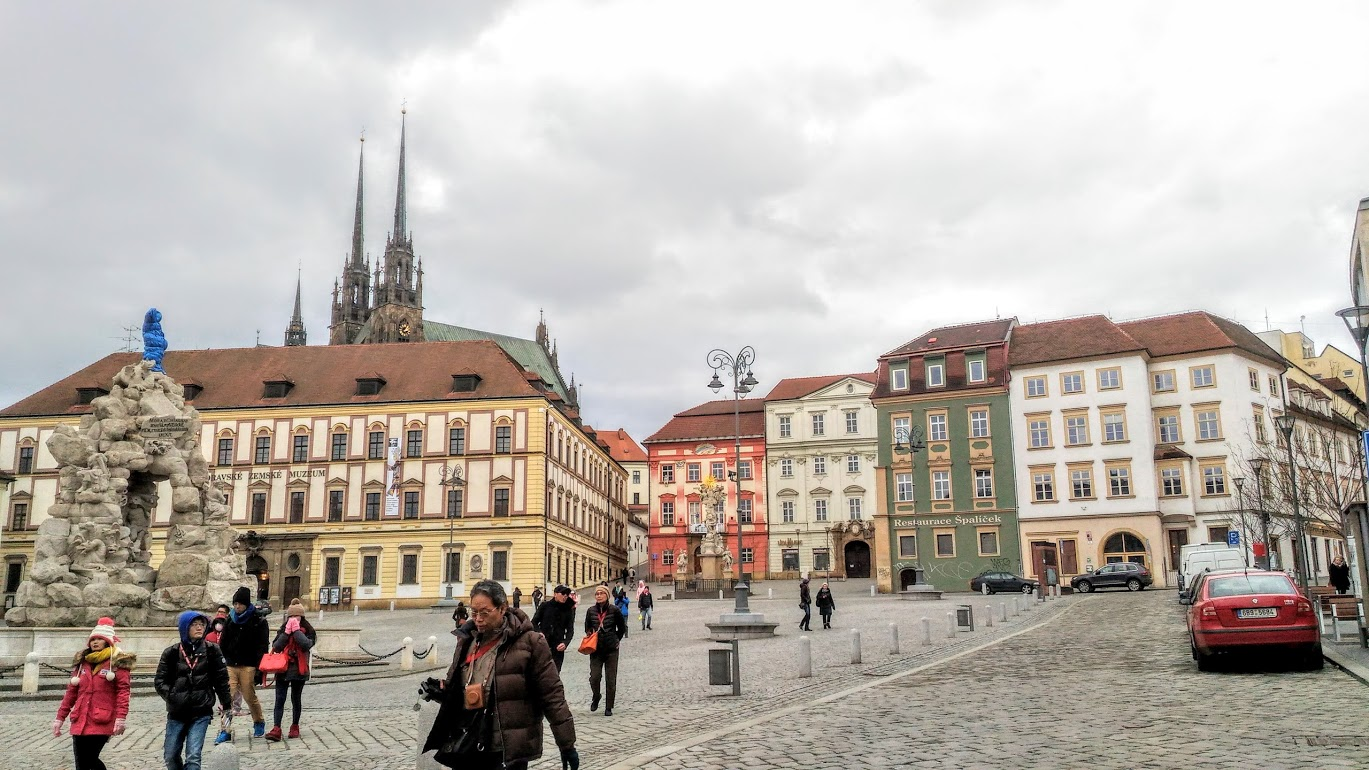 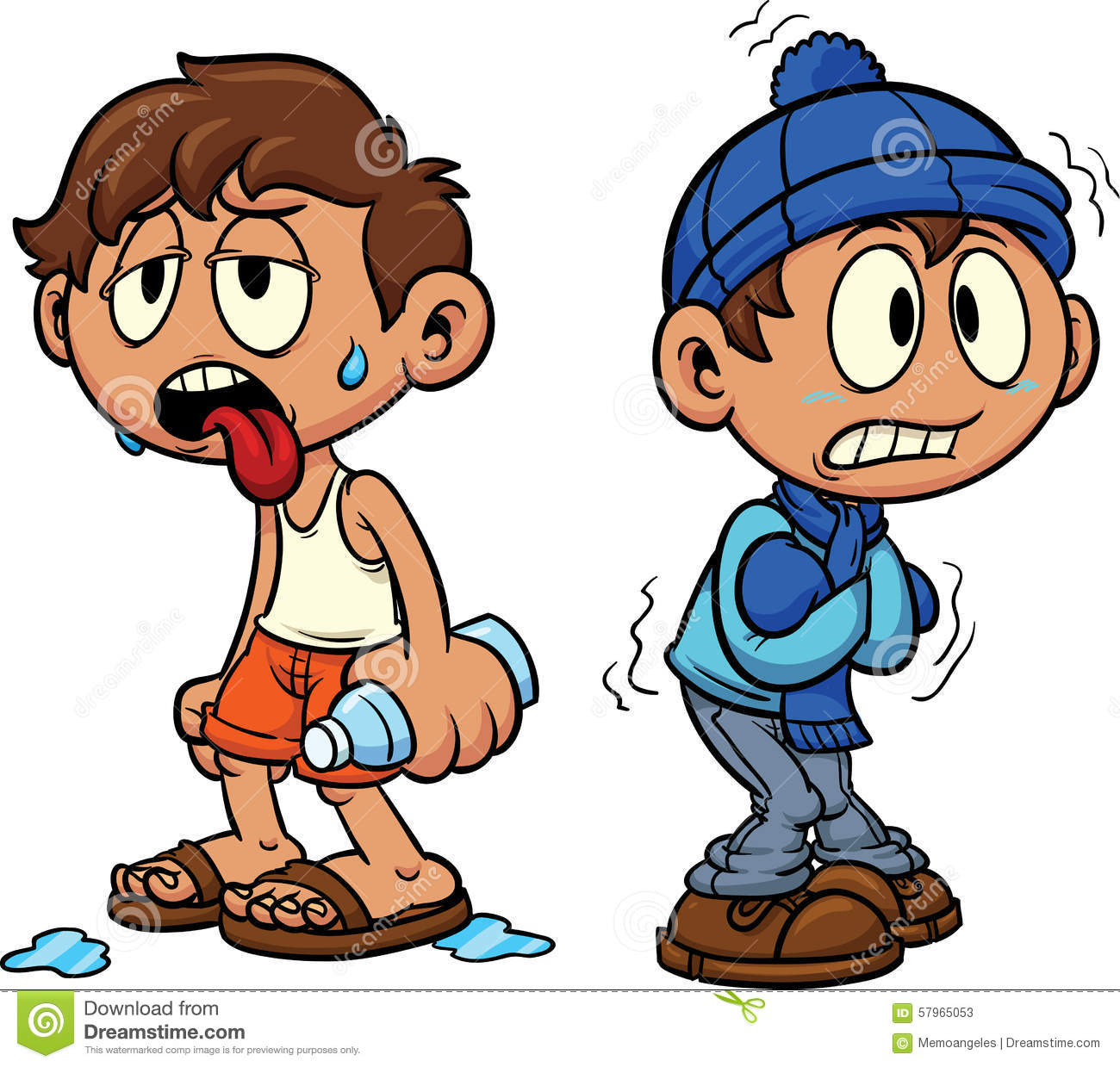 你觉得布尔诺怎么样?
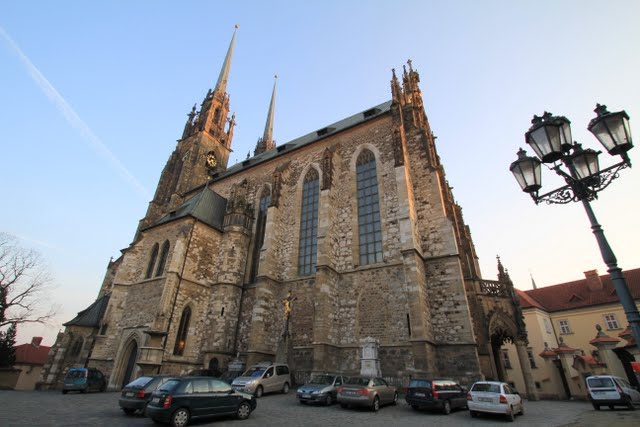 我觉得布尔诺什么都好，就是天气太冷了。
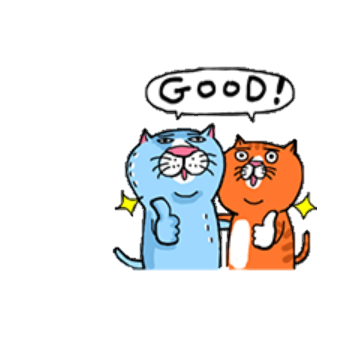 S. 都...，就是.....
        dōu                         Jiùshì
Everything is ...,except...
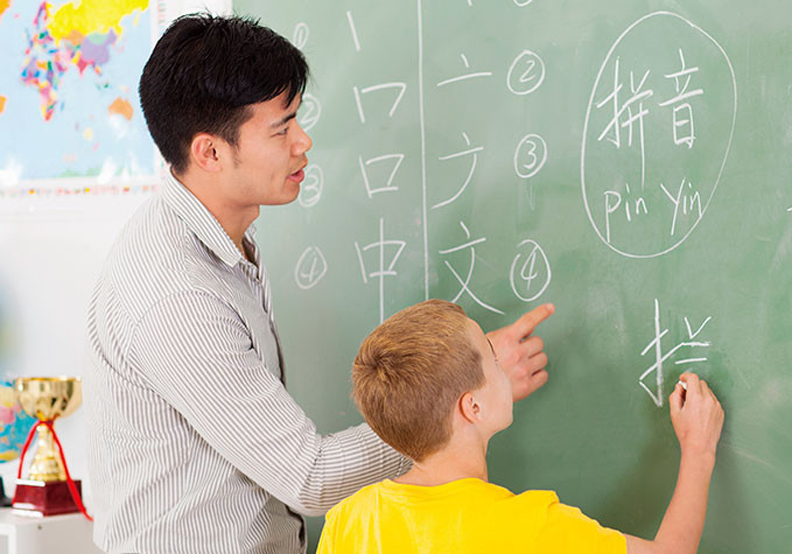 你觉得学汉语简单吗?
我觉得汉语的生词和语法都很简单，就是写汉字太难了。
生词
语法
汉字
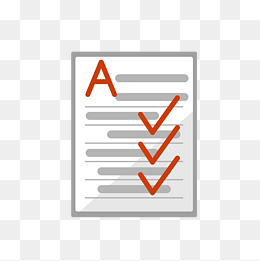 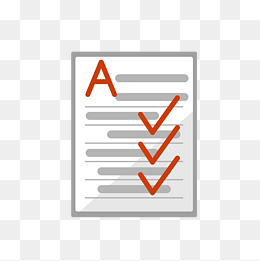 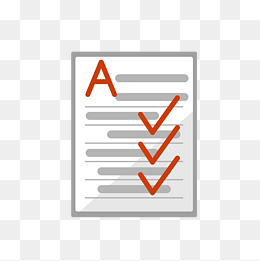 C
S. 都...，就是.....
        dōu                         Jiùshì
Everything is ...,except...
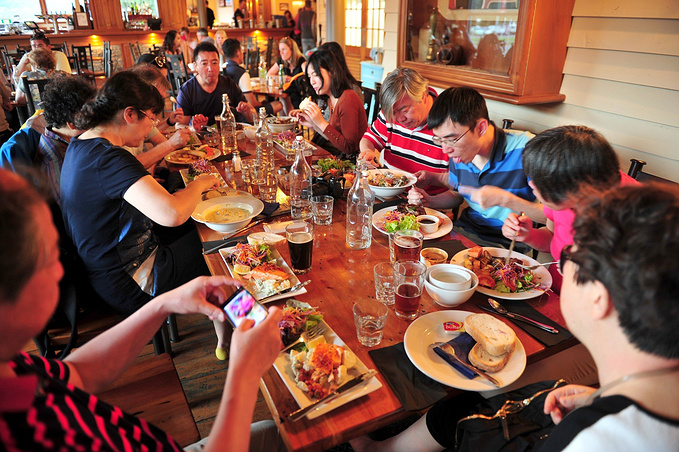 你觉得这家饭馆怎么样?
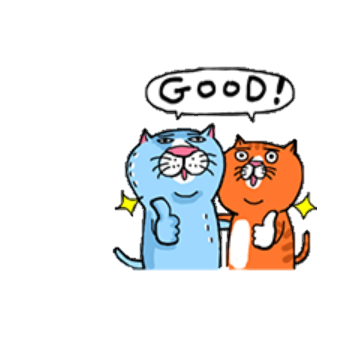 我觉得这家饭馆菜和服务都很好，就是价钱太贵了。
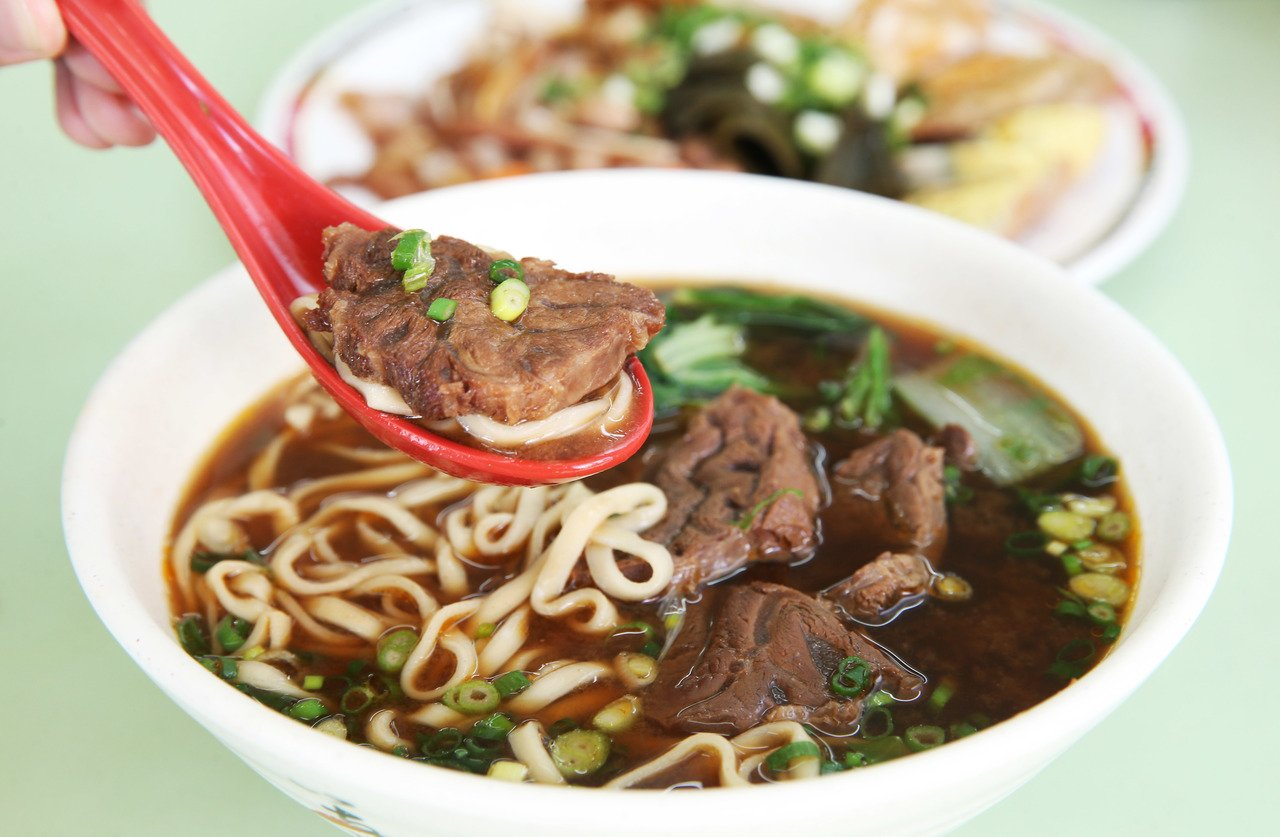 $500 CZK
S. 都...，就是.....
        dōu                         Jiùshì
Everything is ...,except...
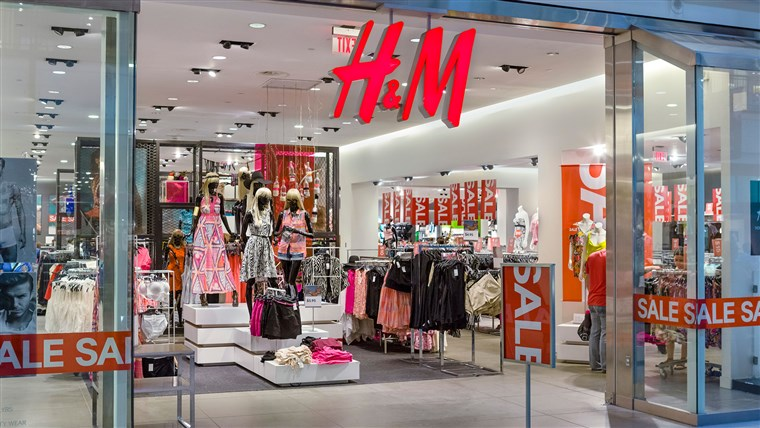 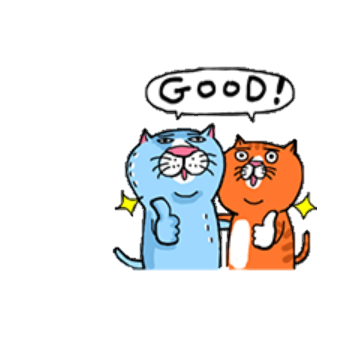 你觉得这家服饰店的衣服怎么样?
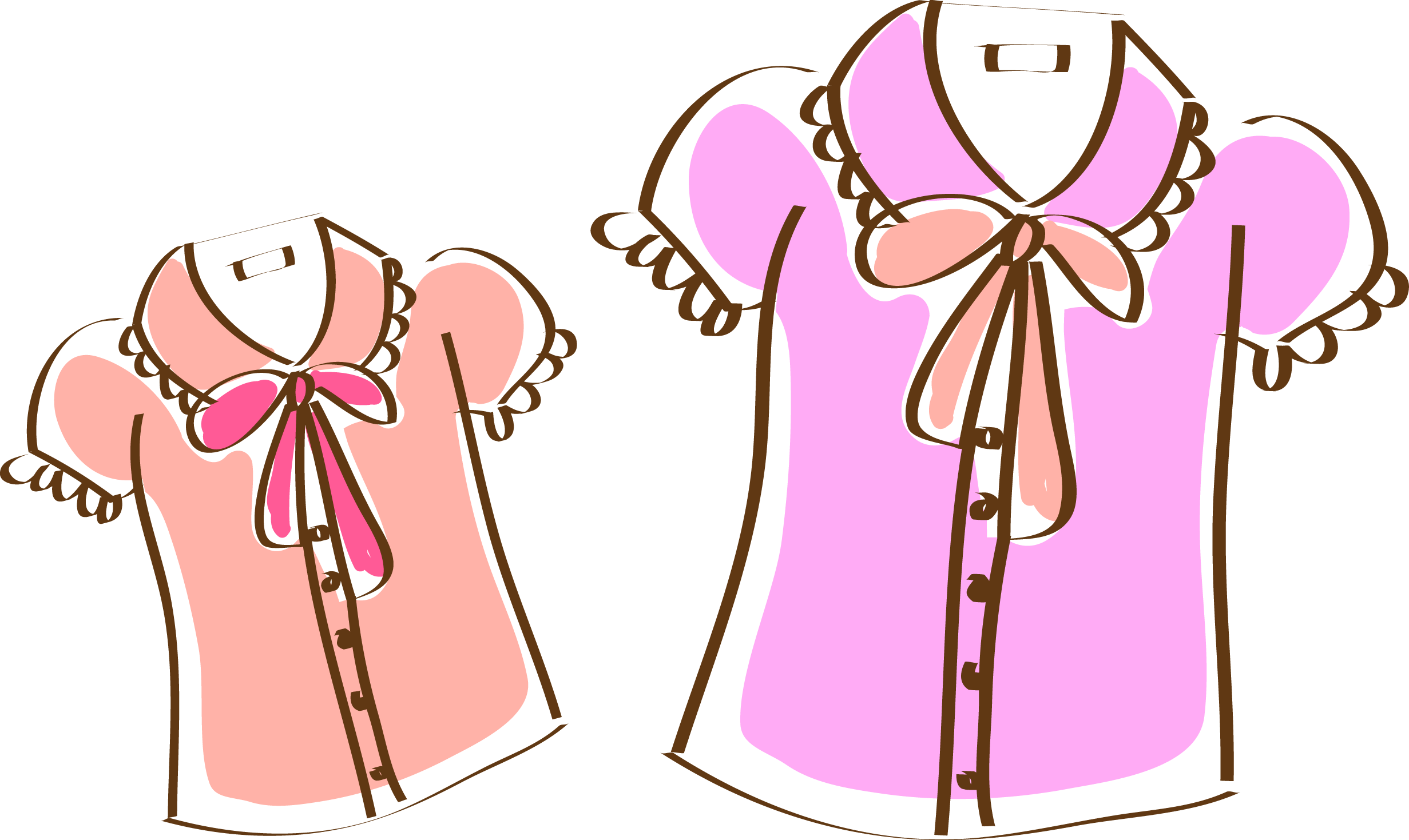 我觉得这家服饰店的衣服都很好看，就是店员的服务太差了。
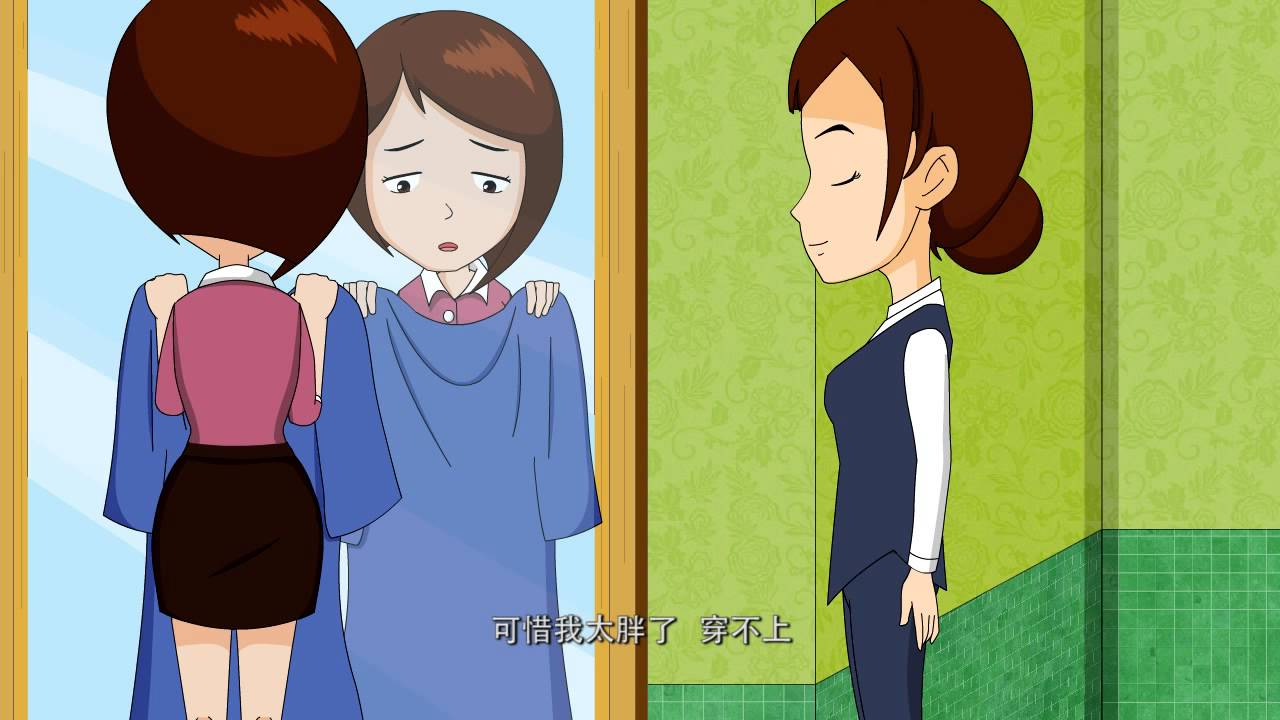 练习时间
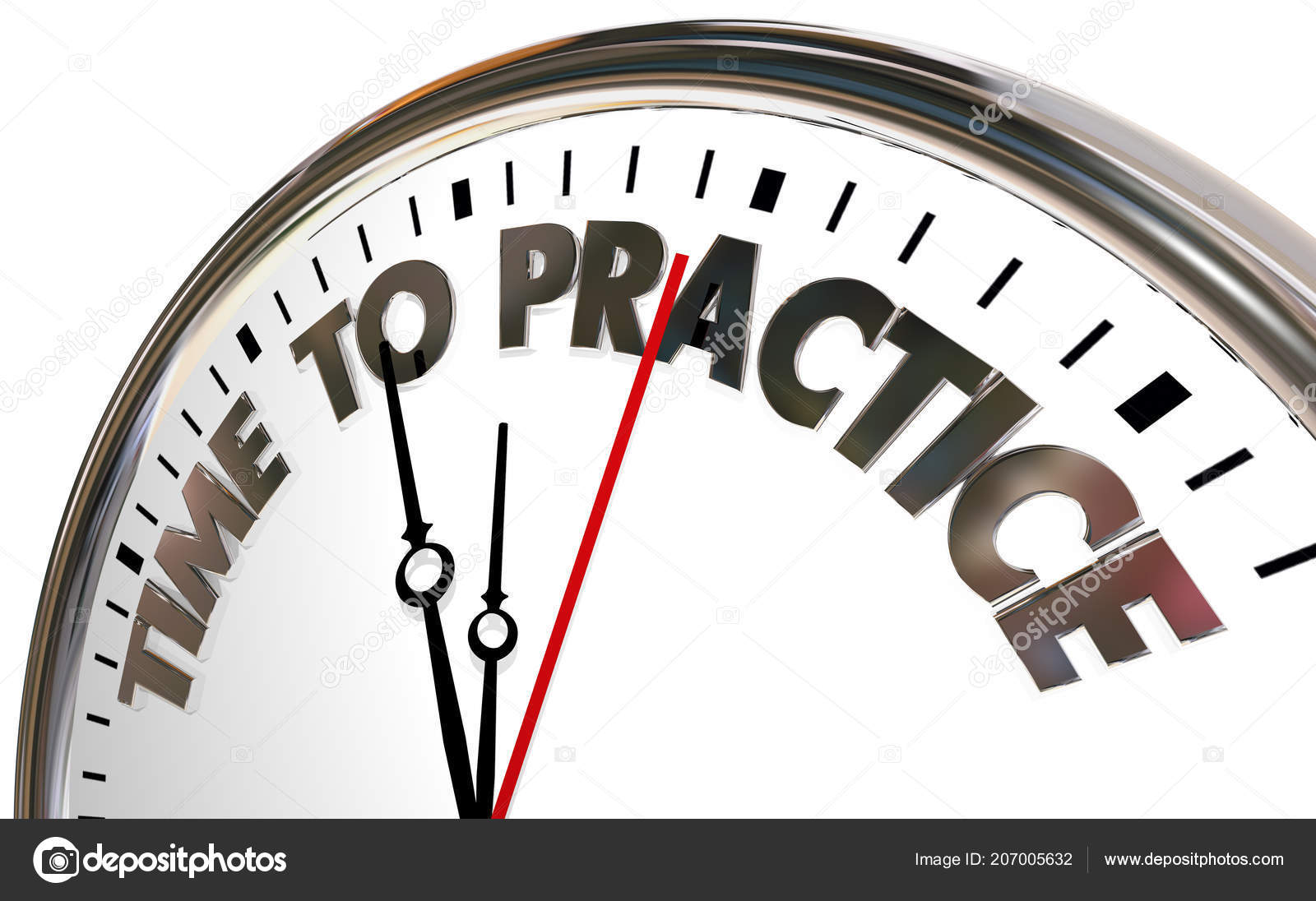 A比B还…
                        bǐ         hái
A is even more adj. than B
Usage：A比B还+adj.
A比B还adj.
               bǐ         hái
A is even more adj. than B
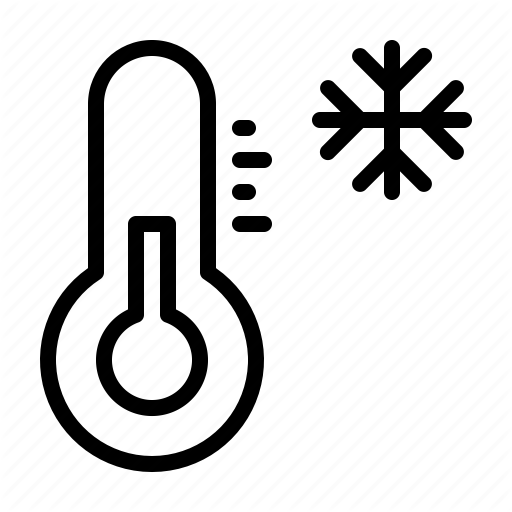 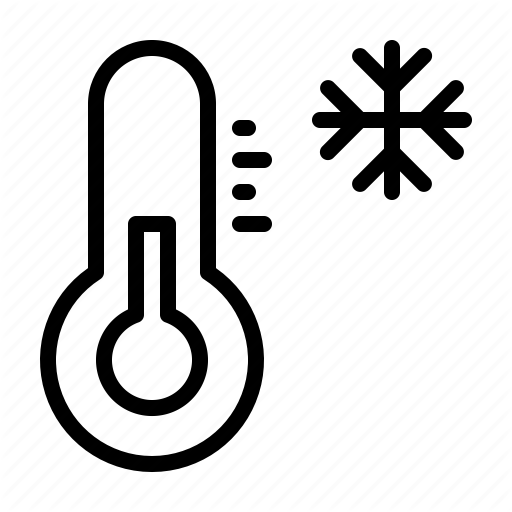 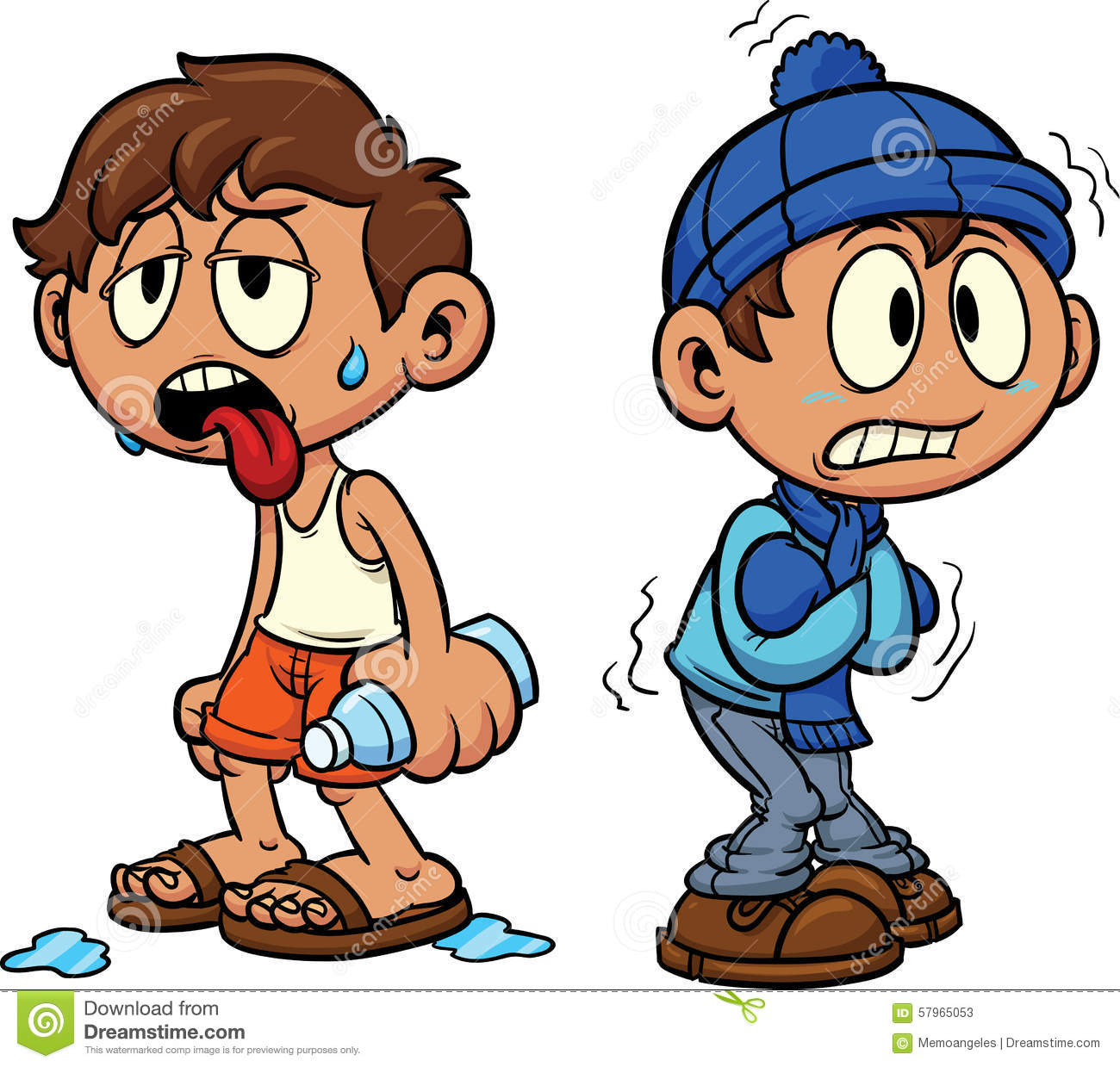 明天的天气怎么样?
明天的天气比今天还冷。
A比B还adj.
               bǐ         hái
A is even more adj. than B
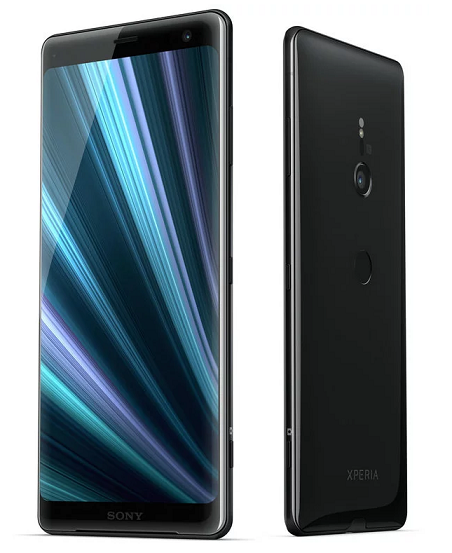 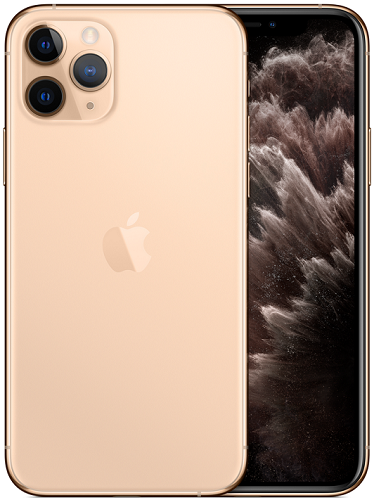 17,290 Kč
29,990 Kč
这种手机比那种贵吗?
这种手机比那种还贵。
A比B还adj.
               bǐ         hái
A is even more adj. than B
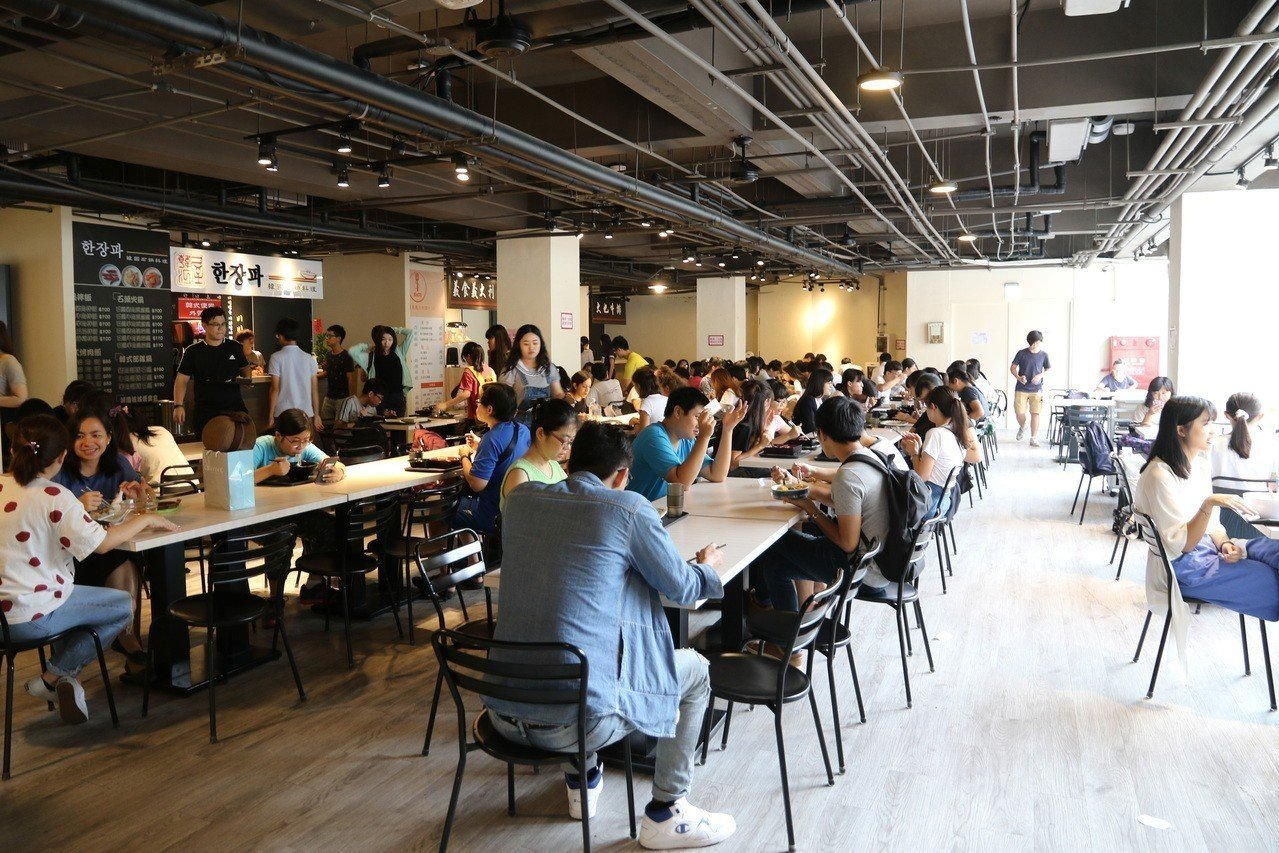 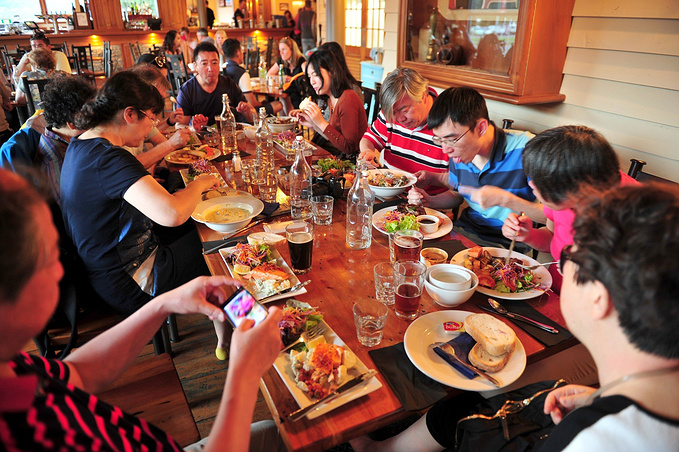 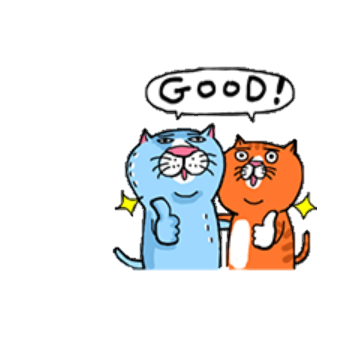 Next dooor
这家饭馆的菜怎么样?
这家饭馆的菜比隔壁那家还好吃。
A比B还adj.
               bǐ         hái
A is even more adj. than B
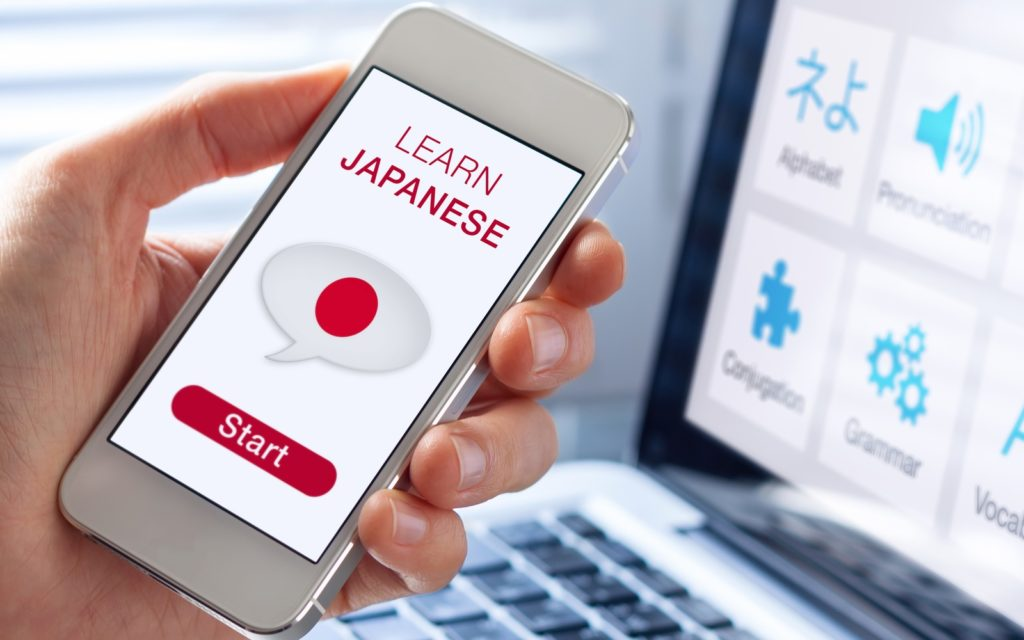 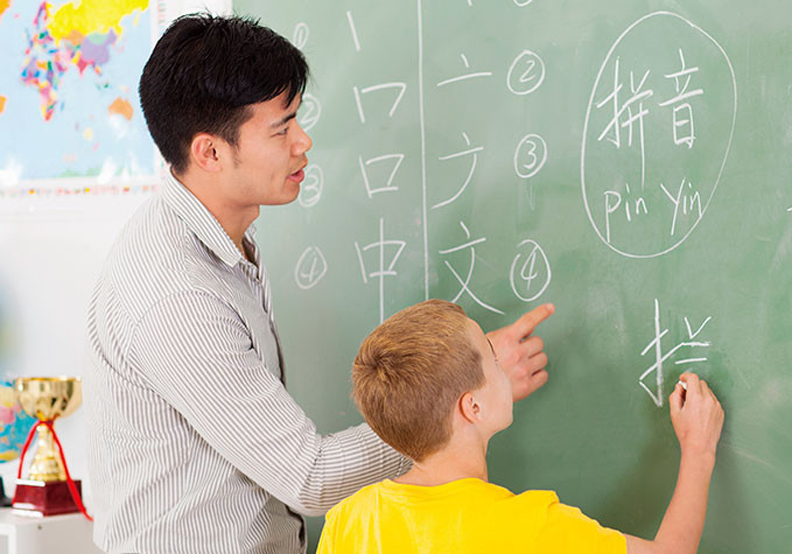 V.S.
你觉得中文和日文哪个比较难学?
我觉得日文比中文还难学。
练习时间
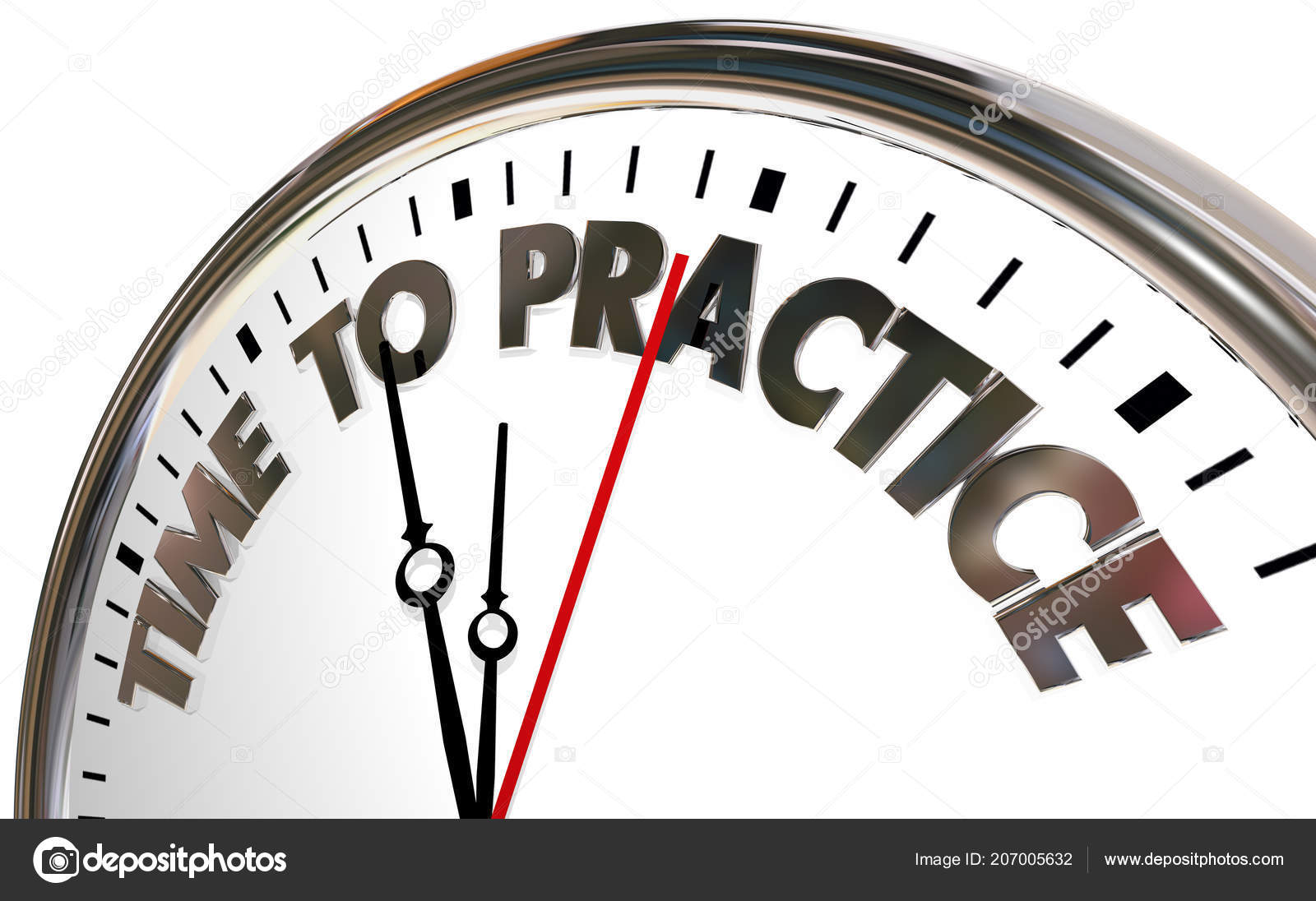 都快…了
                      dōu kuài         le
It is almost …already.
Usage：都快+V./adj./quantity+了
都快…了
            dōu kuài         le
It is almost …already.
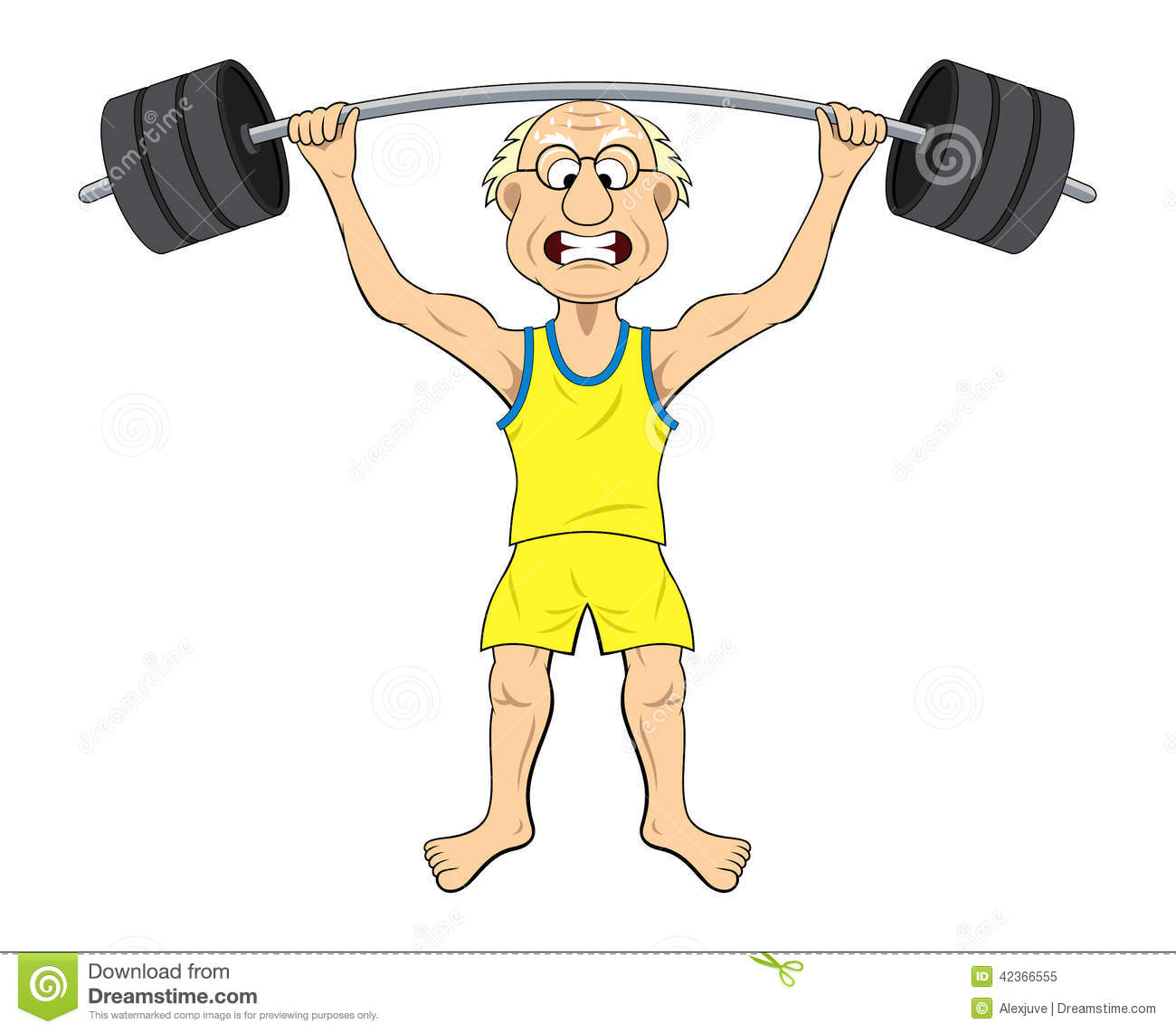 88岁
他都快九十岁了，身体还是很健康。
都快…了
            dōu kuài         le
It is almost …already.
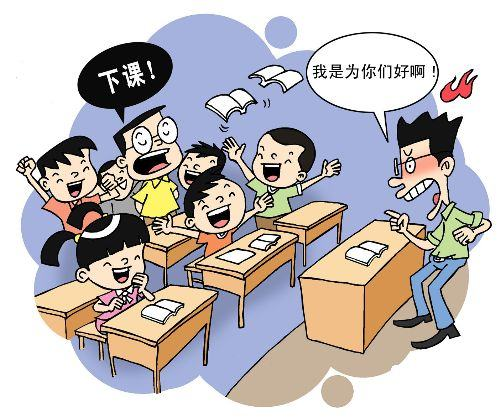 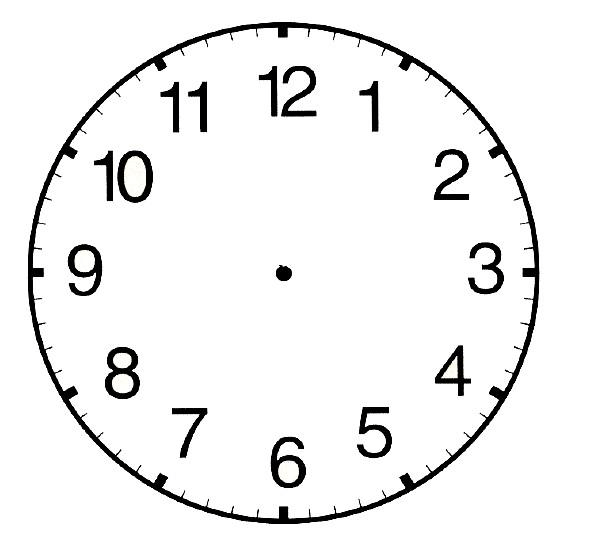 都快九点四十了，老师怎么还不下课？
都快…了
            dōu kuài         le
It is almost …already.
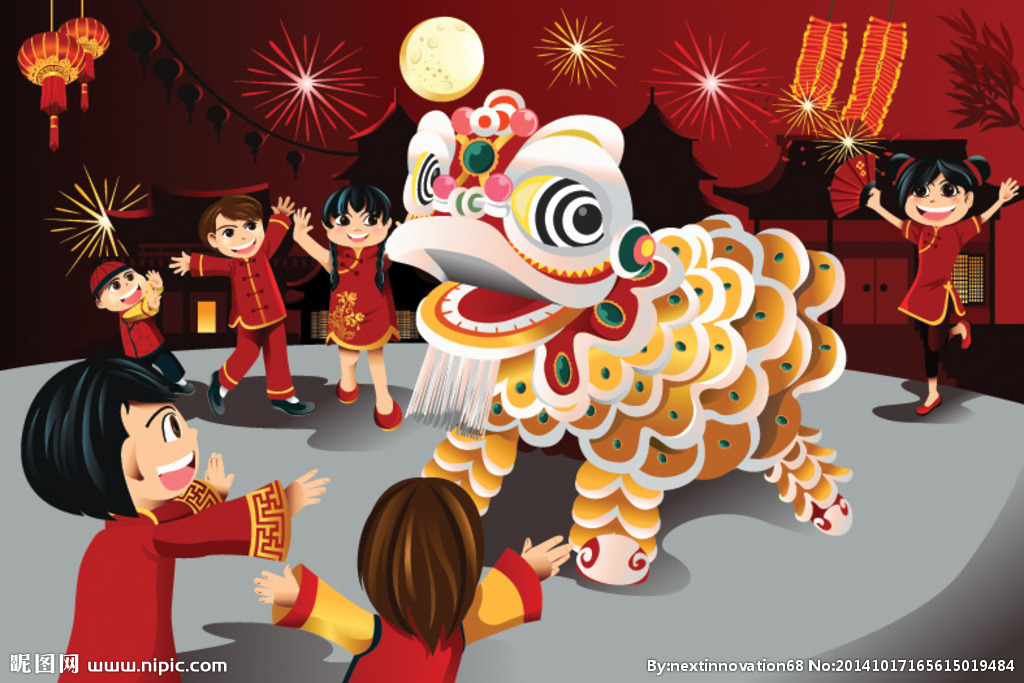 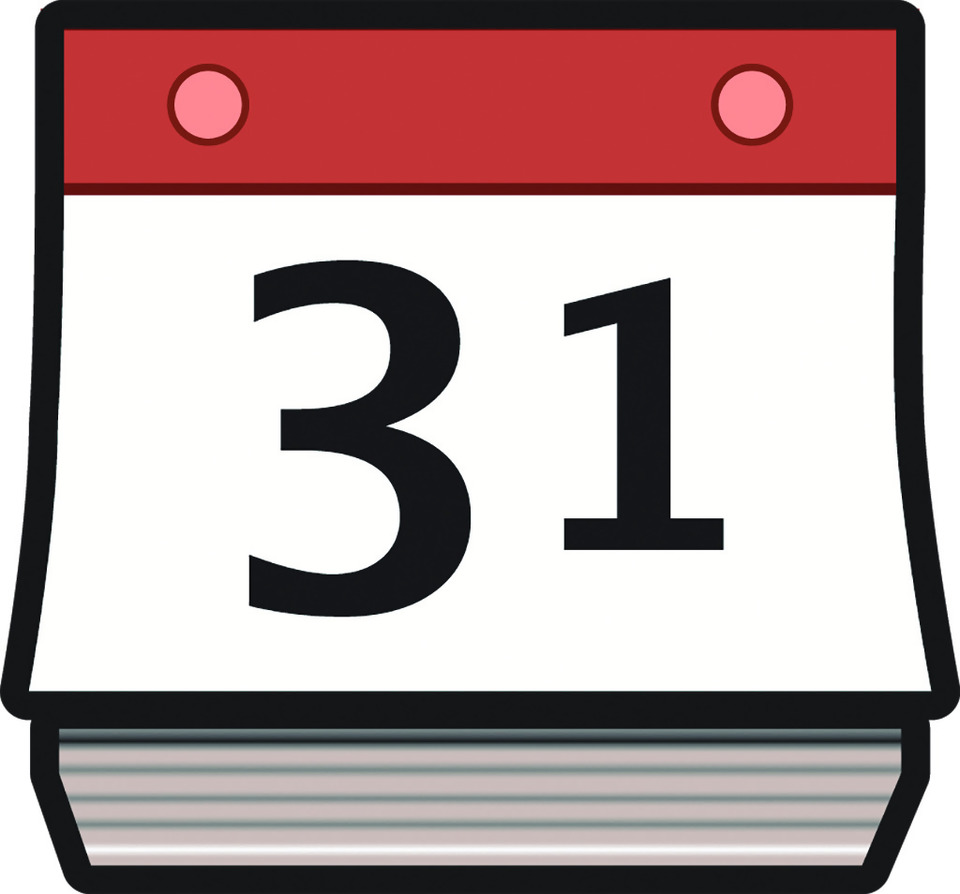 December
都快过年了，你怎么还不回家？
都快…了
            dōu kuài         le
It is almost …already.
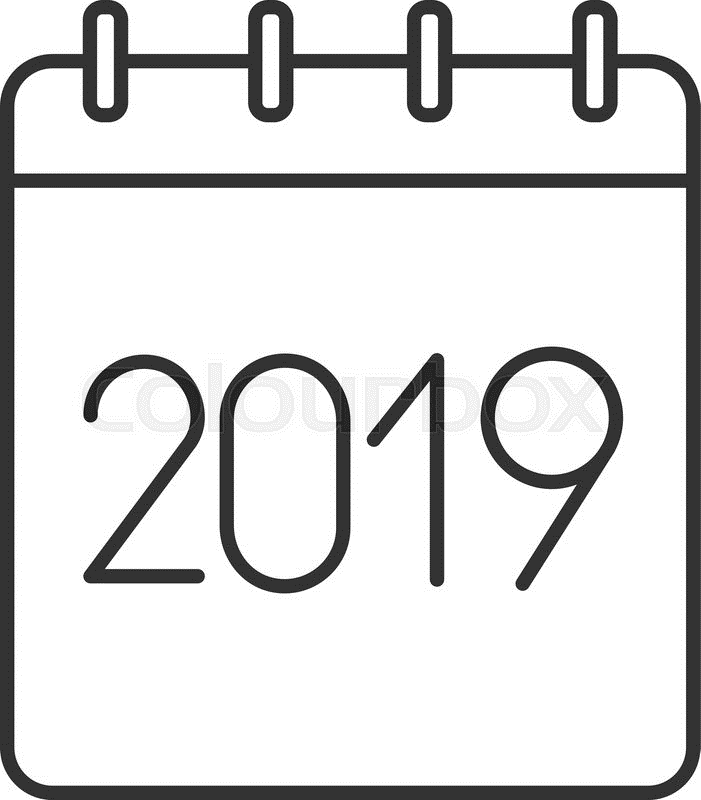 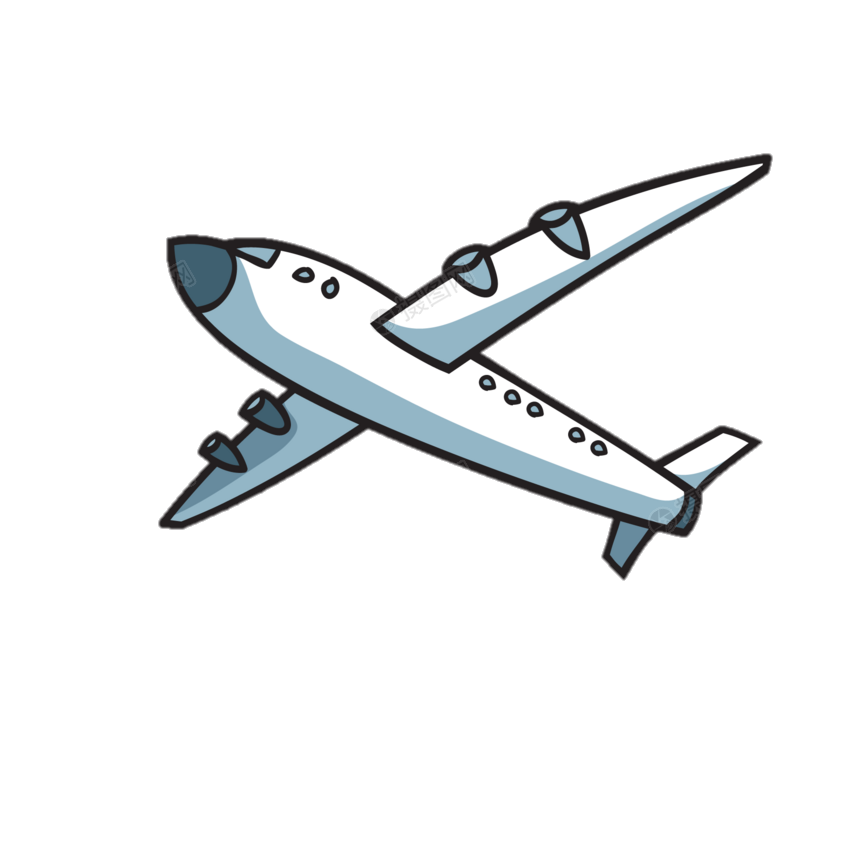 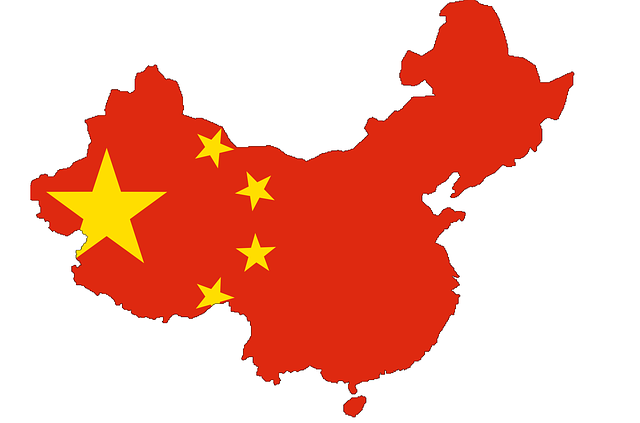 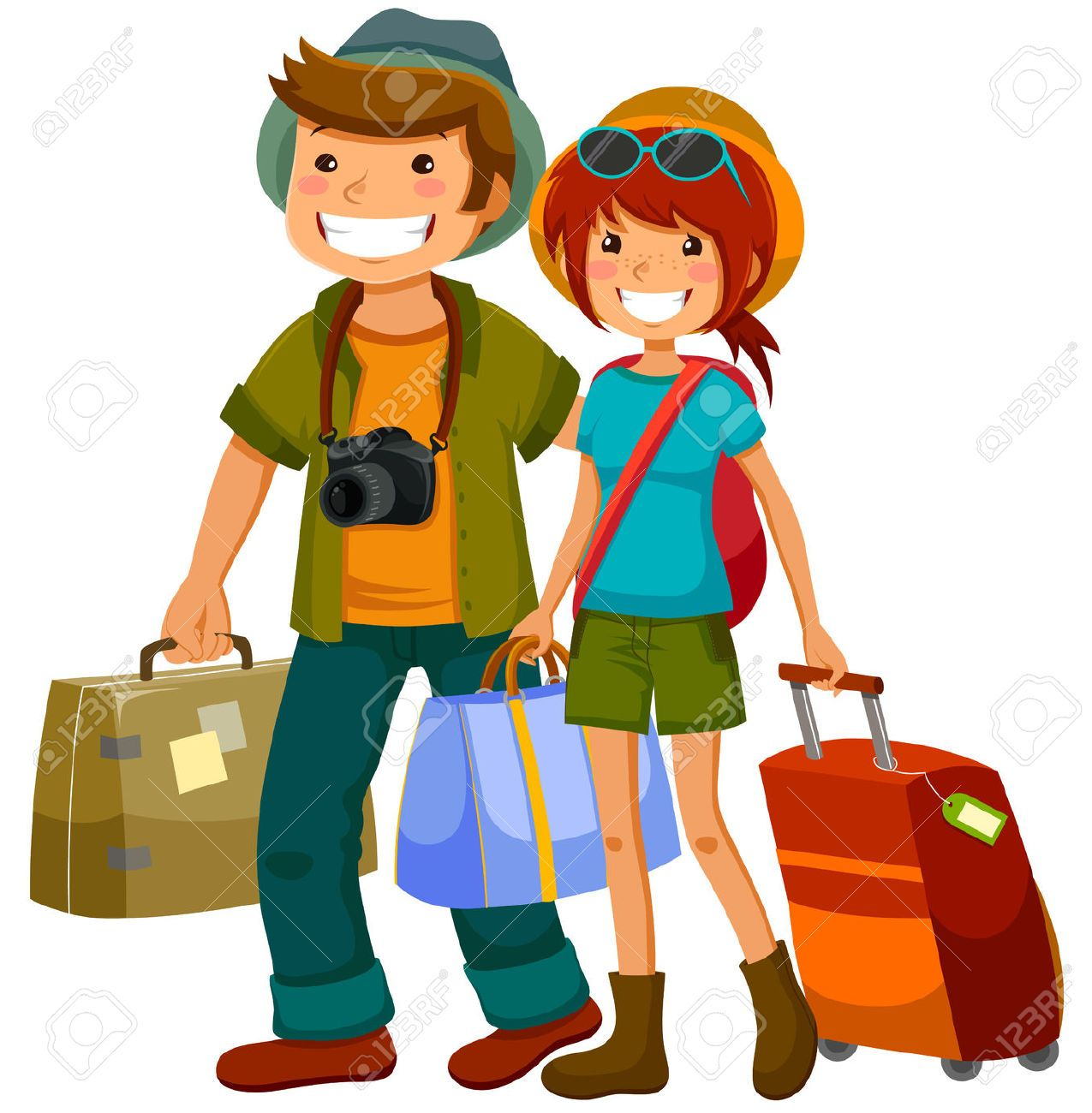 2009
你还记得我们什么去过中国吗?
都快十年前的事了。
练习时间
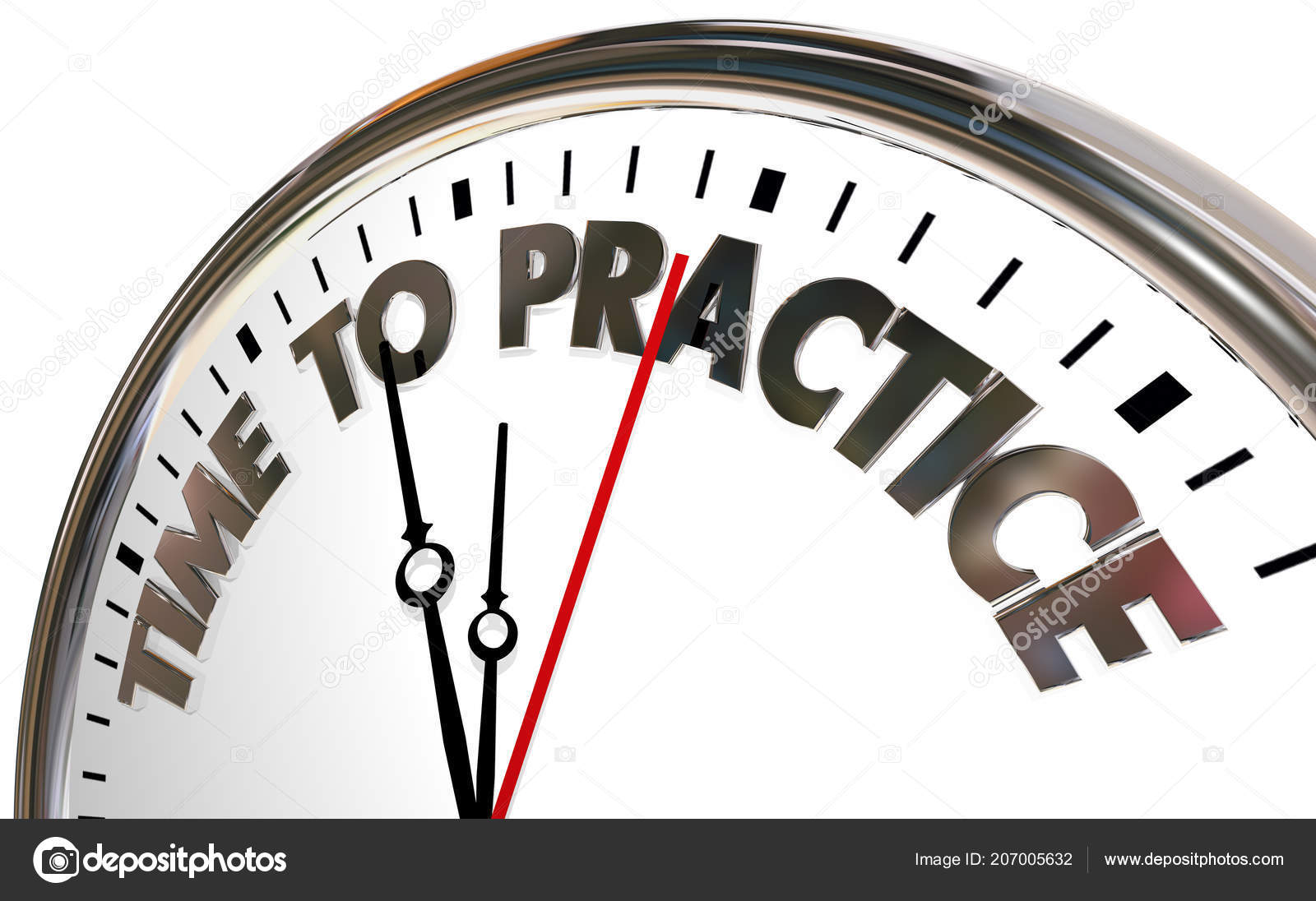 刚
gāng
just
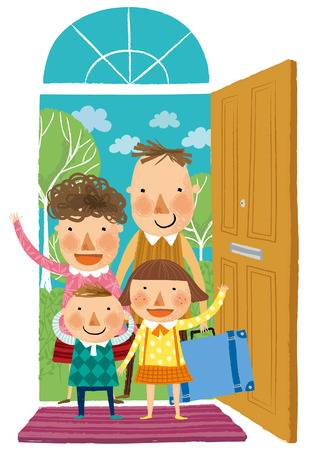 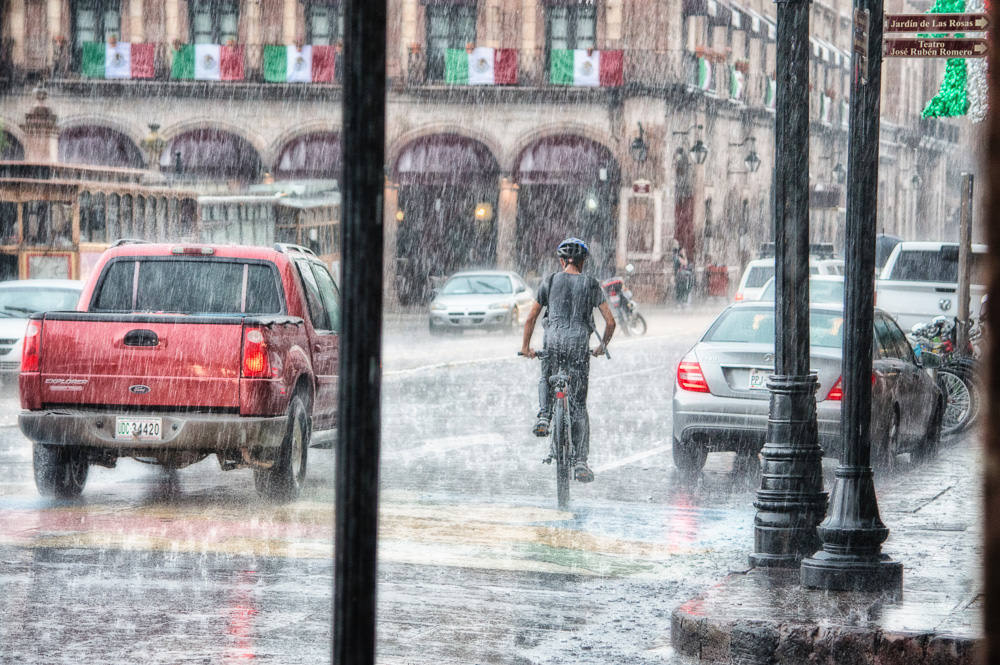 我们刚到家，外面就下雨了。
趟
tàng
measure word for trip
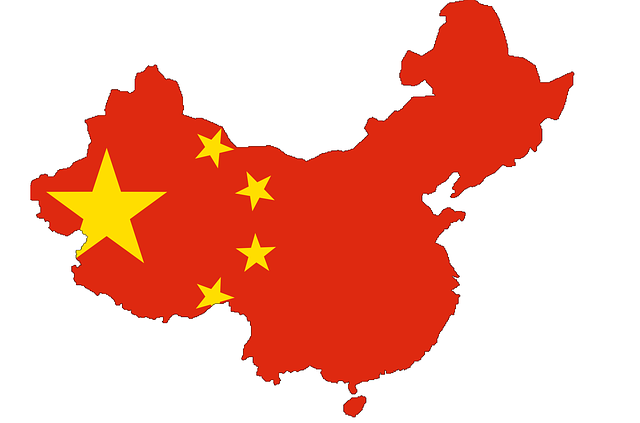 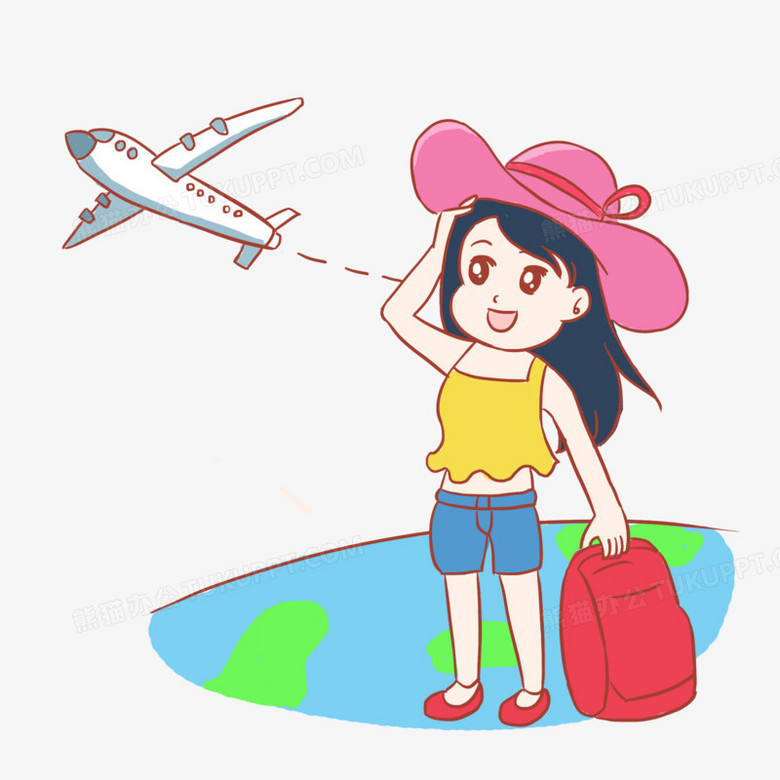 上个月我去了一趟中国。
跟
gēn
follow
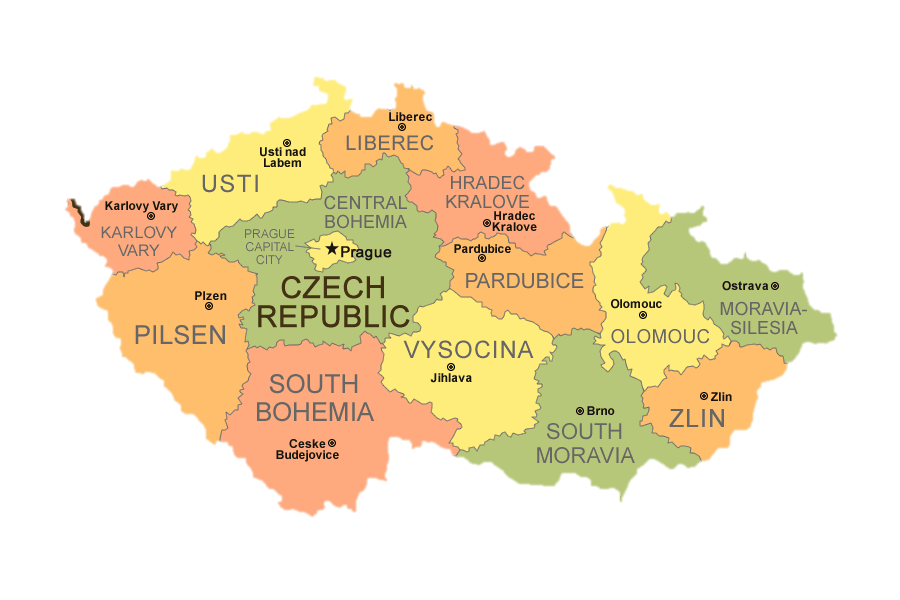 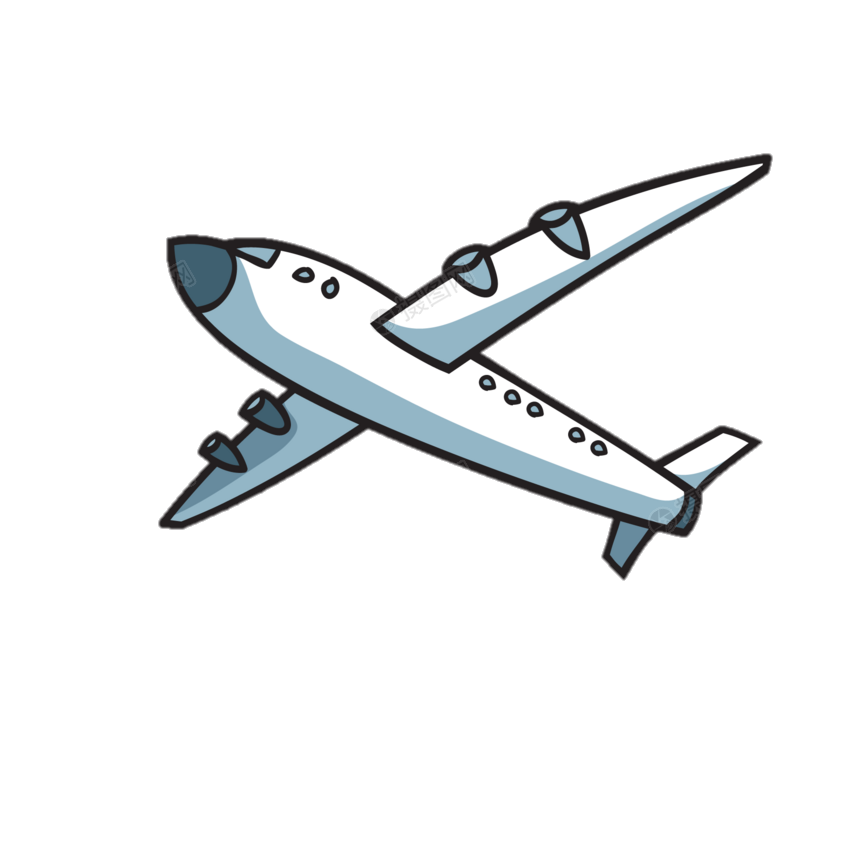 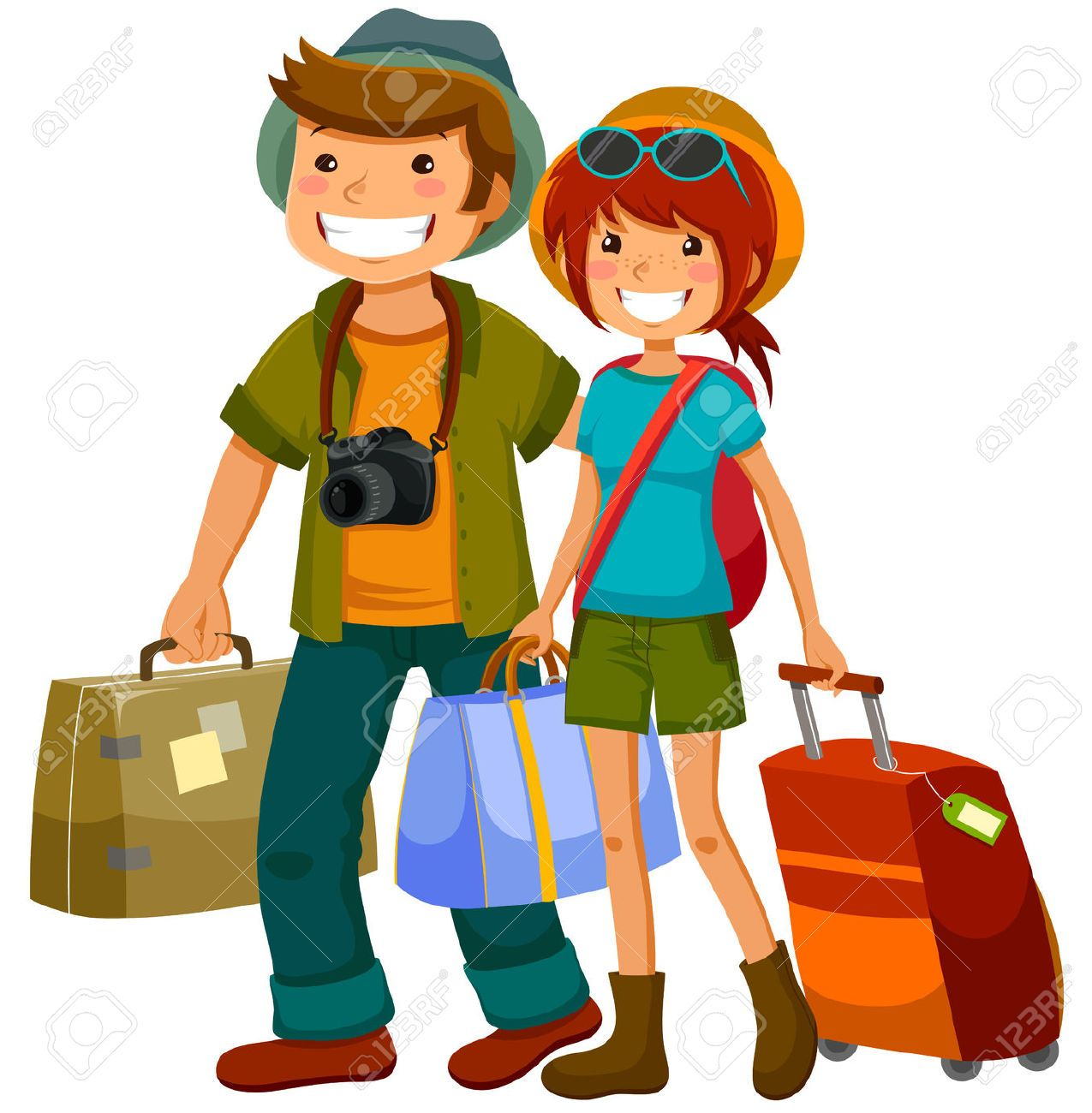 你是跟谁来捷克的？
我是跟朋友来捷克的？
再
zài
then(indicate  that an action occurs after the previous one is concluded)
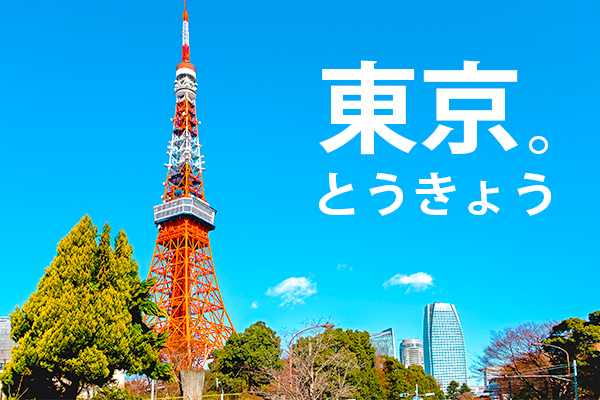 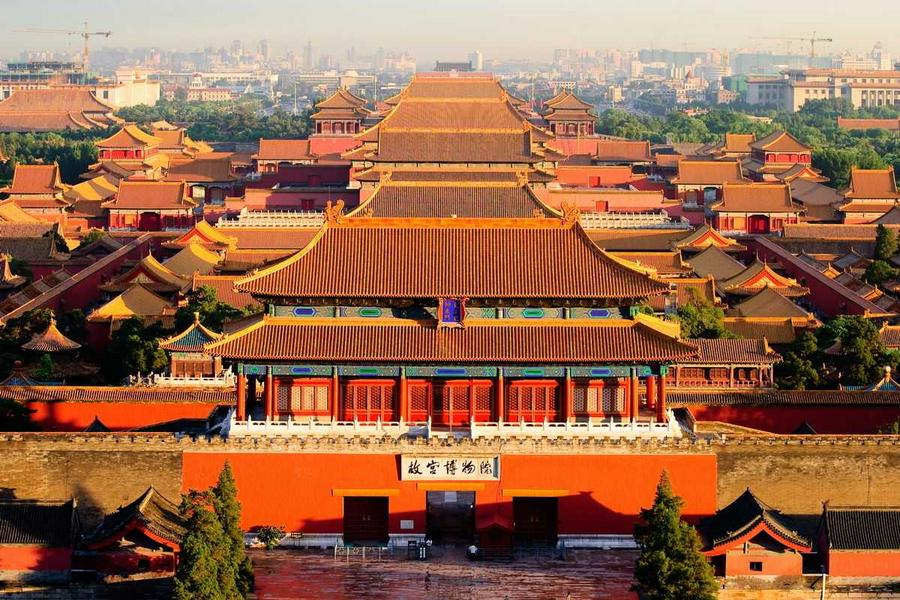 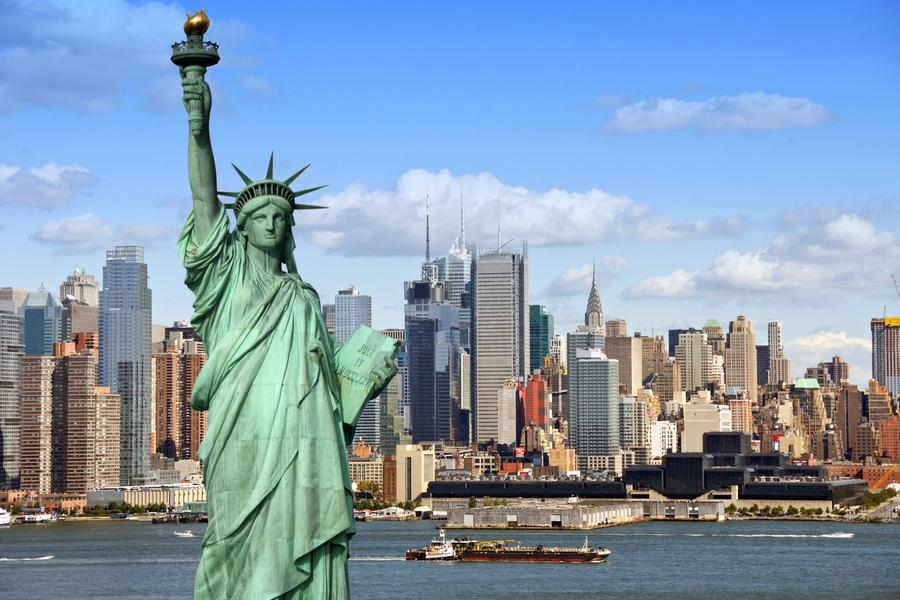 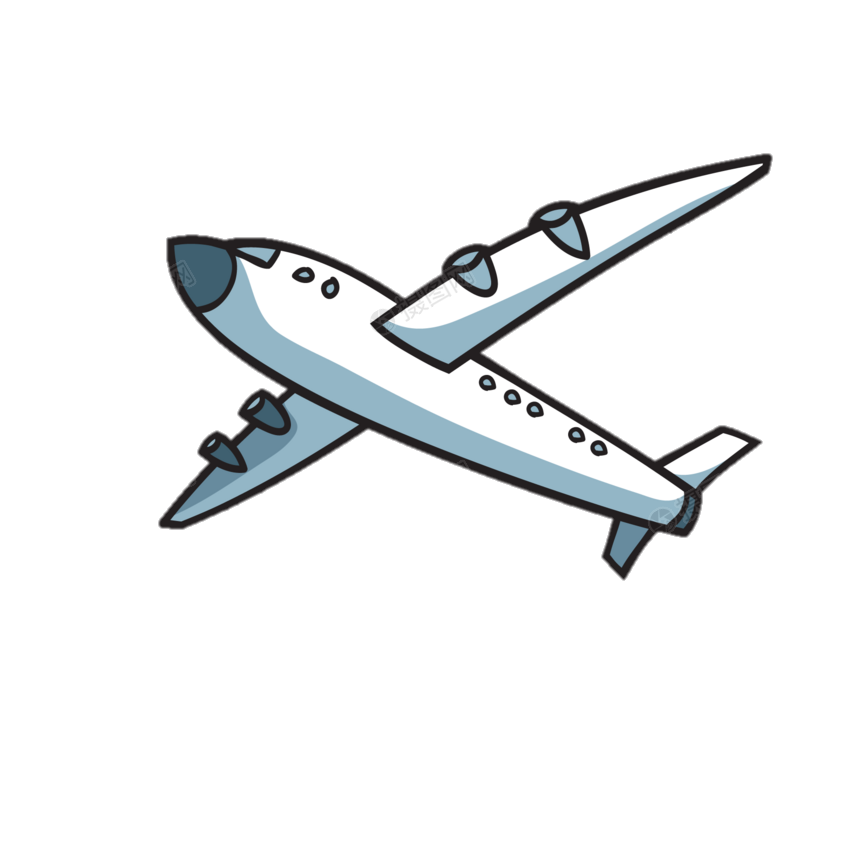 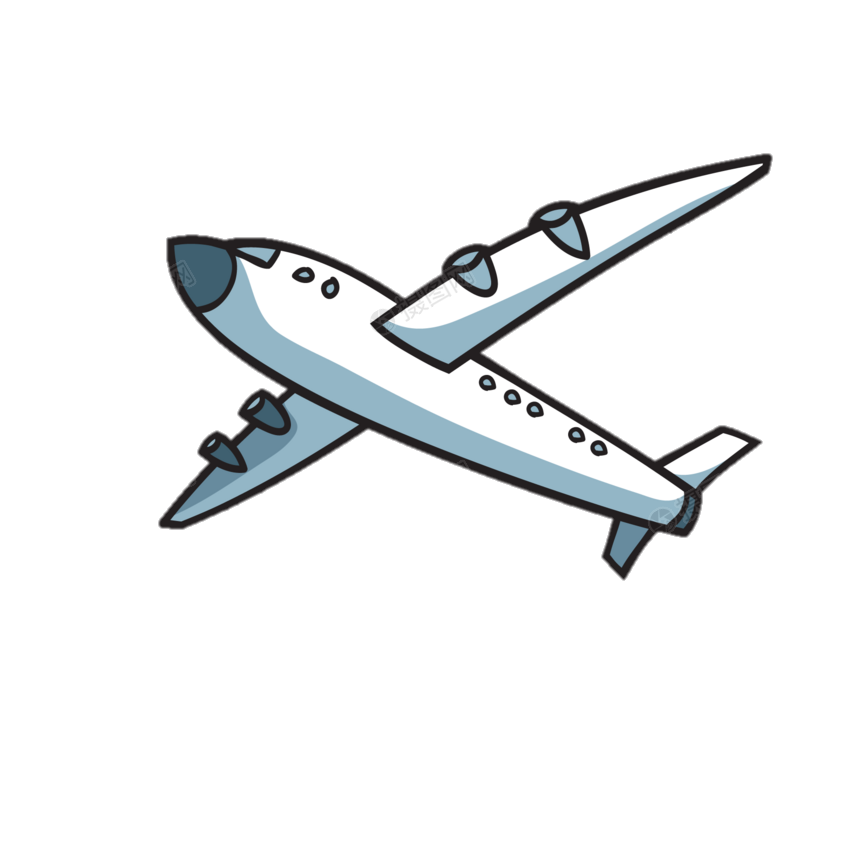 你是从纽约直飞北京的吗？
不是，我是从纽约直飞东京，在东京再飞北京的。
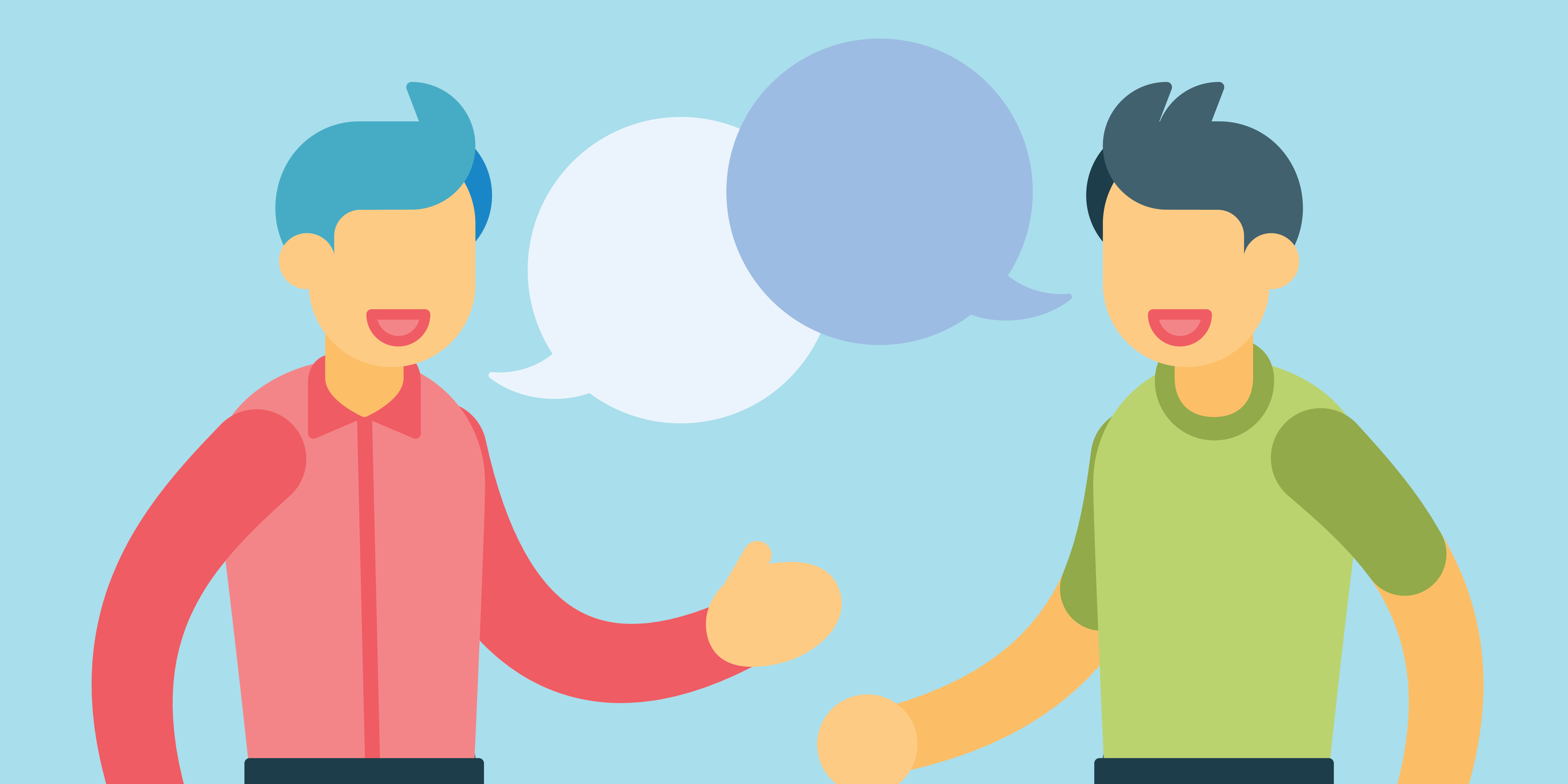 对话一
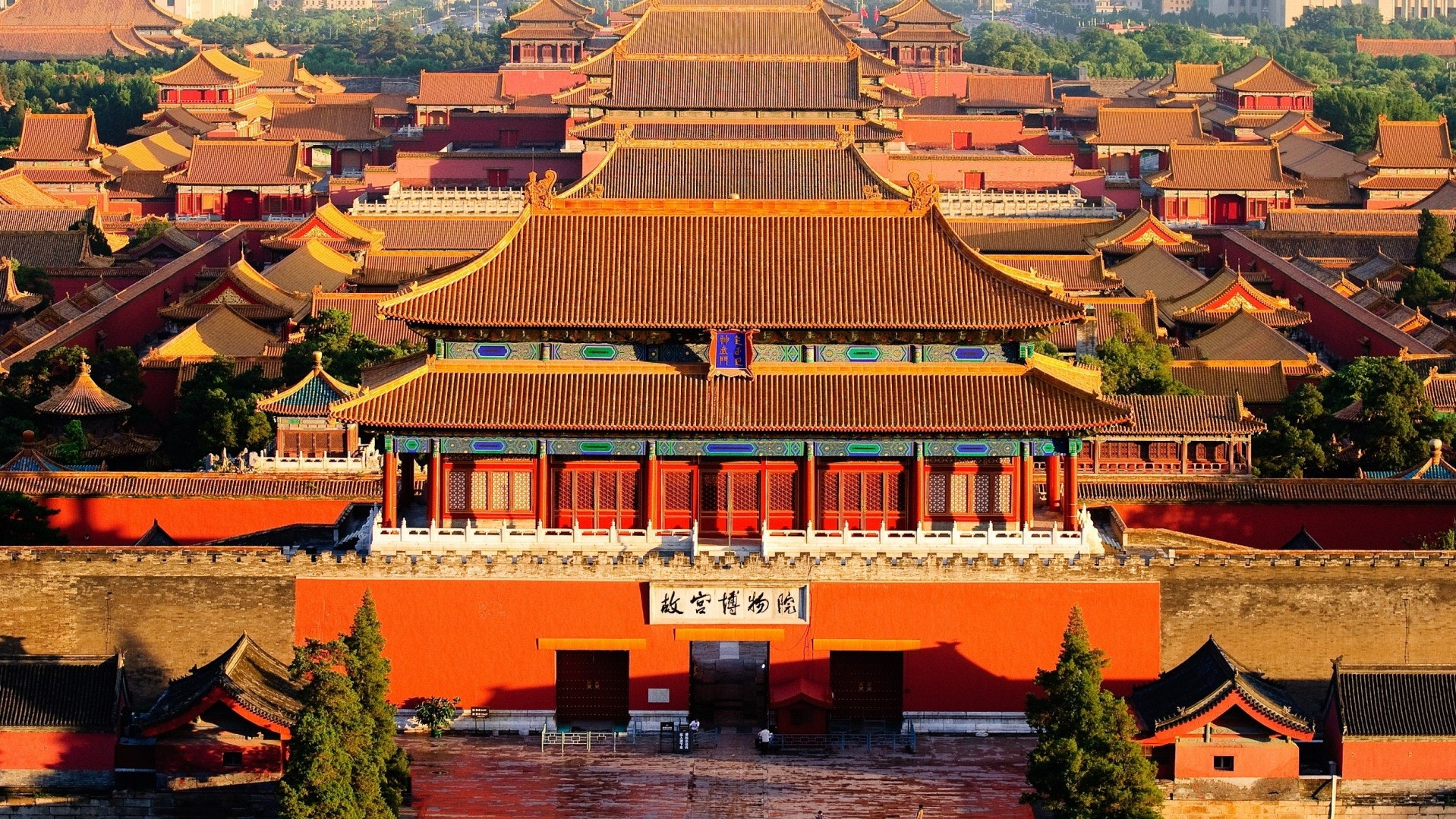 房子
fángzi
古老的建筑
gǔlǎo de jiànzhú
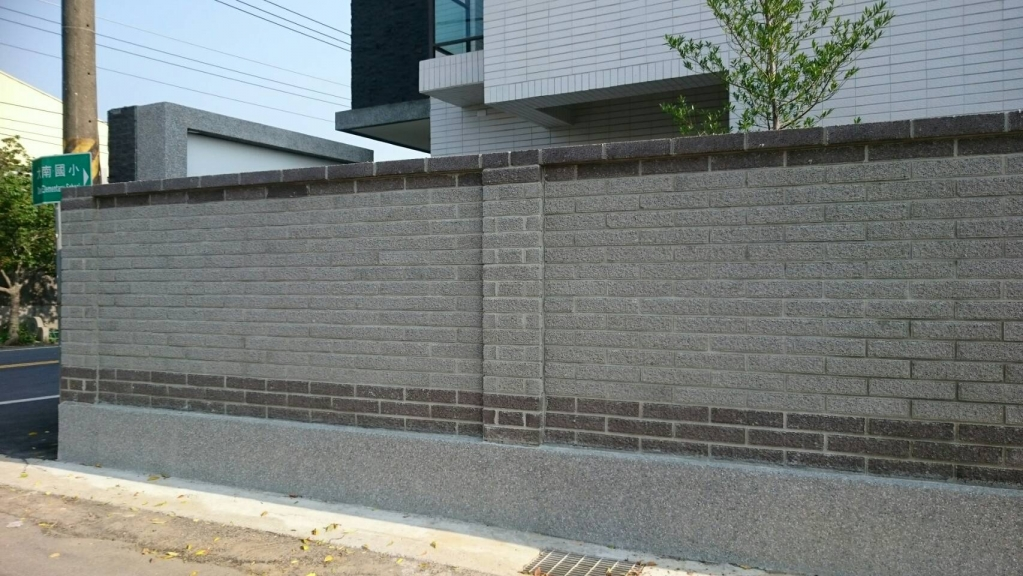 围墙
wéiqiáng
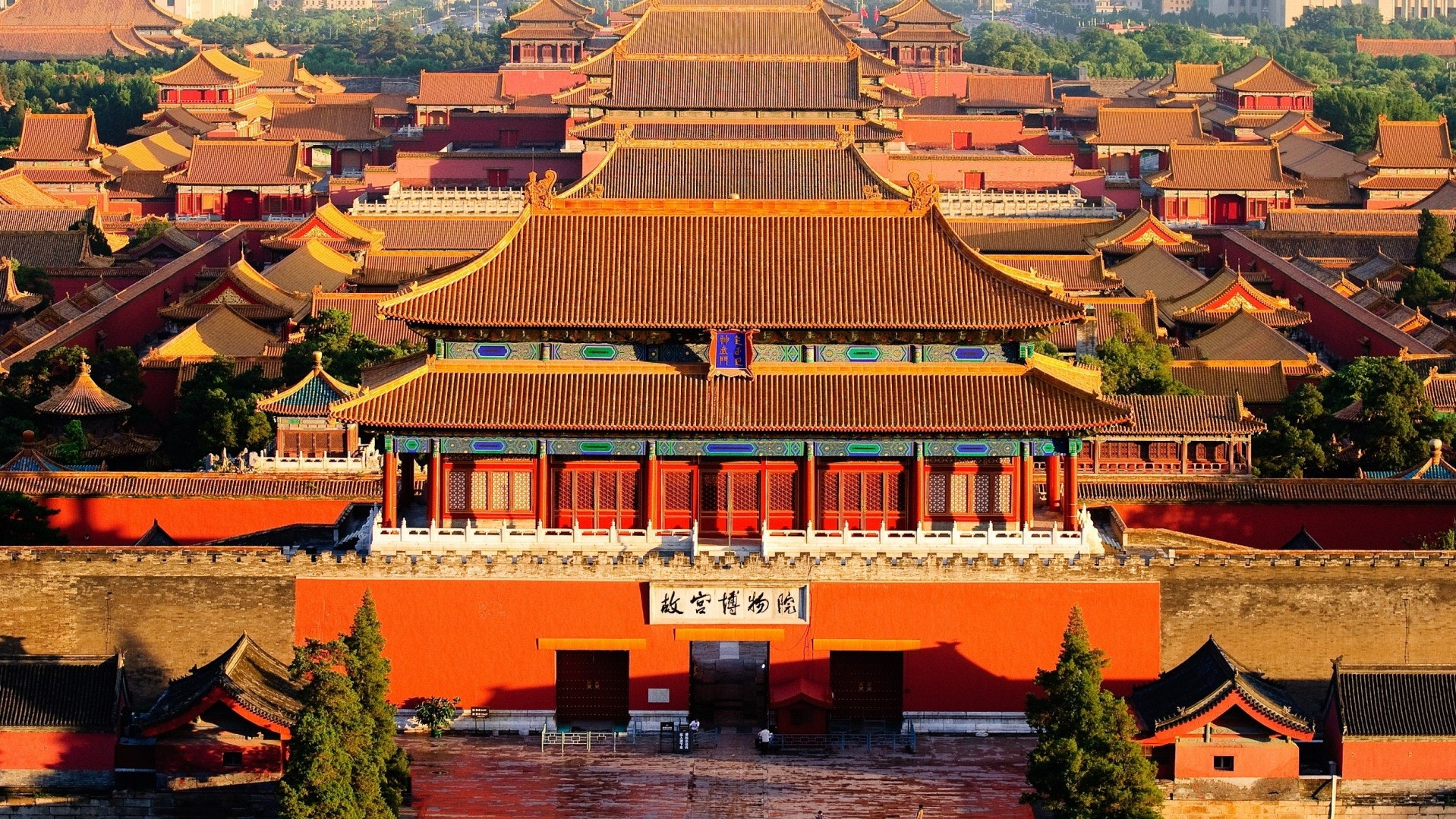 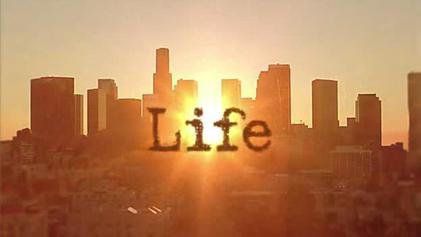 皇帝
huángdì
生活
shēnghuó
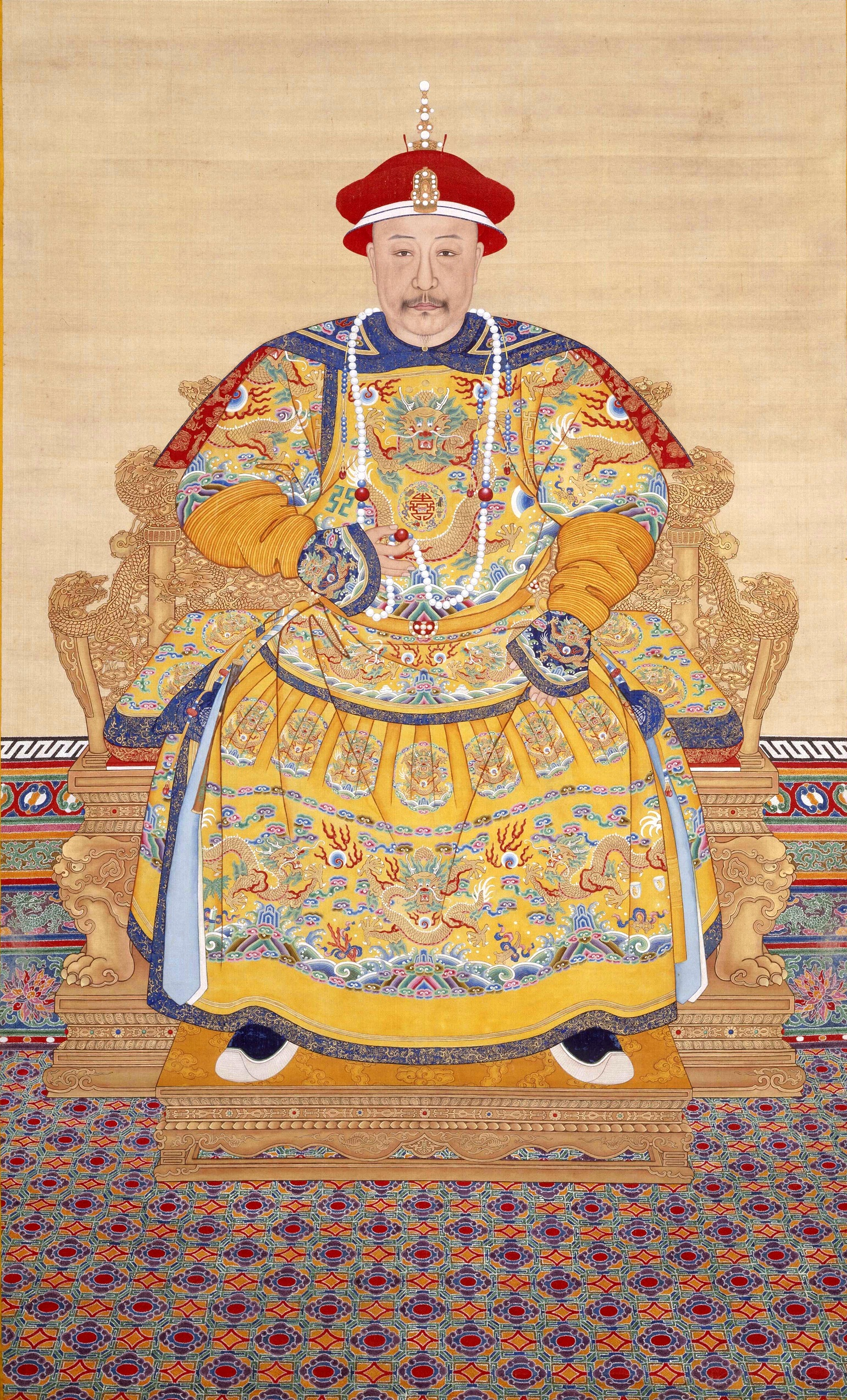 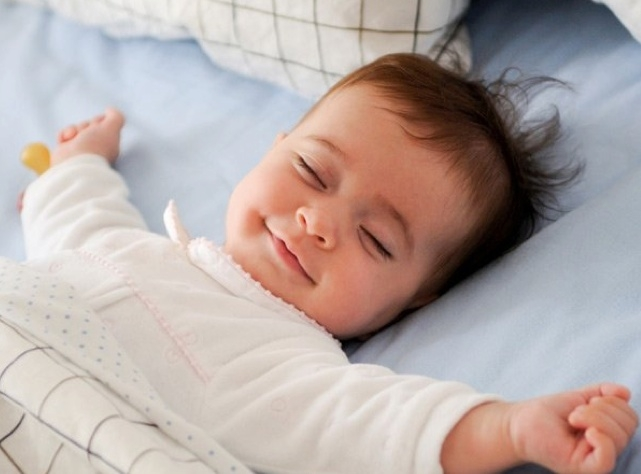 住
zhù
舒服
shūfú
古代
gǔdài
现代
xiàndài
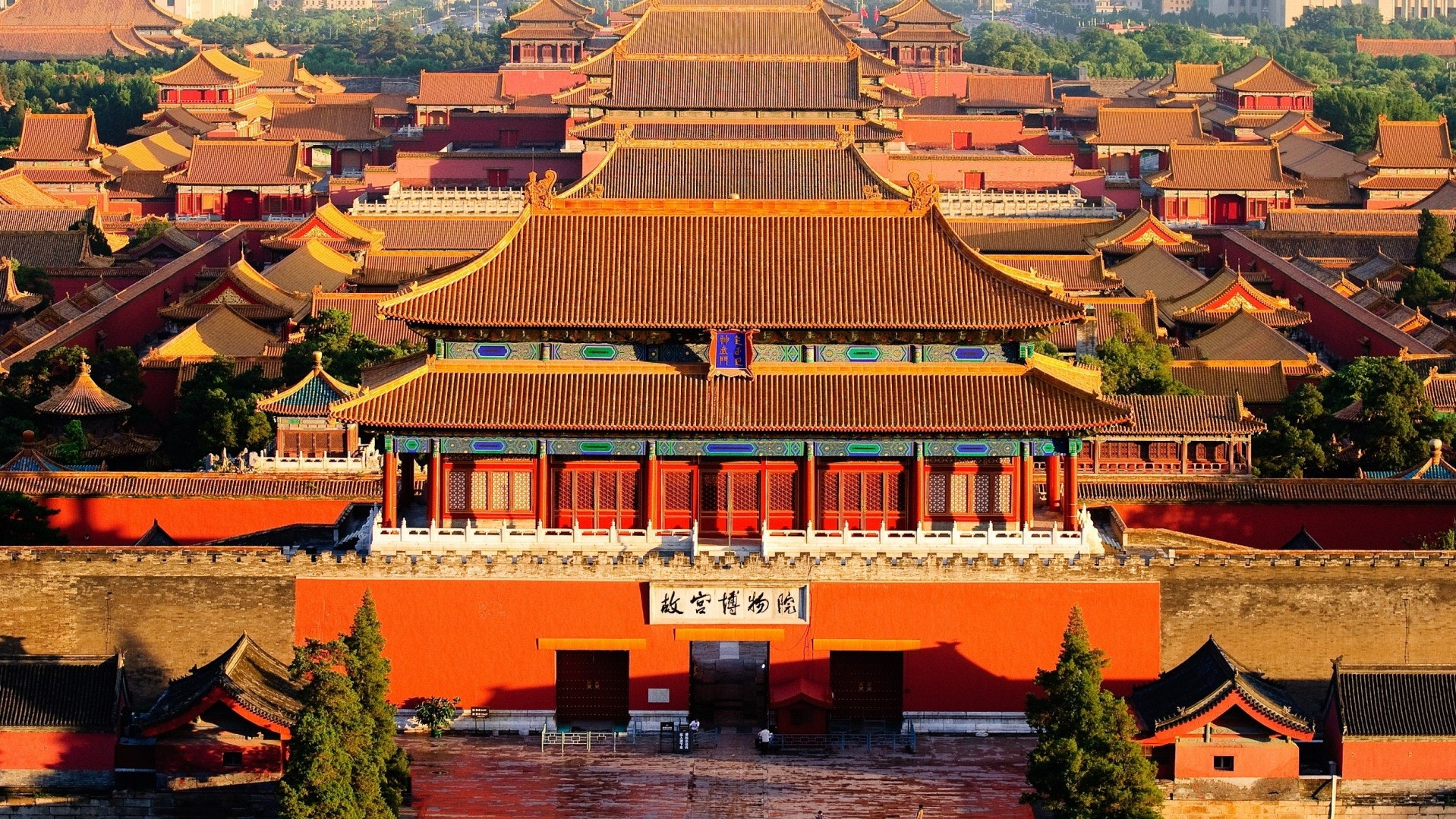 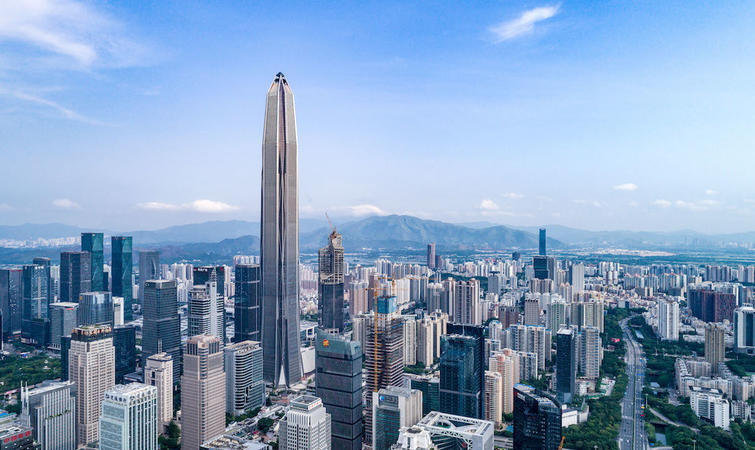 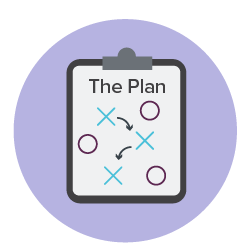 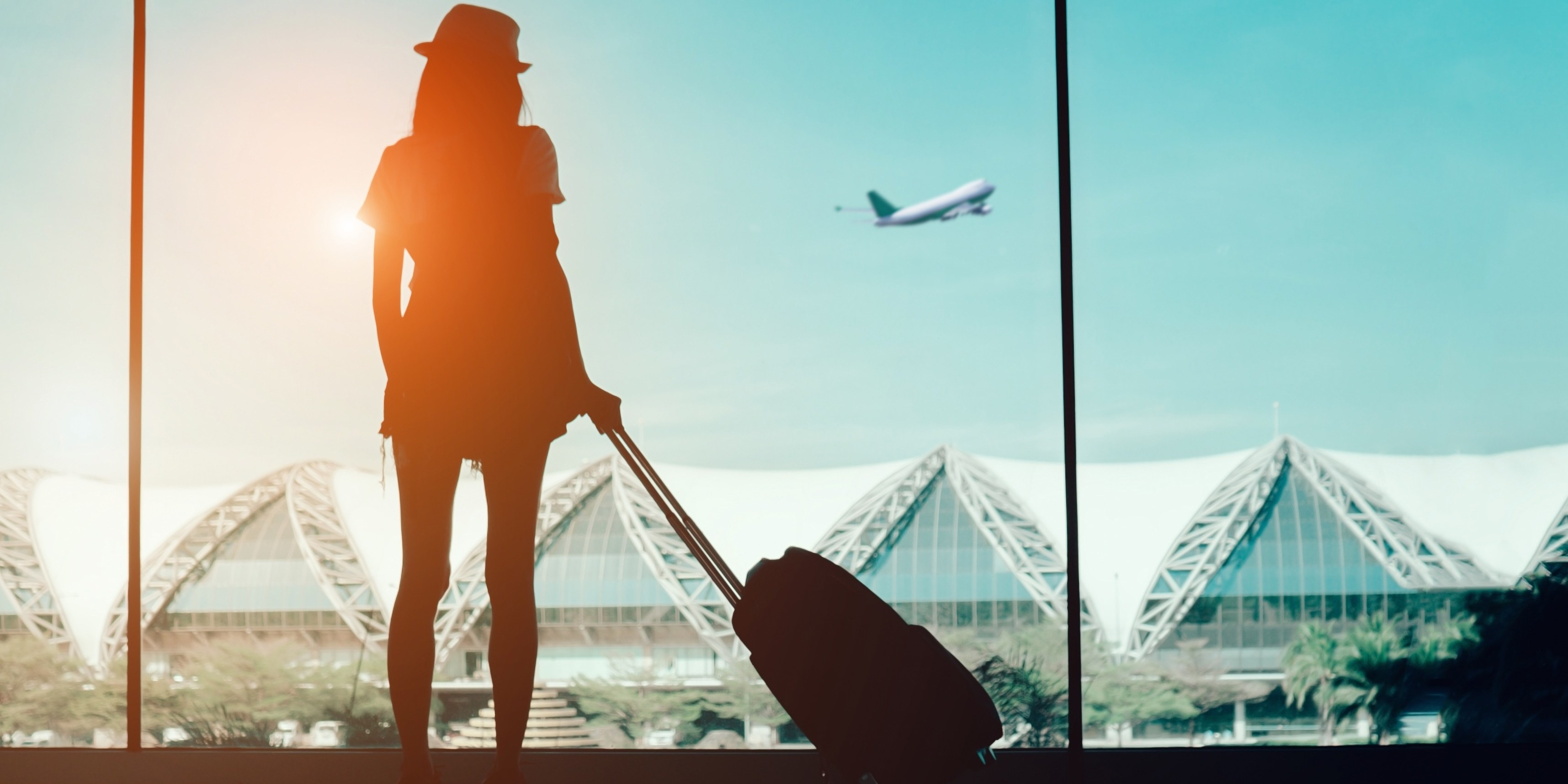 计划
jìhuà
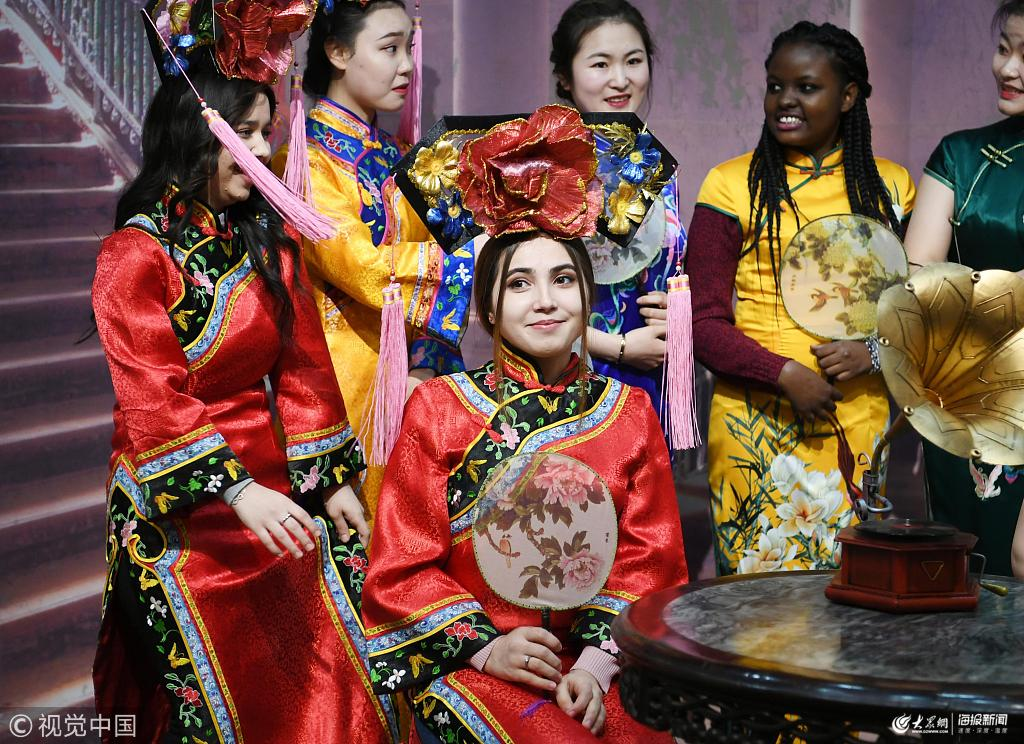 旅游
lǚyóu
观光客
guānguāng kè
体验
tǐyàn
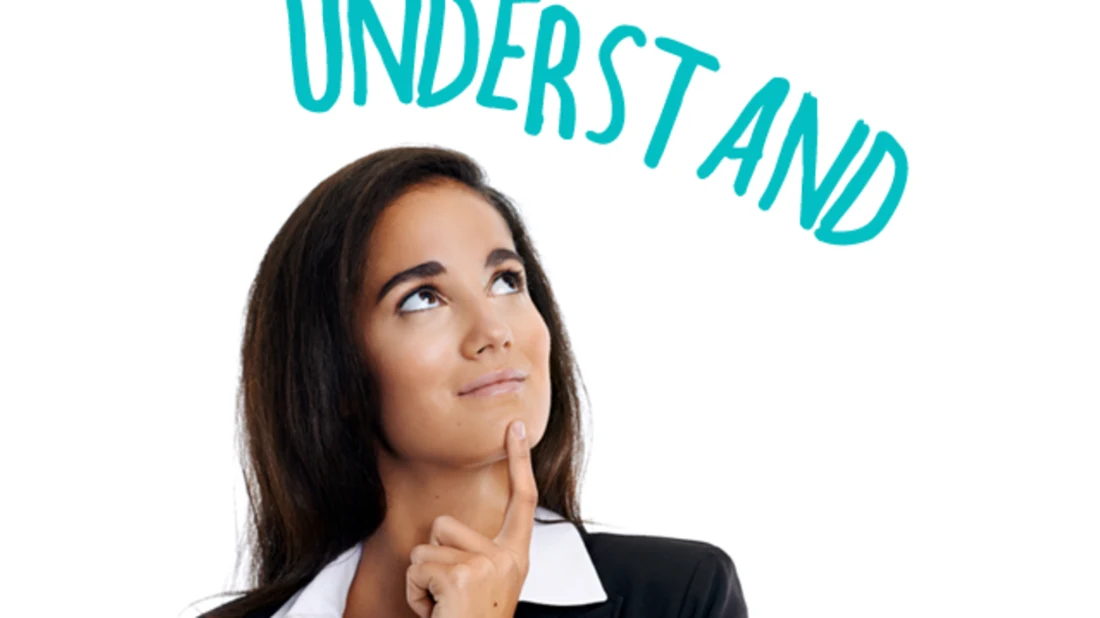 [completely]
完全
wánquán
了解
liǎojiě
completely
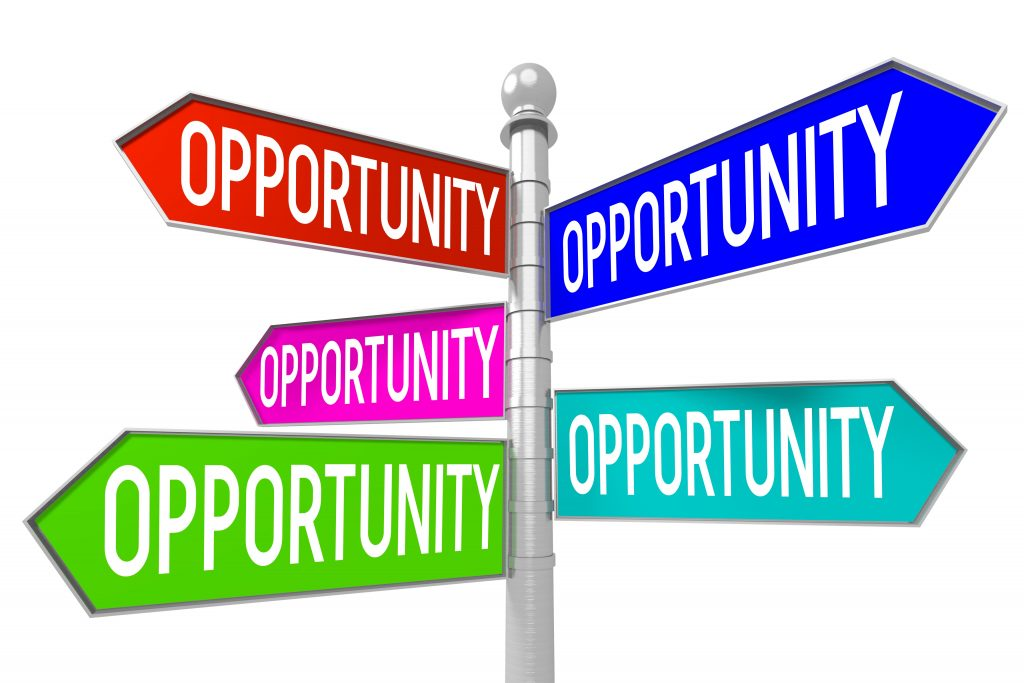 [superficial ; shallow ;half-baked ; skin-deep]
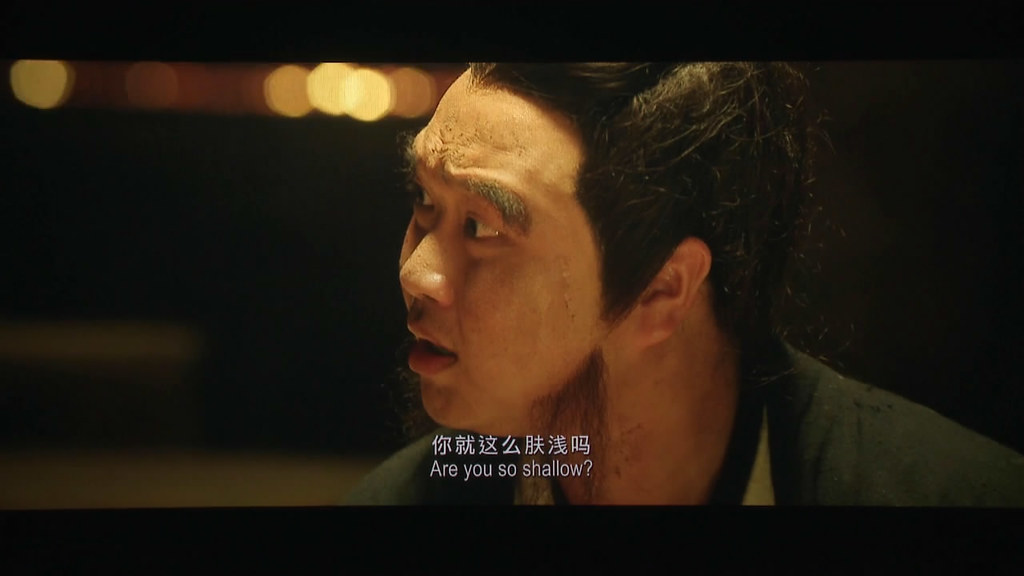 机会
jīhuì
肤浅
fūqiǎn
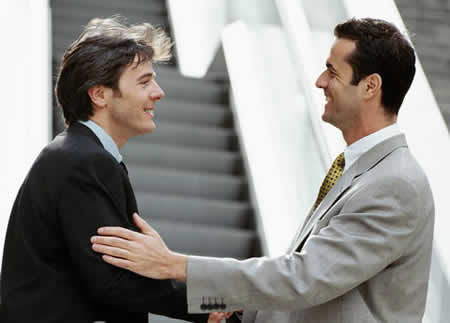 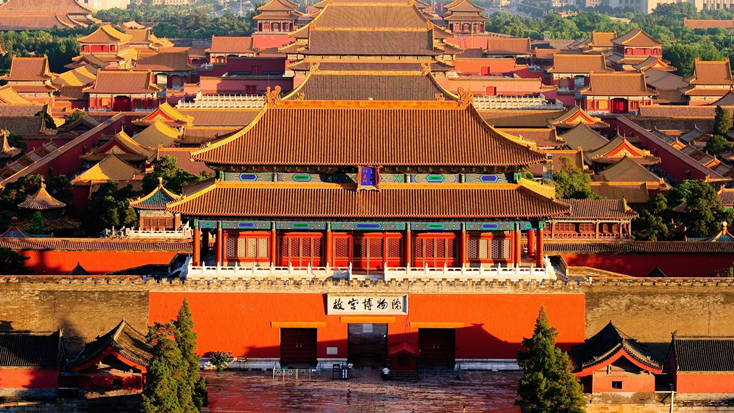 - -式
                shì
打交道
dǎjiāodào
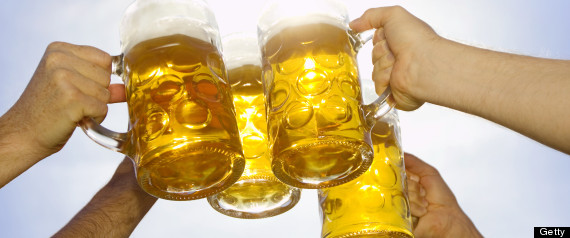 [make dealings with]
- -化
                 huà
懂
dǒng
understand, comprehend
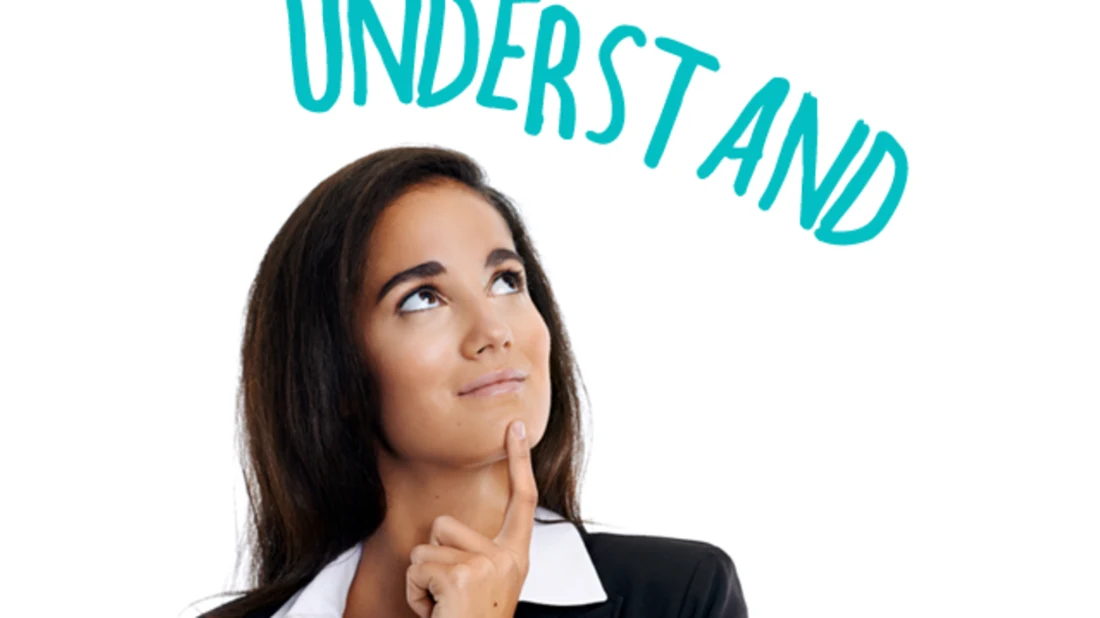 你懂汉语吗?
不是A，而是B
                         bú shì                  ér shì
It is not A , but B
Usage：不是A，而是B
不是A，而是B
        bú shì                         ér shì
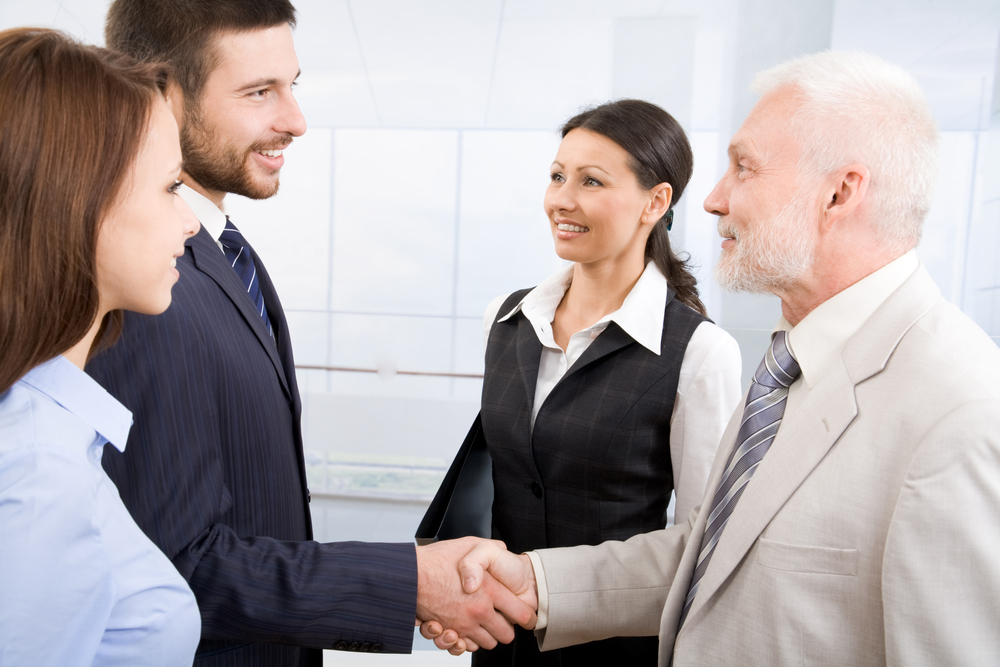 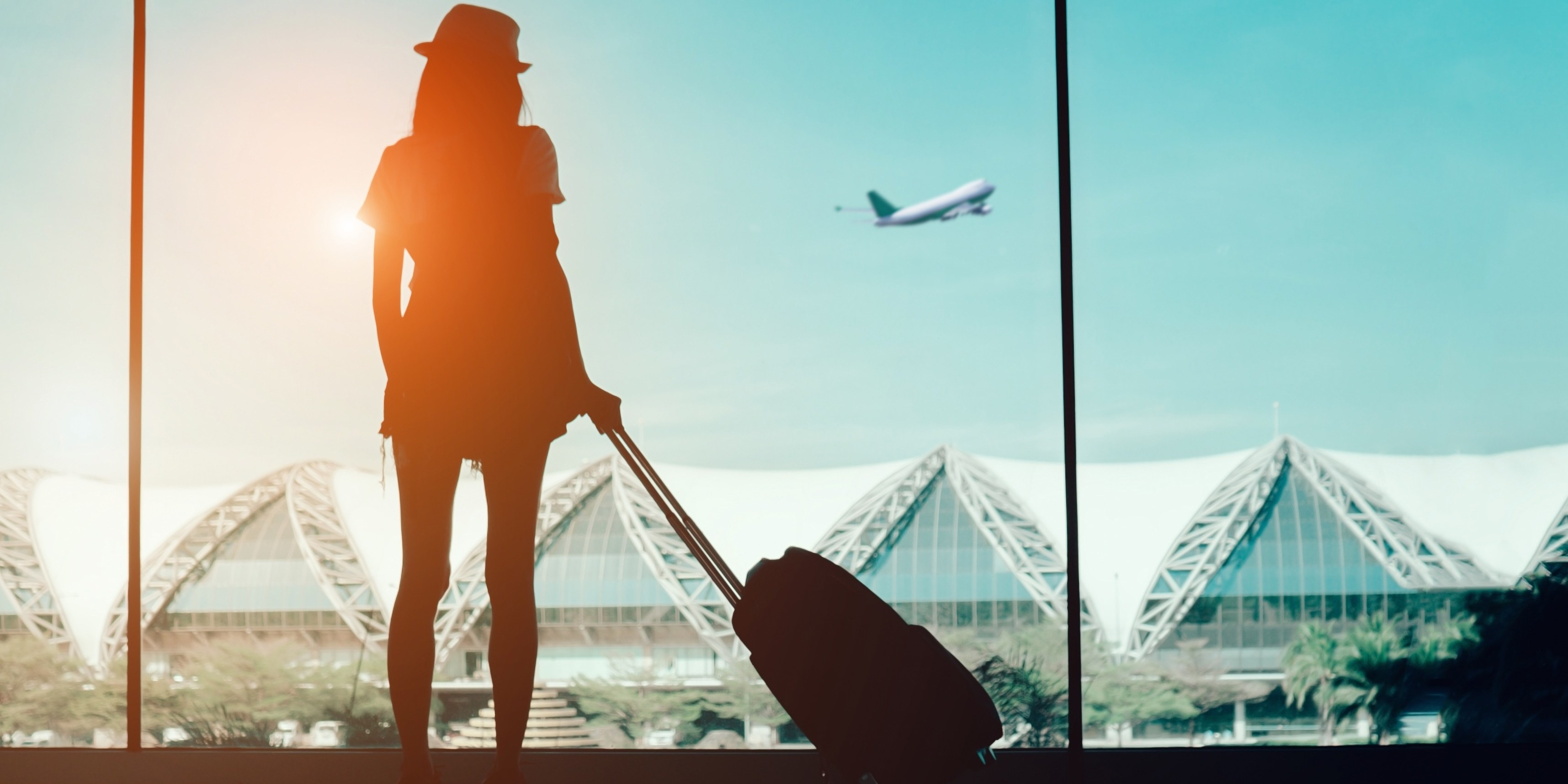 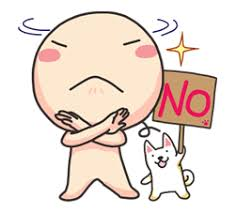 你上个月是去中国旅游的吗?
我不是去旅游的，而是去谈生意的。
不是A，而是B
        bú shì                         ér shì
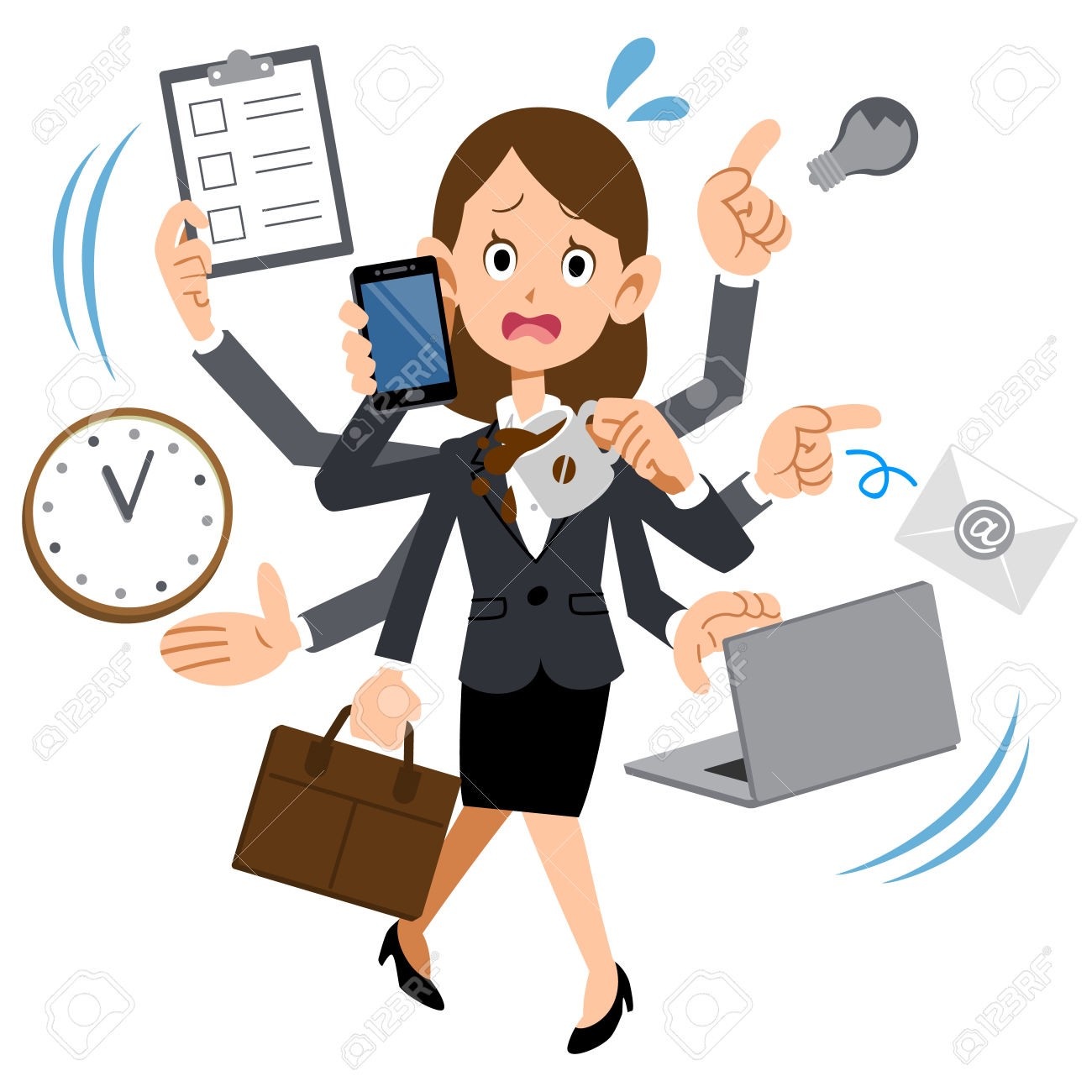 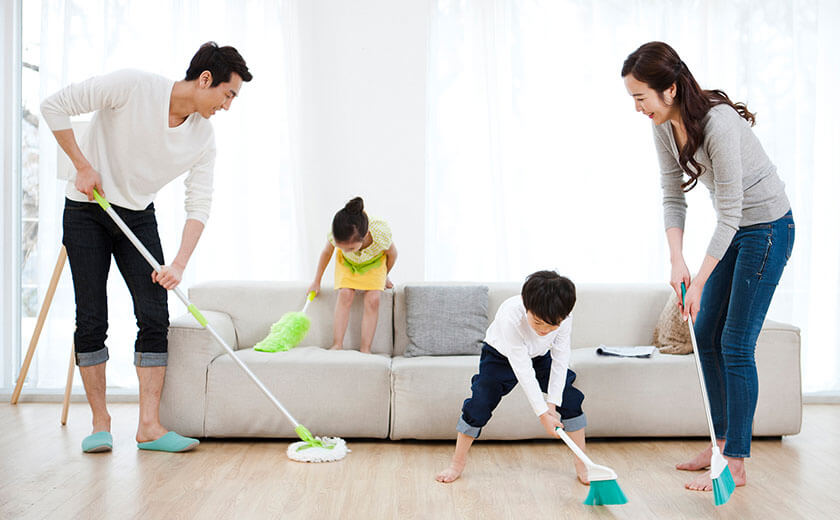 你可以帮我打扫房间吗?
我不是不想帮你，而是我没有时间。
不是A，而是B
        bú shì                         ér shì
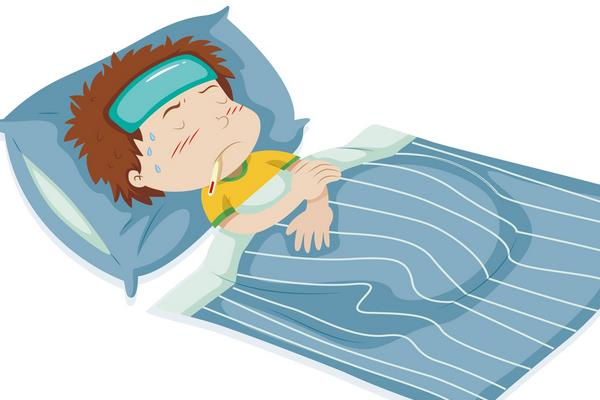 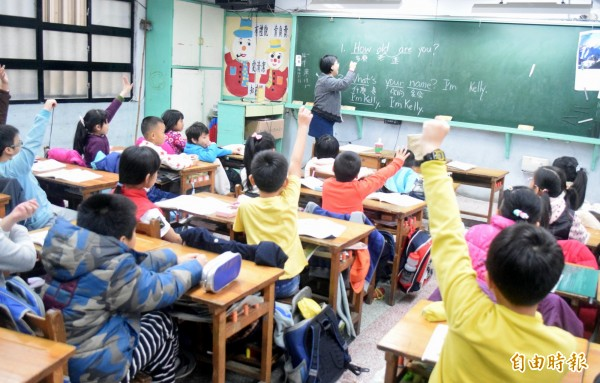 你昨天为什么没来上课?
我昨天不是故意不去上课，而是我生病了，不能去上课。
不是A，而是B
        bú shì                         ér shì
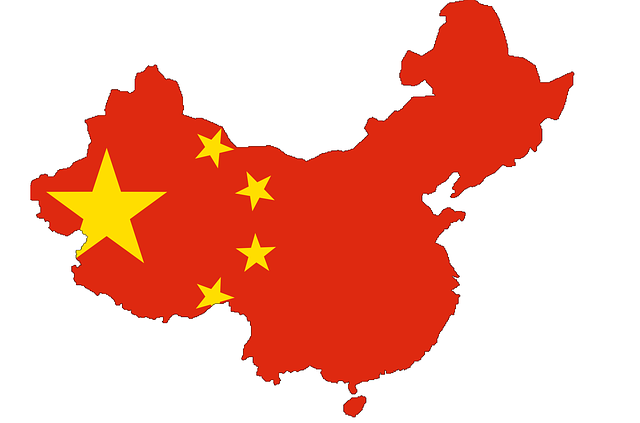 你在中国住五年了，为什么你不会说中文?
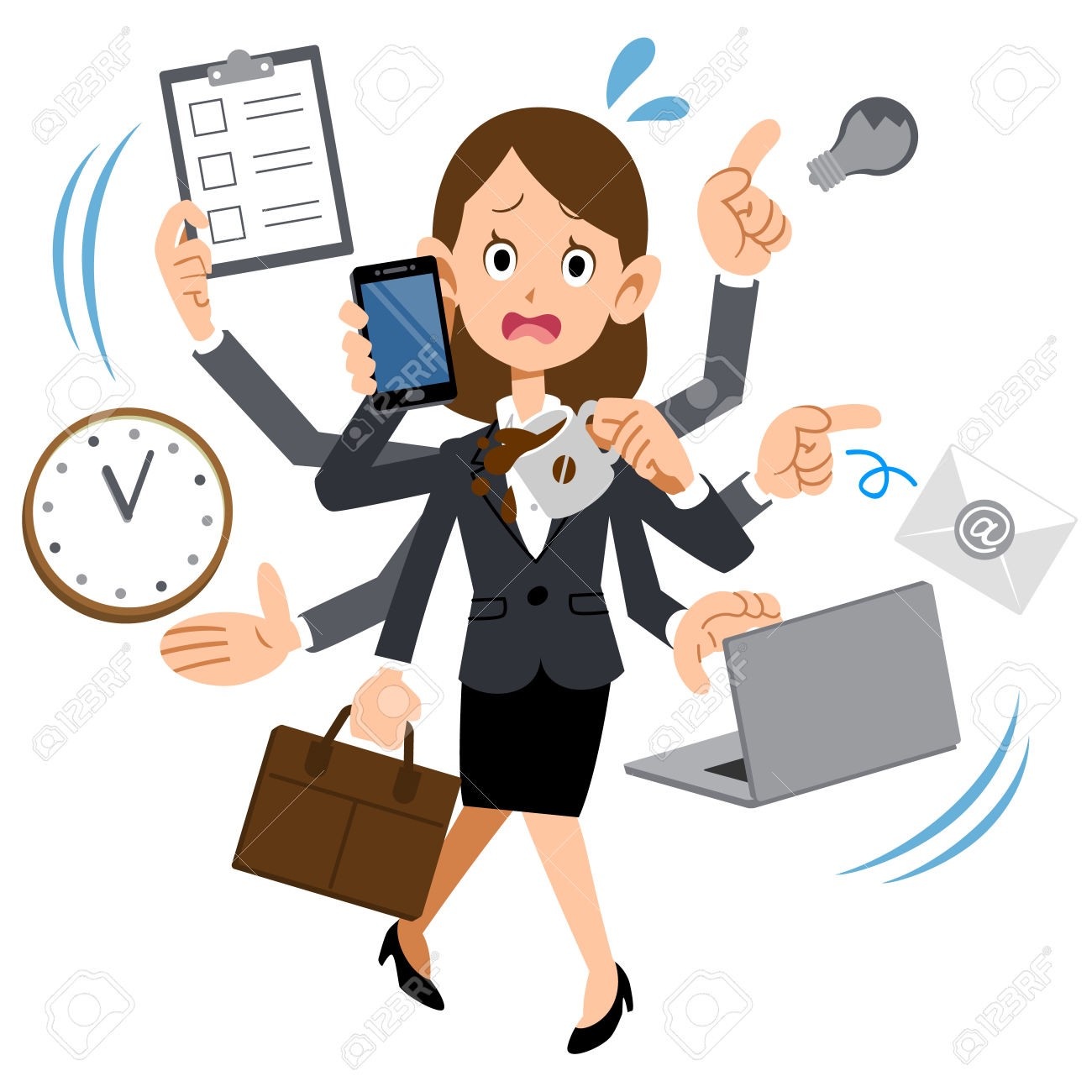 我不会说中文不是因为我不想学，而是因为我没有时间学习。
竟然...
                              jìngrán
unexpectedly; to one’s surprise
Usage：S.+竟然+something you surprise.
竟然...
                  jìngrán
unexpectedly; to one’s surprise
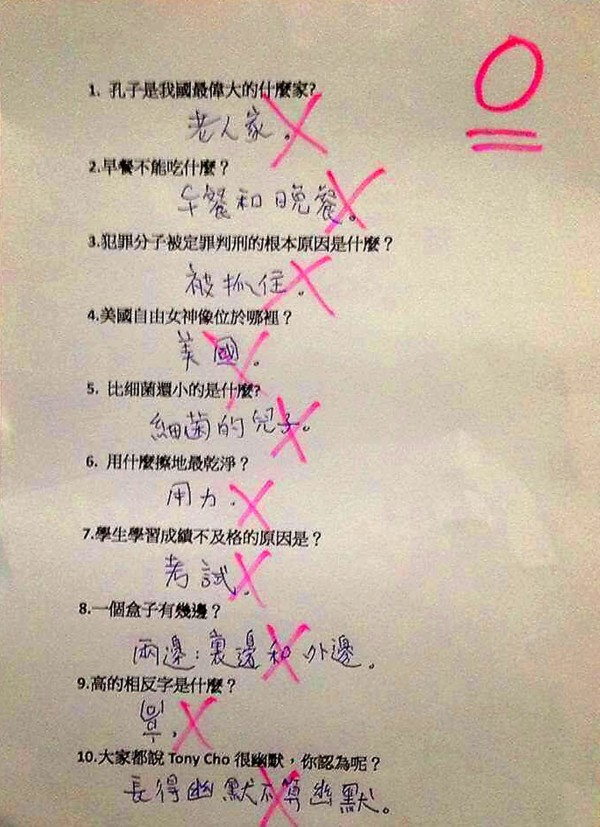 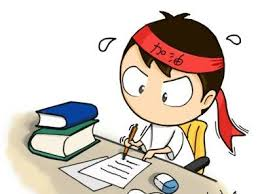 你知道昨天的考试，小明没考好吗?
他那么努力 ，竟然没考好。
竟然...
                  jìngrán
unexpectedly; to one’s surprise
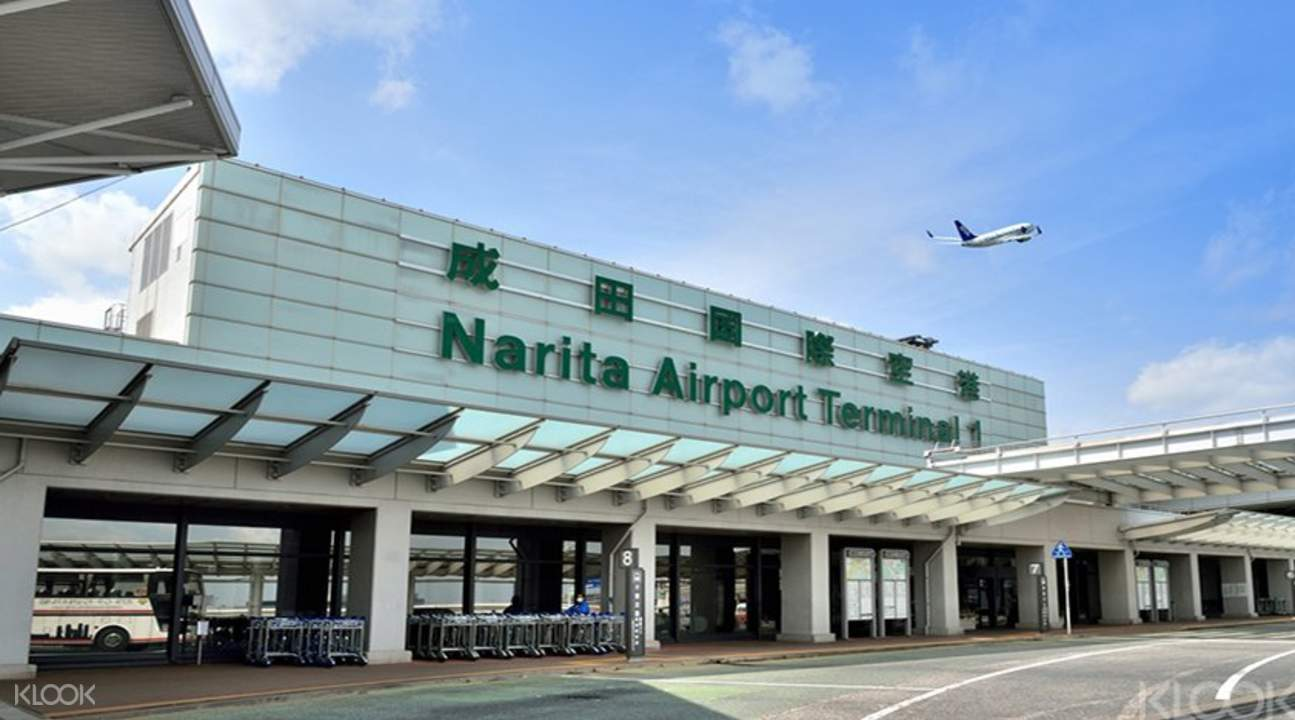 你觉得东京的机场怎么样?
我没想到东京的机场竟然这么小。
竟然...
                  jìngrán
unexpectedly; to one’s surprise
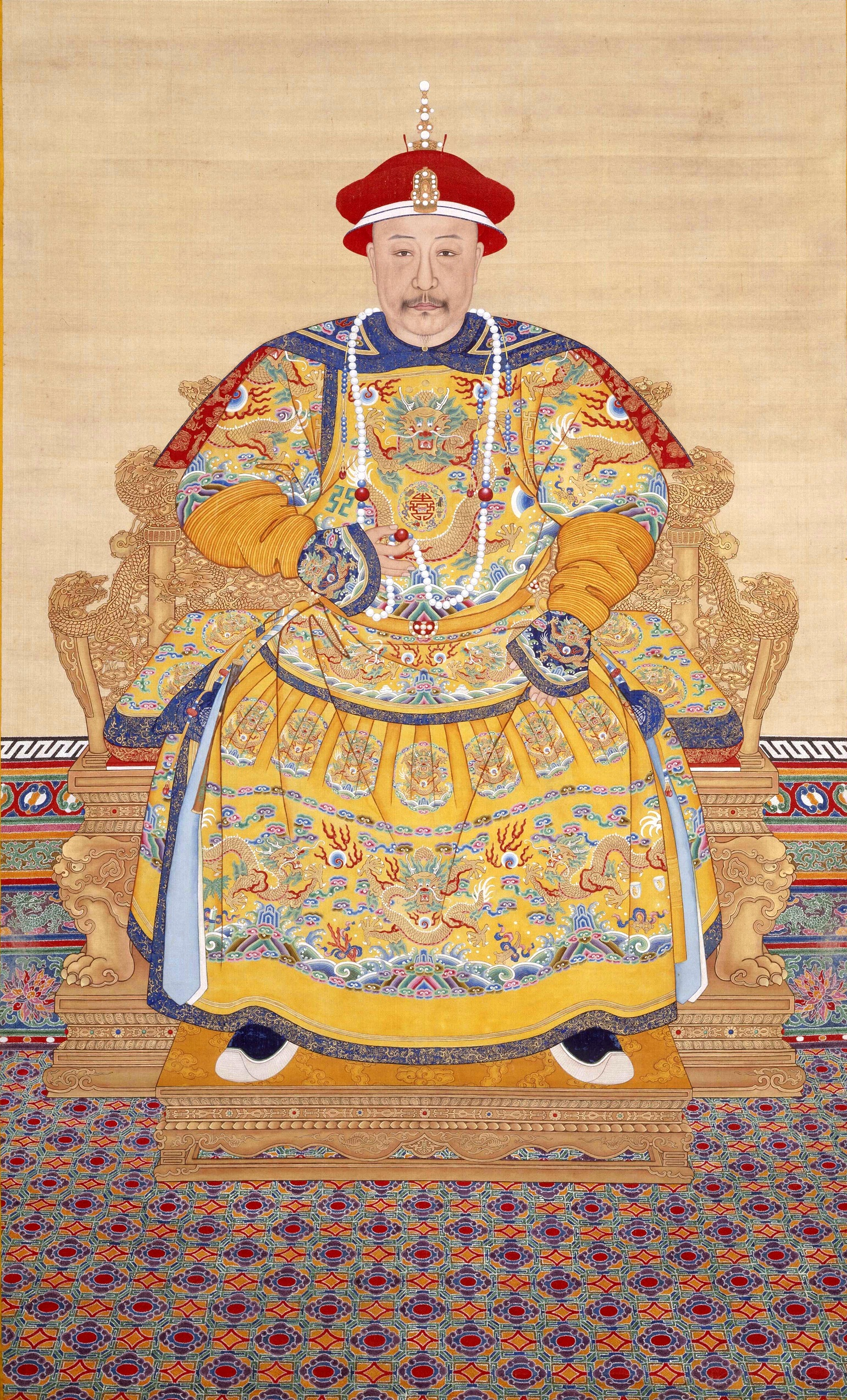 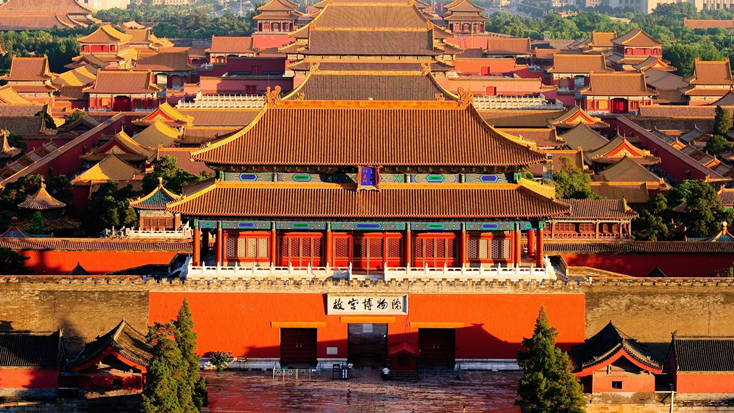 你知道故宫在古代是皇帝的家吗?
一个皇帝竟然住那么大的房子。
竟然...
                  jìngrán
unexpectedly; to one’s surprise
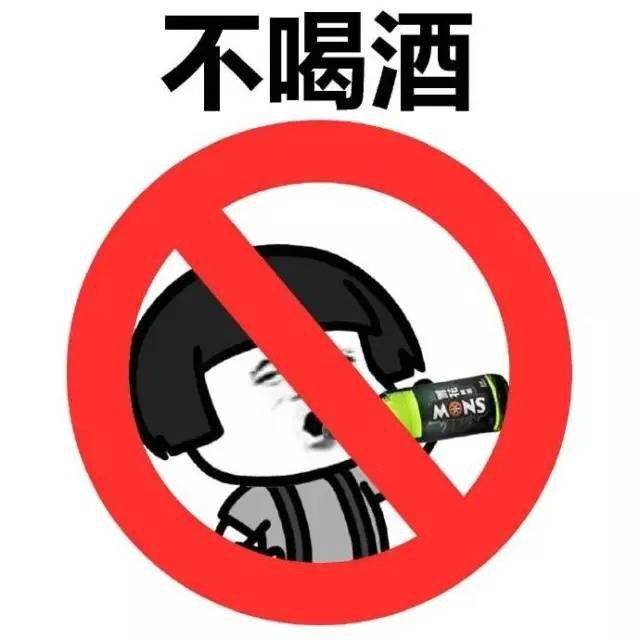 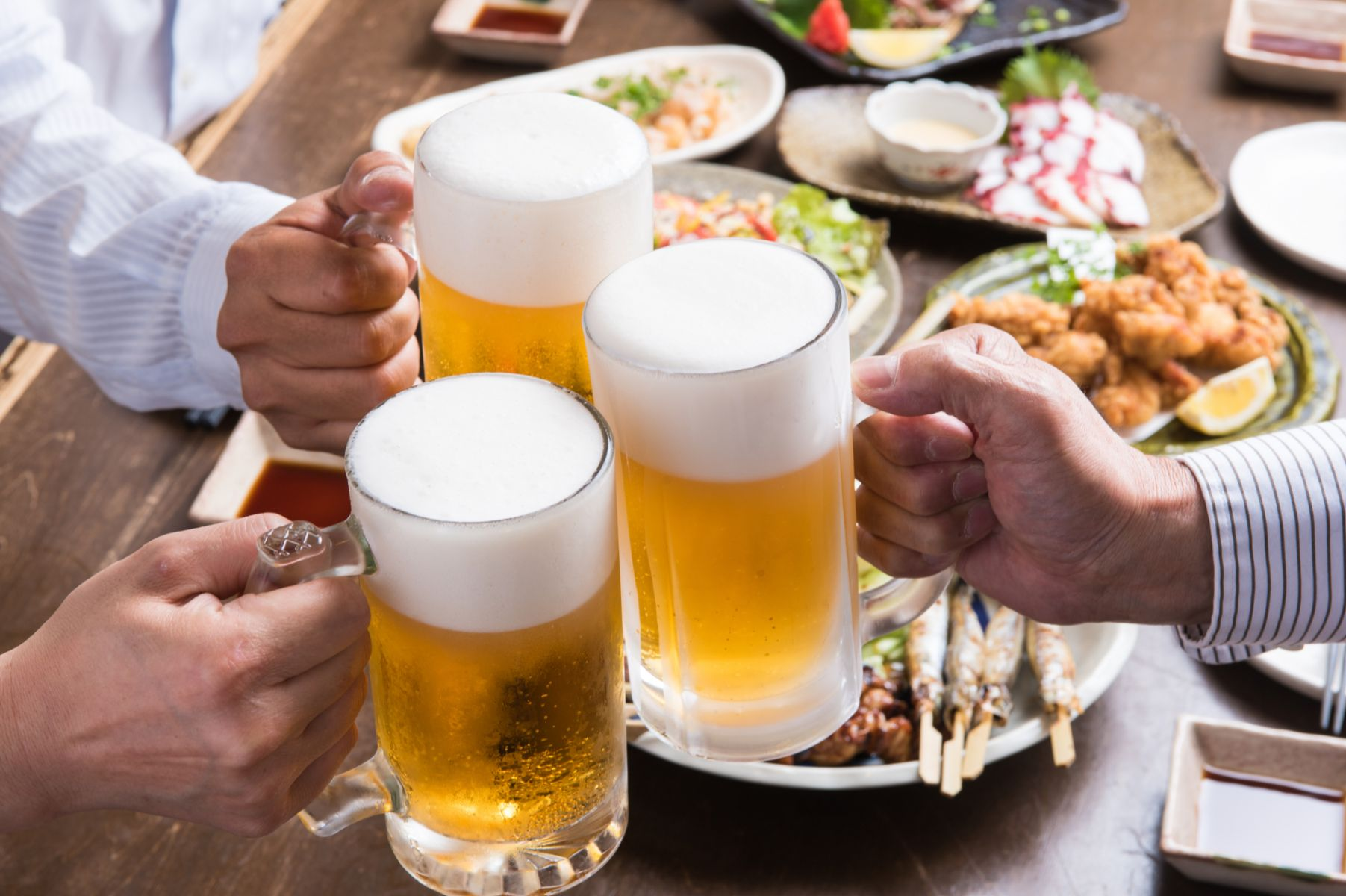 捷克人：啤酒好喝吗？我没喝过啤酒。
台湾人：你是捷克人竟然没喝过啤酒。
练习时间
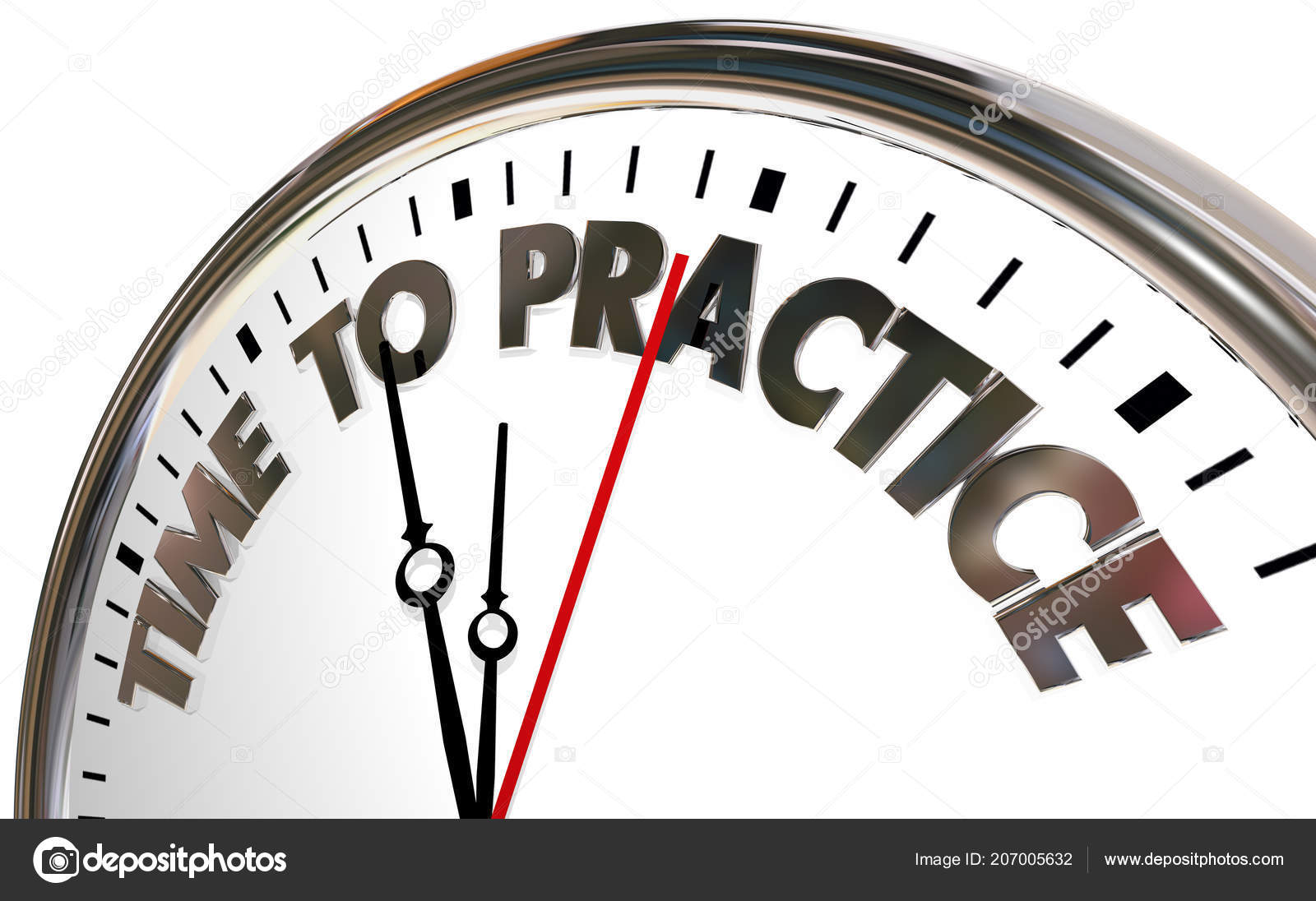 尽量…
                 jìnliàng
to the fullest (amount，degree，etc.)
Usage：尽量 + Verb / Adj.
尽量…               jìnliàng
to the fullest (amount，degree，etc.)
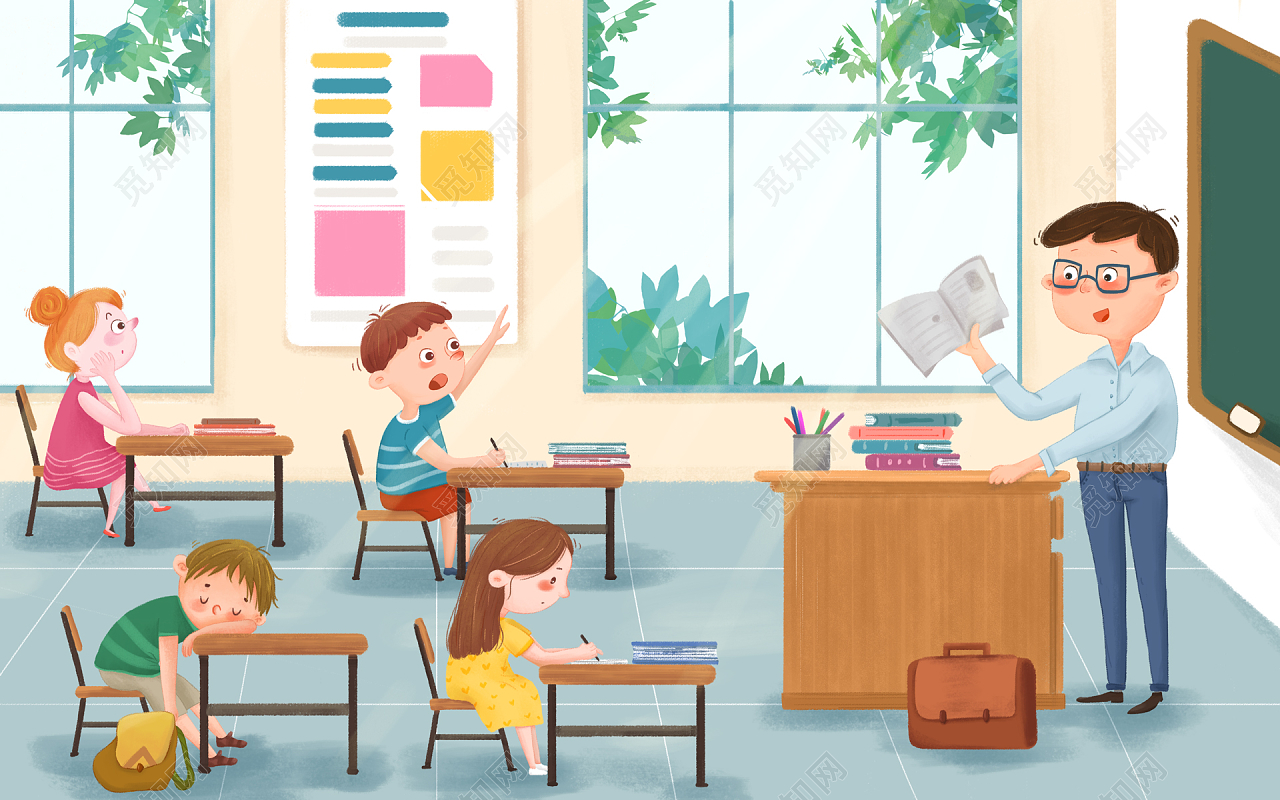 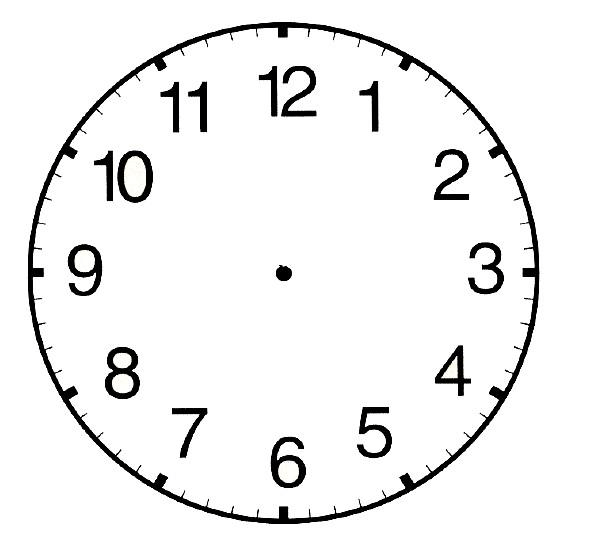 都快上课了，你怎么还没来？
别催我了，我尽量快一点过去。
尽量…               jìnliàng
to the fullest (amount，degree，etc.)
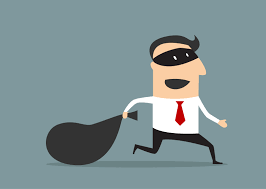 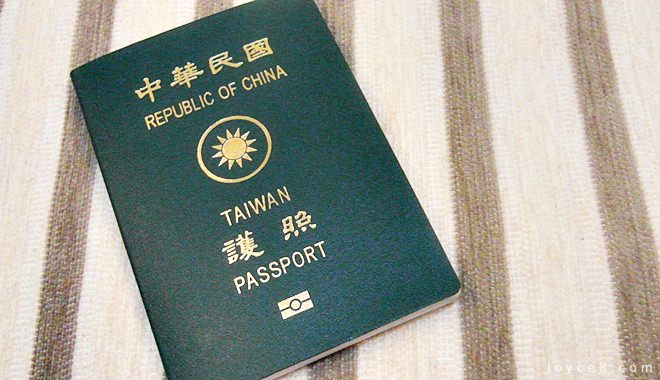 我的护照被偷了，你可以帮我吗？
我会尽量想办法帮你的。
尽量…               jìnliàng
to the fullest (amount，degree，etc.)
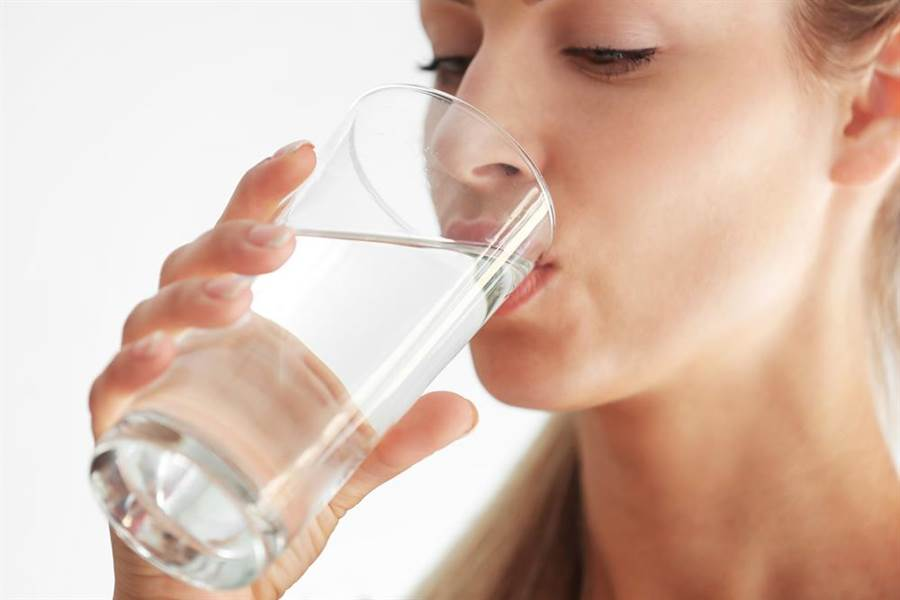 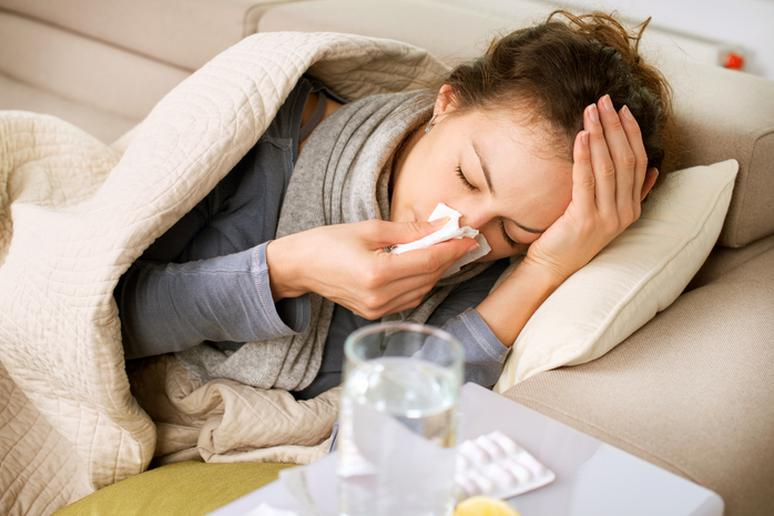 我感冒了。
感冒的时候要尽量多喝点水。
尽量…               jìnliàng
to the fullest (amount，degree，etc.)
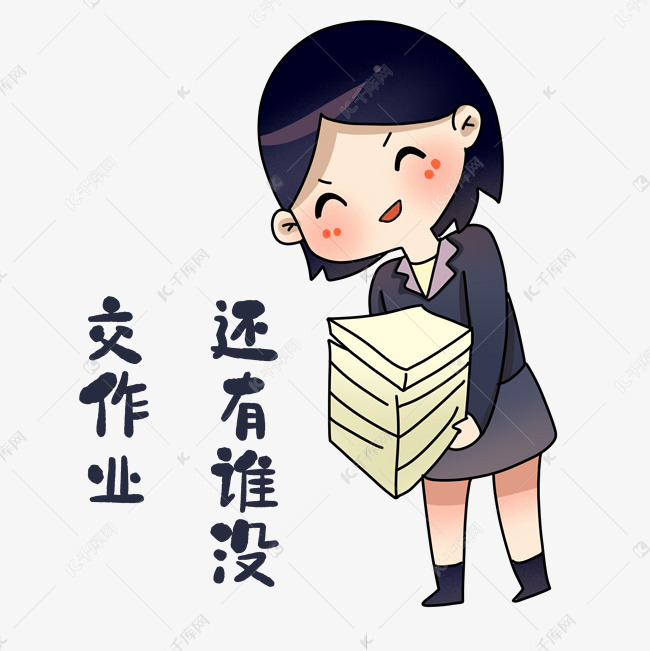 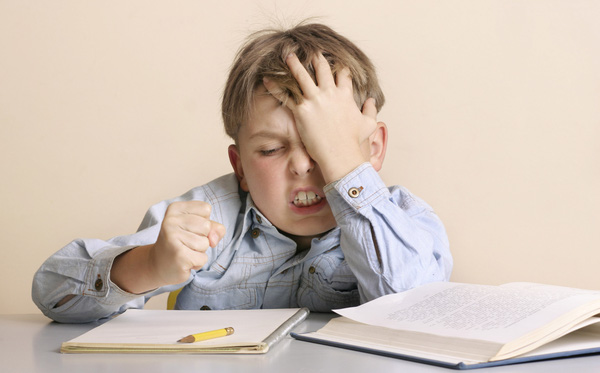 老师请问这个作业要什么时候交？
这个作业尽量在星期三交给我。
练习时间
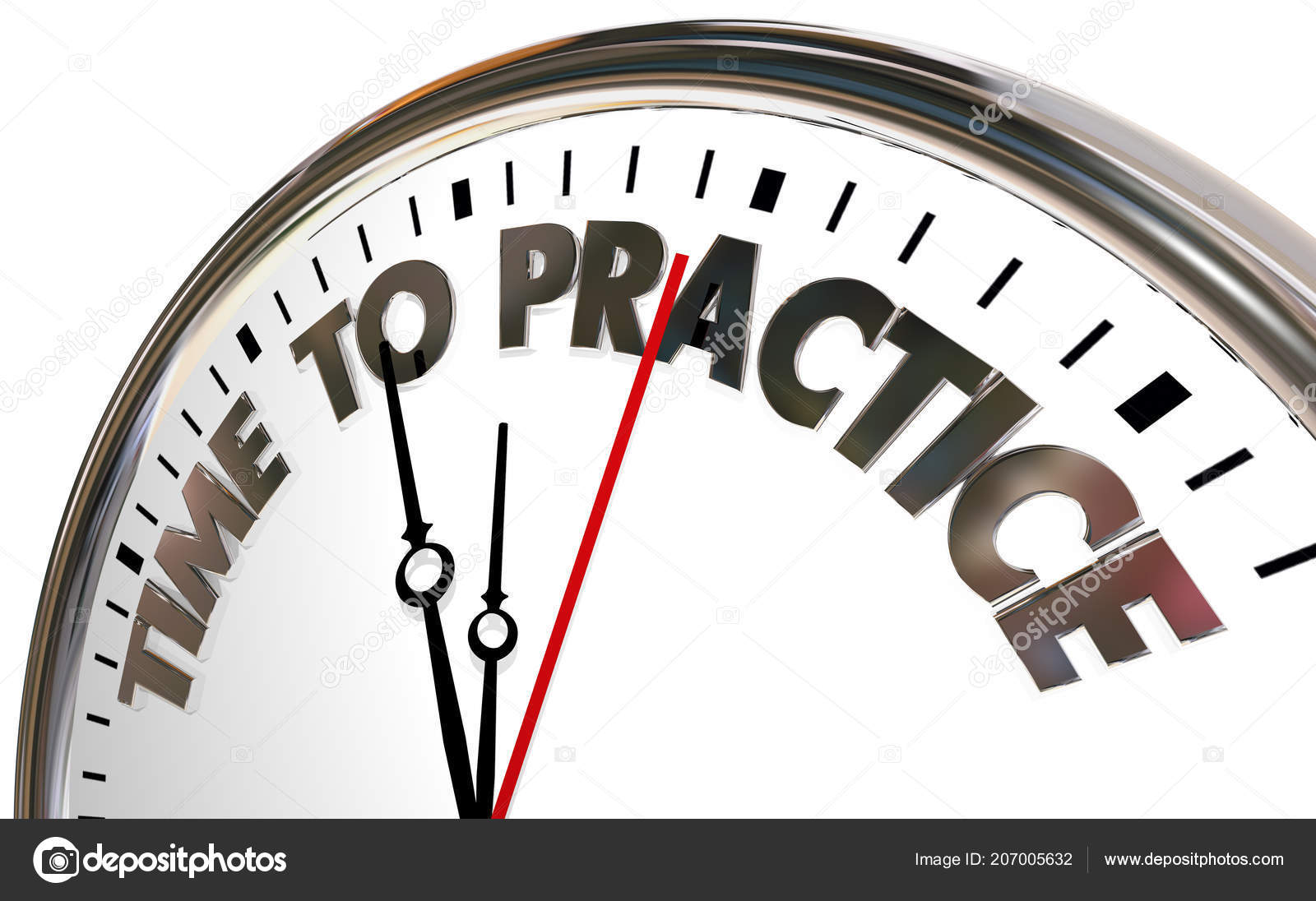 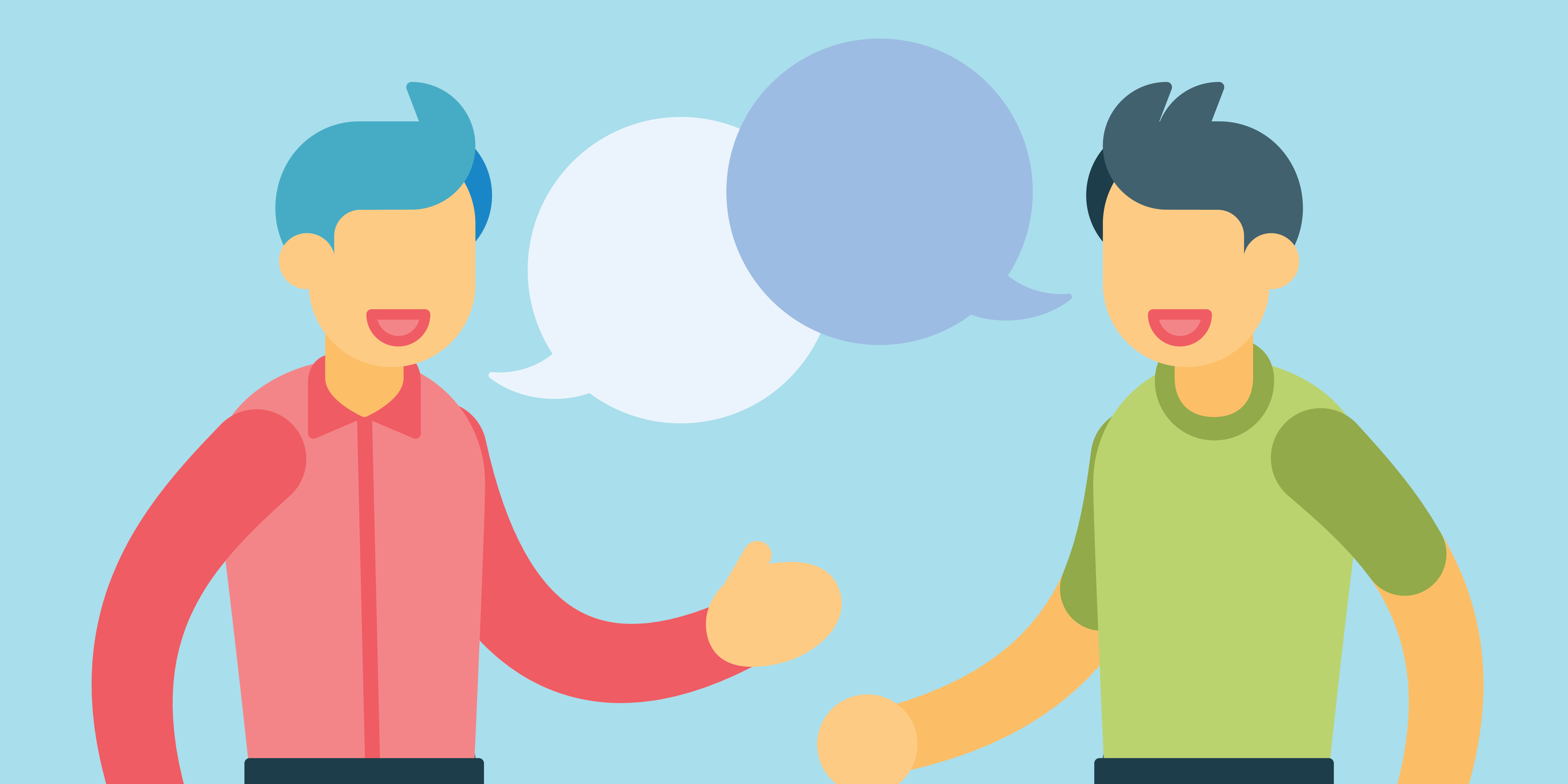 对话二
只要…就…
                     zhǐyào           jiù
so long as… ; as long as
Usage：只要+condition就+result
只要…就…
    zhǐyào             jiù
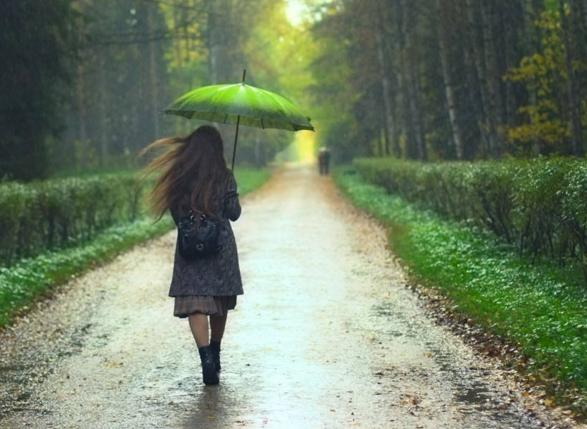 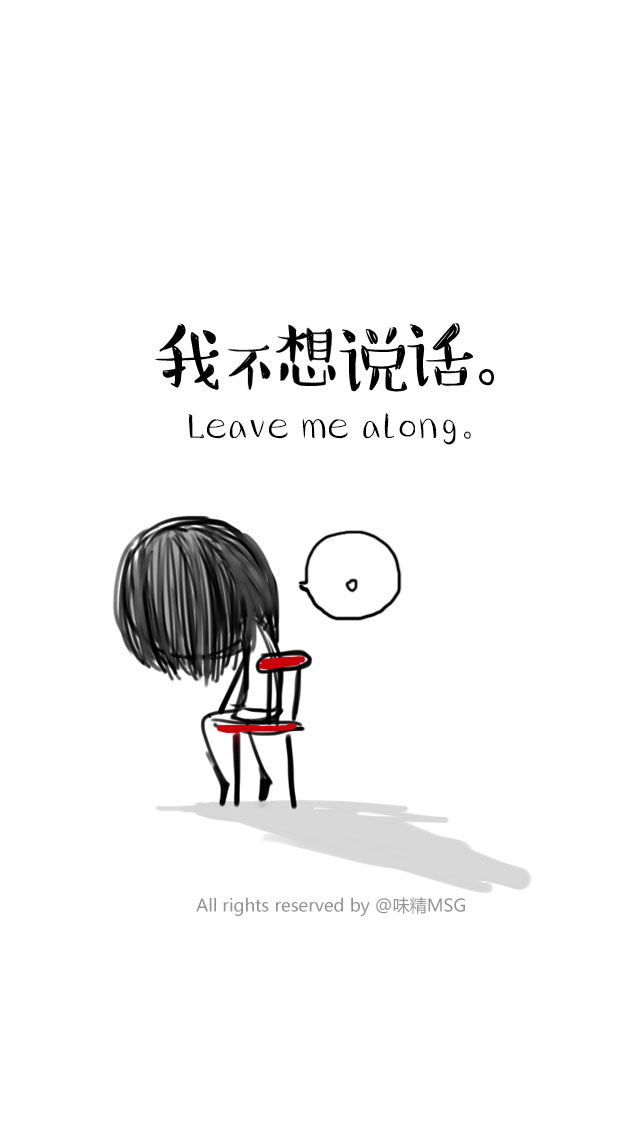 她为什么今天心情不好？
只要下雨， 她心情就不好 。
只要…就…
    zhǐyào             jiù
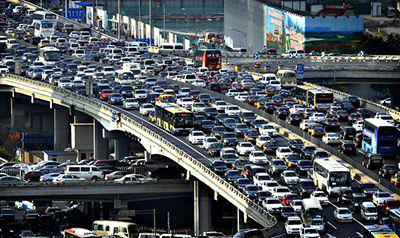 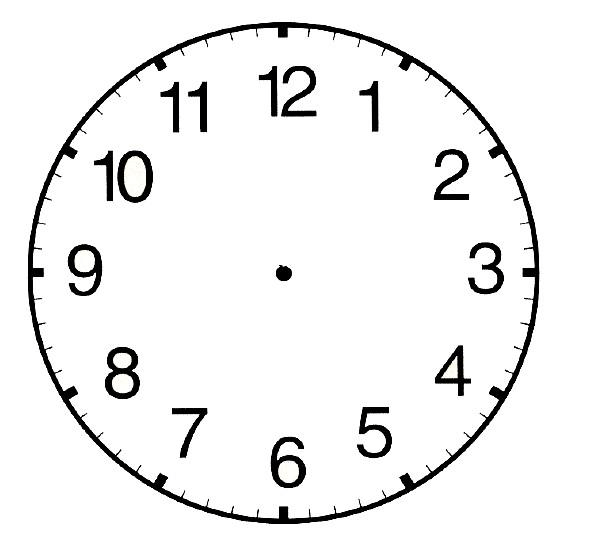 都快九点了，我们什么时候可以到机场？
只要不堵车， 我们就能准时到。
只要…就…
    zhǐyào             jiù
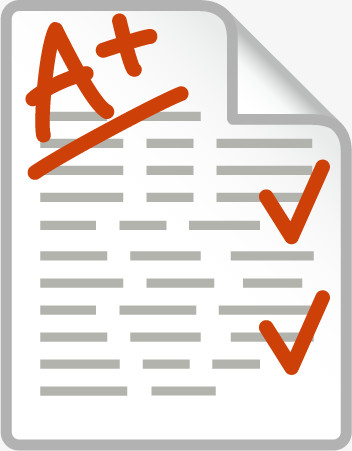 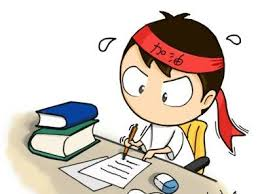 要怎样中文才会进步？
只要你努力学习，就会进步 。
只要…就…
    zhǐyào             jiù
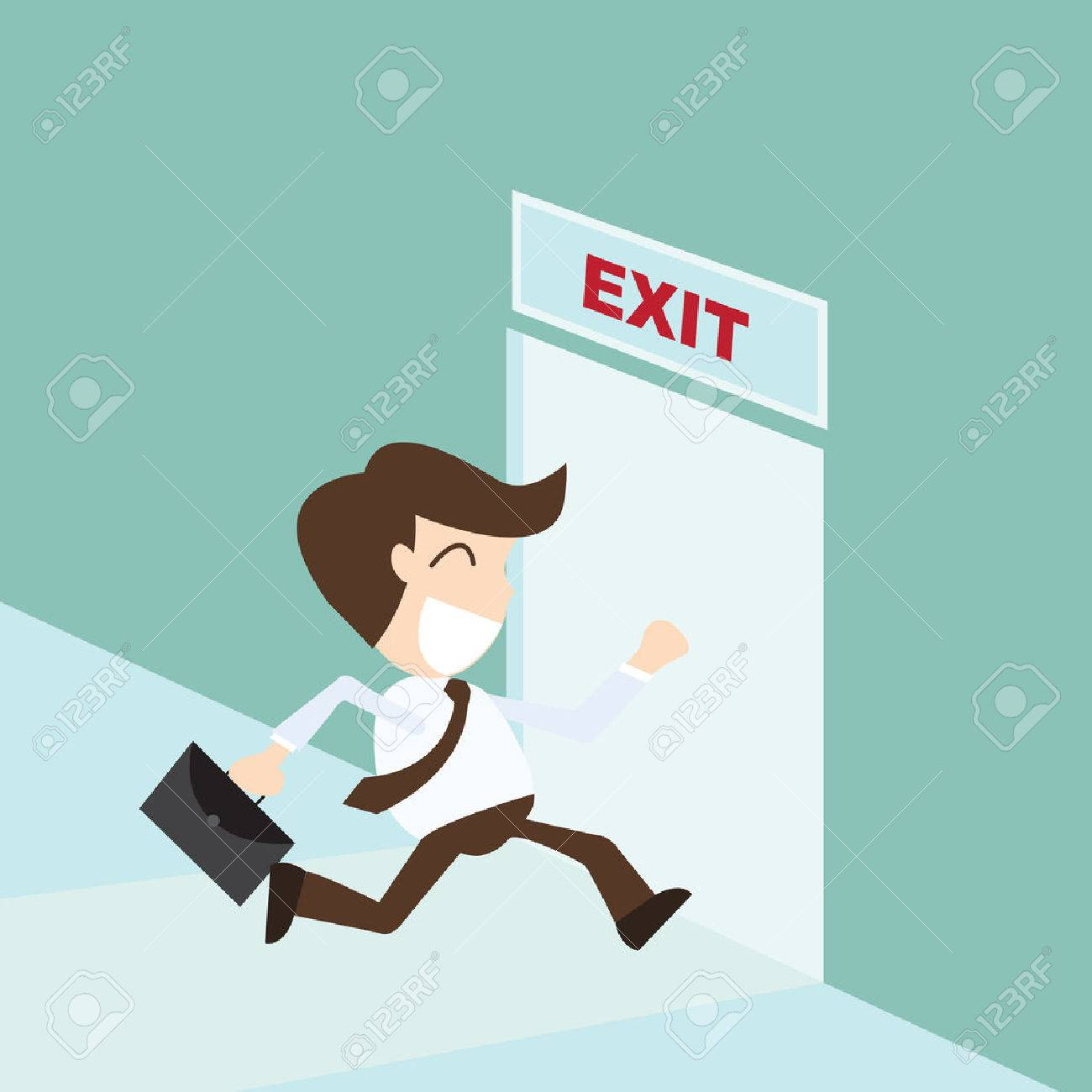 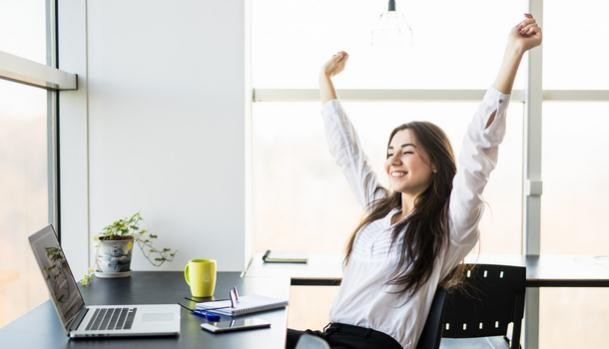 请问我什么时候可以下班？
只要你完成工作，就可以下班了 。
练习时间
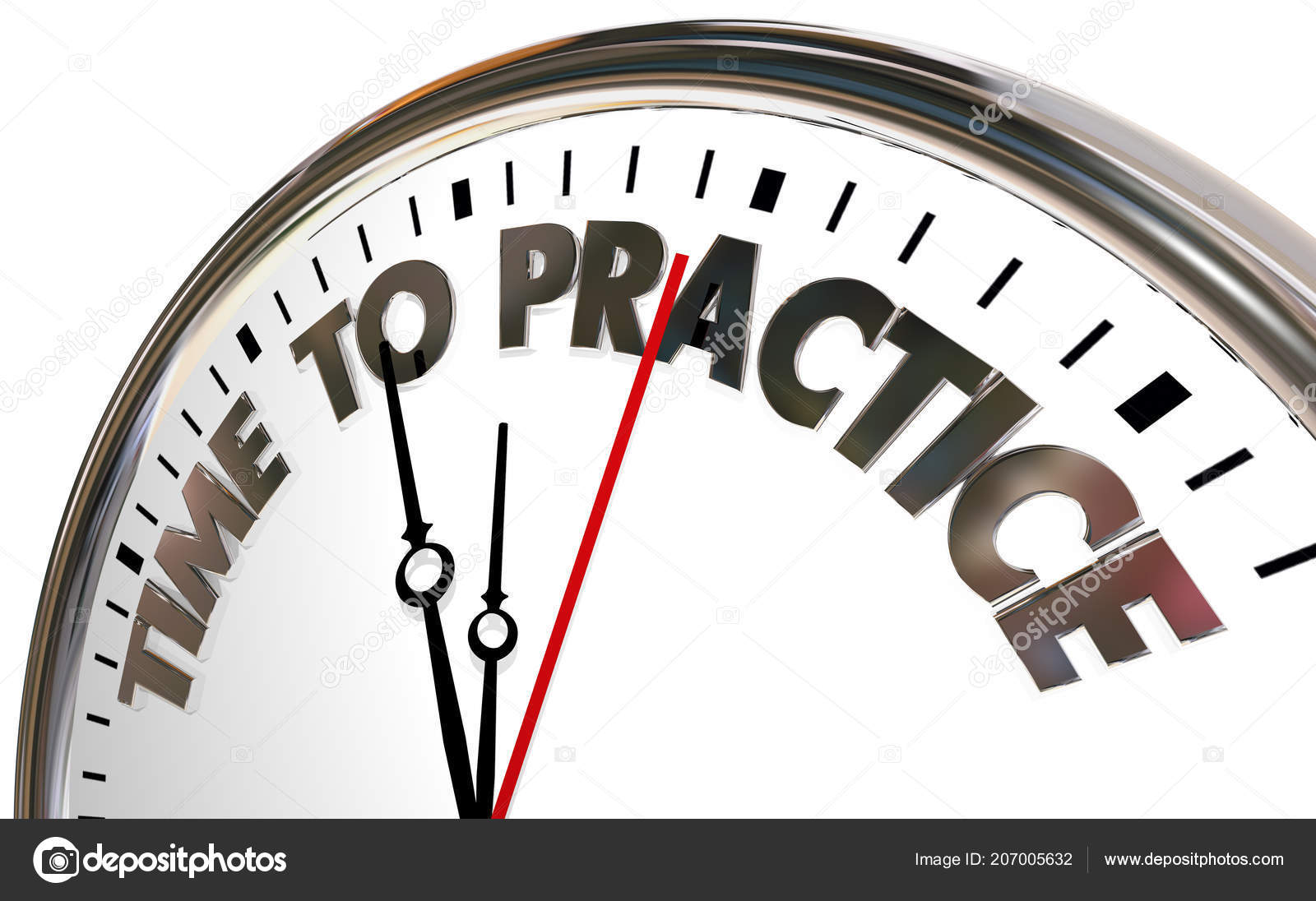 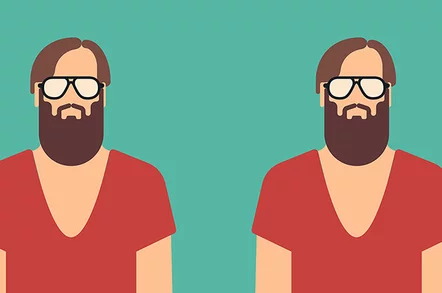 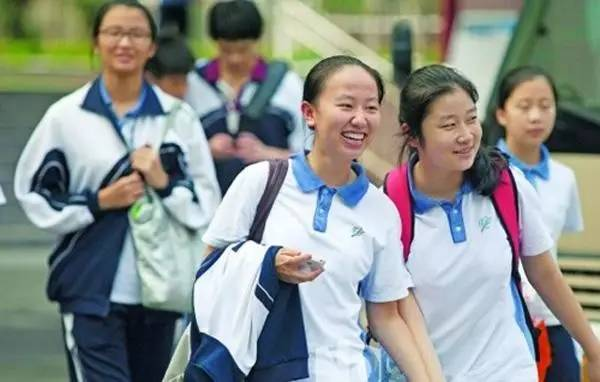 同样
tóngyàng
初中
chūzhōng
[same ; equal ; similar]
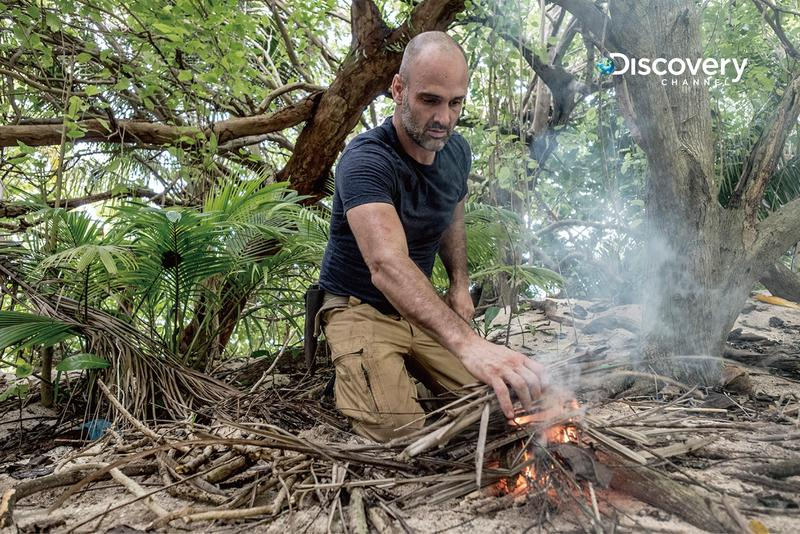 野外求生
yěwài qiúshēng
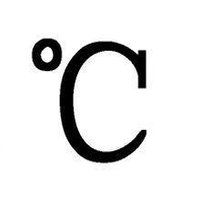 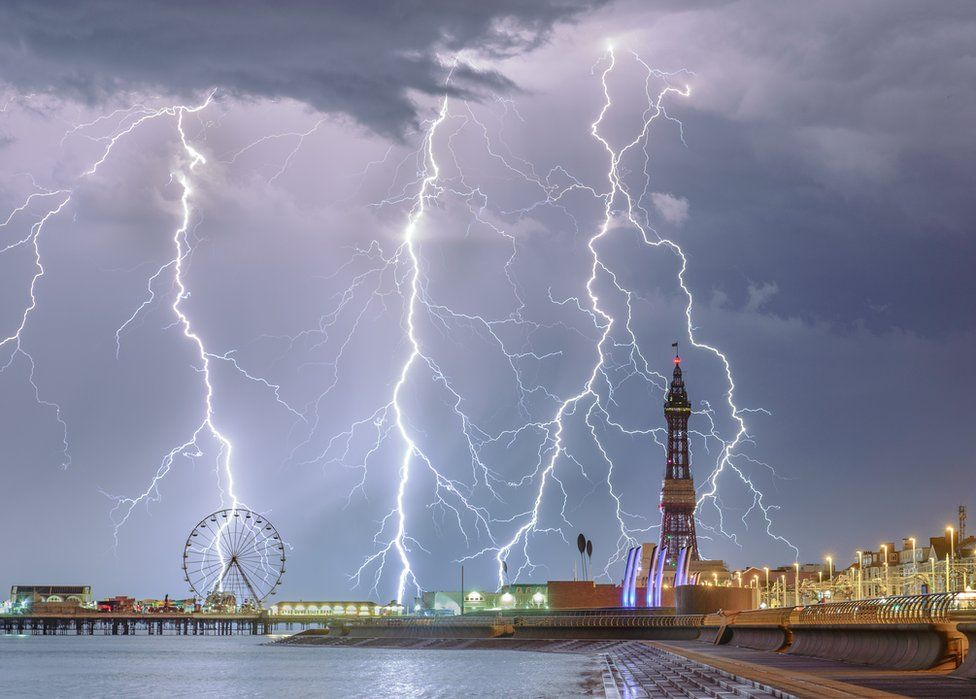 天气
tiānqì
摄氏
liǎojiě
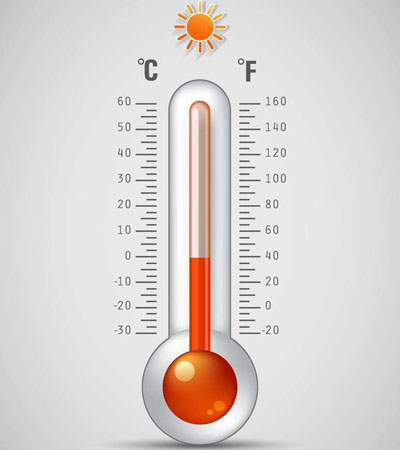 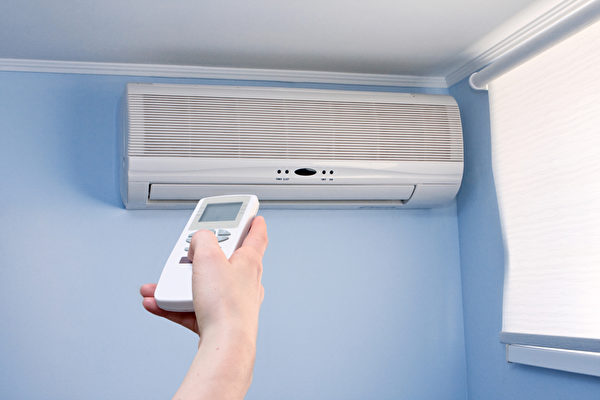 空调
kòngtiáo
度
dù
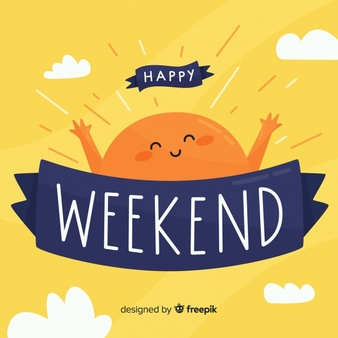 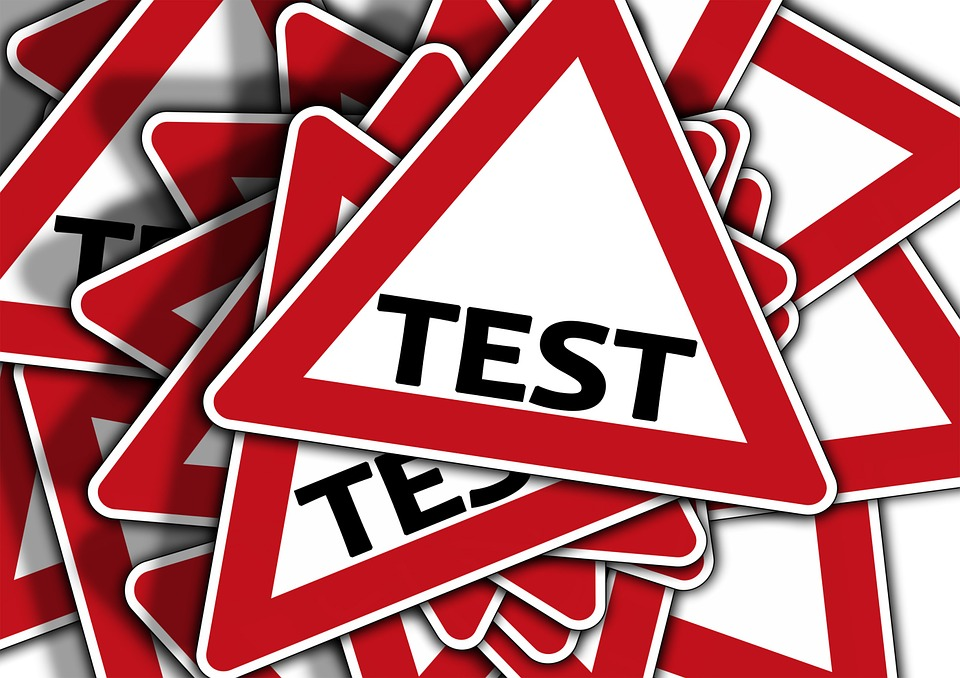 [ordeal ; trial ; test]
考验
kǎoyàn
周末
zhōumò
[intend ; contemplate; propose ; be prepared to]
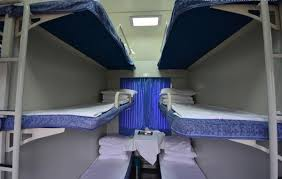 禁不起
jīnbùqǐ
硬卧
yìngwò
其实
qíshí
actually, in fact, really
Usage：其实+The actual situation
其实
qíshí
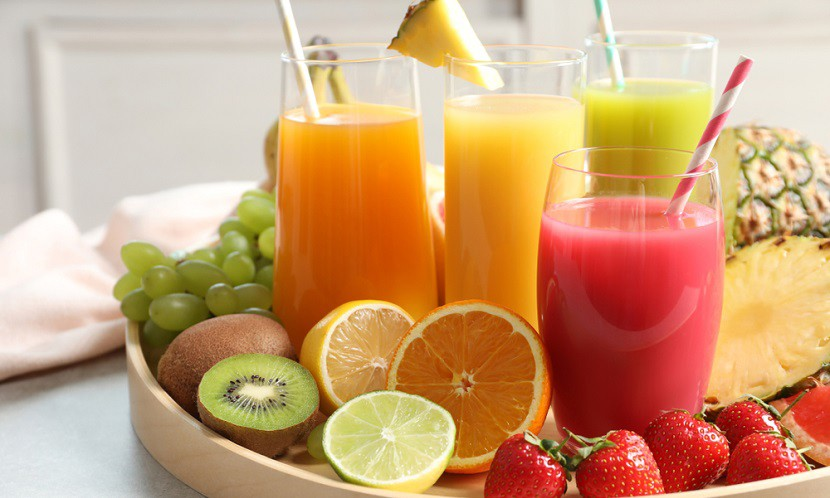 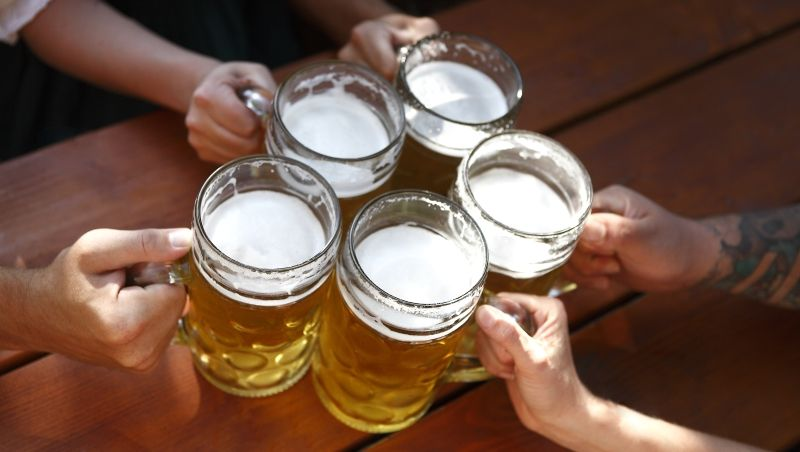 你觉得啤酒好喝吗？
其实我比较喜欢喝果汁。
其实
qíshí
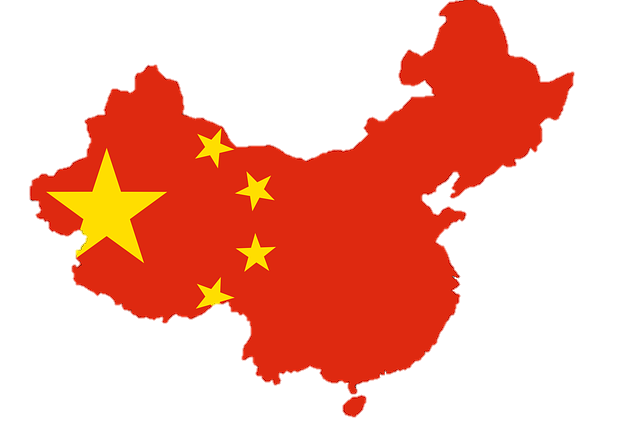 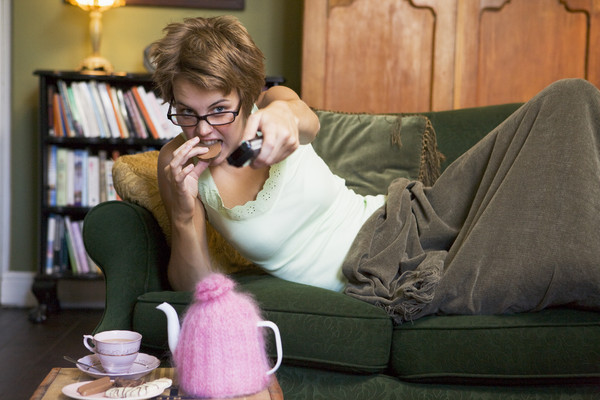 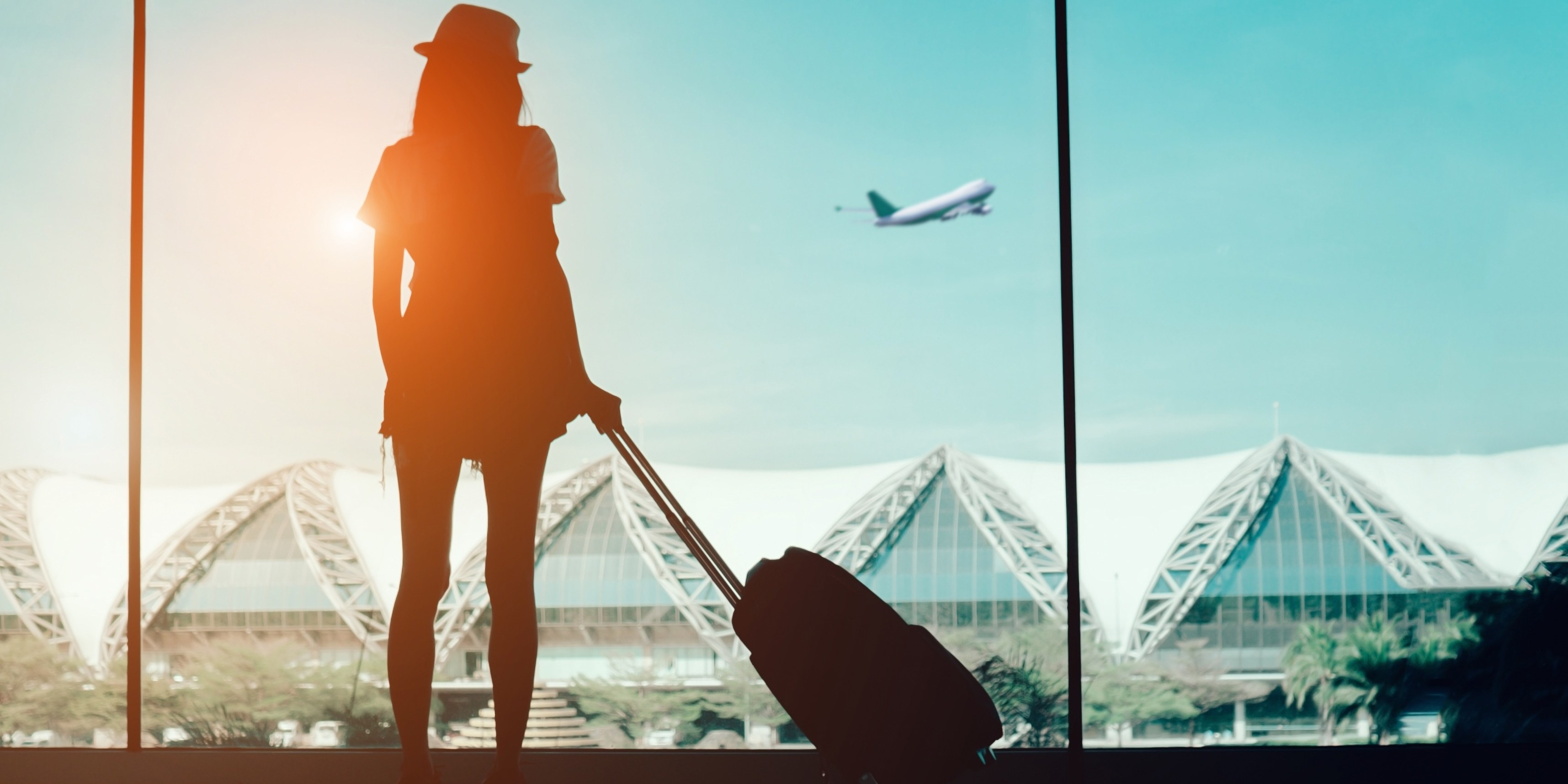 你上个月去中国旅游，好玩吗？
其实我上个月没去中国，我都待在家里。
其实
qíshí
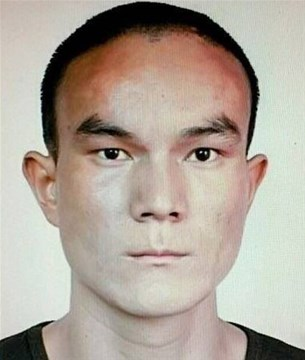 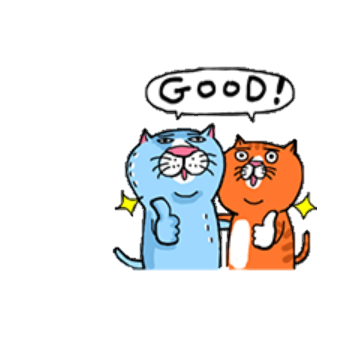 他看起来很凶，我不敢跟他说话。
他虽然看起来很凶，但其实他人很好。
其实
qíshí
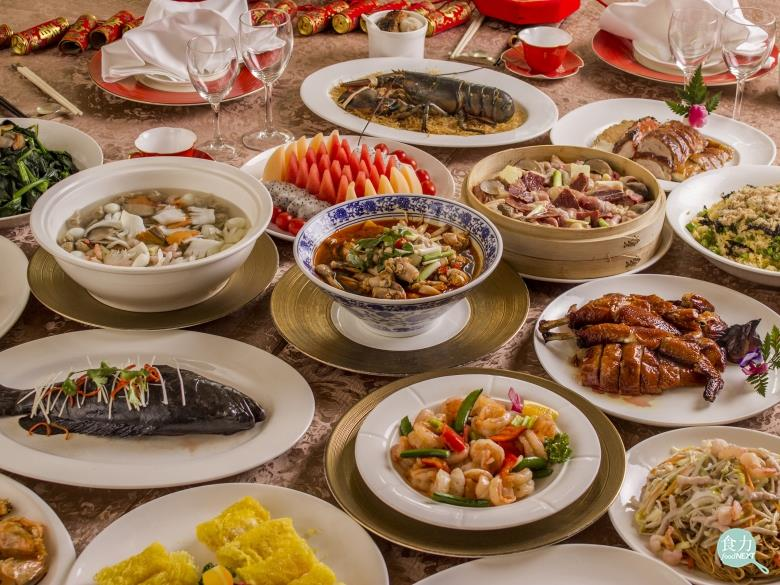 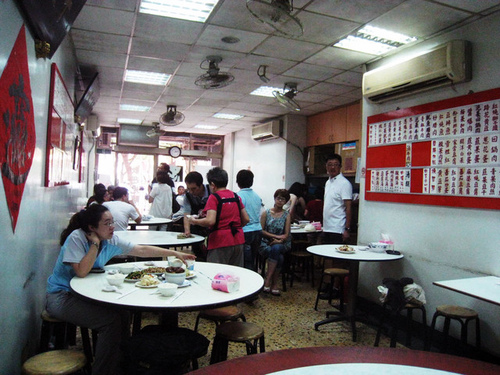 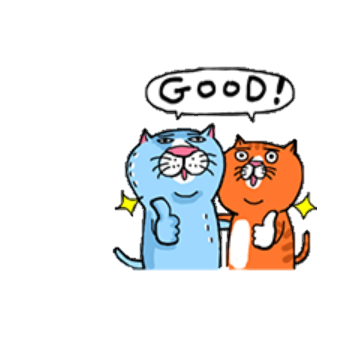 这家餐厅看起来不怎么样。
这家餐厅虽然看起来不怎么样，
但其实菜很好吃。
练习时间
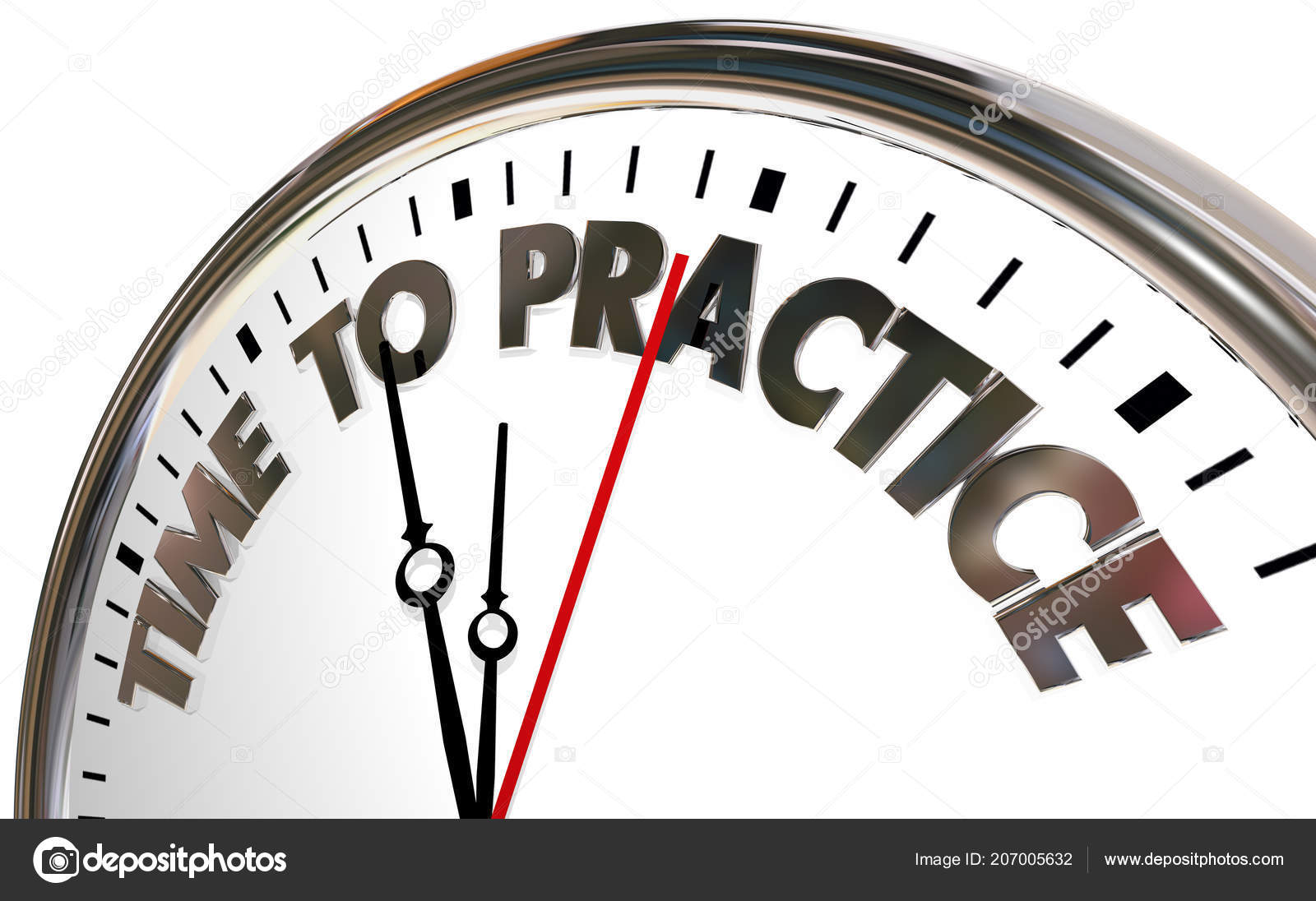 打算
dǎsuàn
intend ; contemplate; propose ; be prepared to
Usage：S.+打算+the thing you want to do.
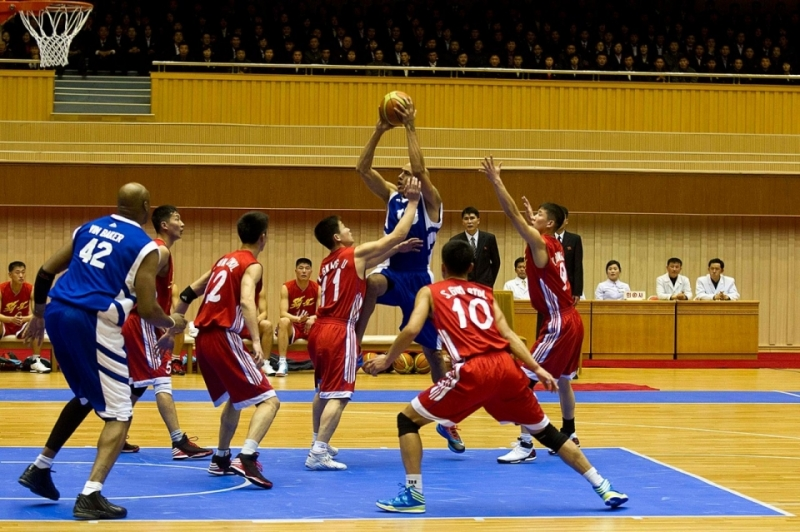 打算
dǎsuàn
明天你打算做什么？
明天我打算去打篮球？
打算
dǎsuàn
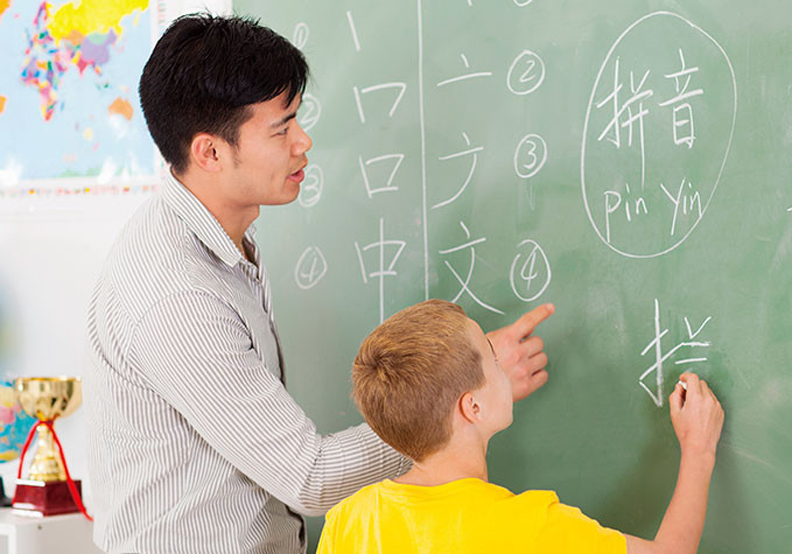 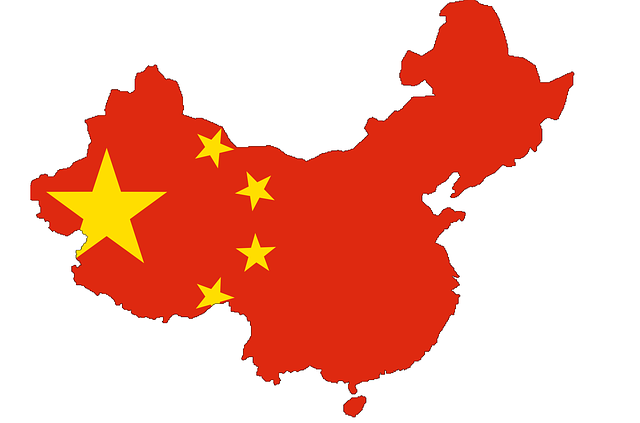 你想去哪里学中文？
我打算去中国学中文。
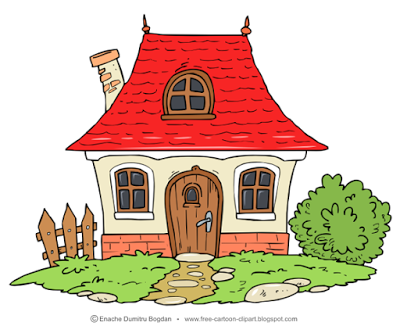 打算
dǎsuàn
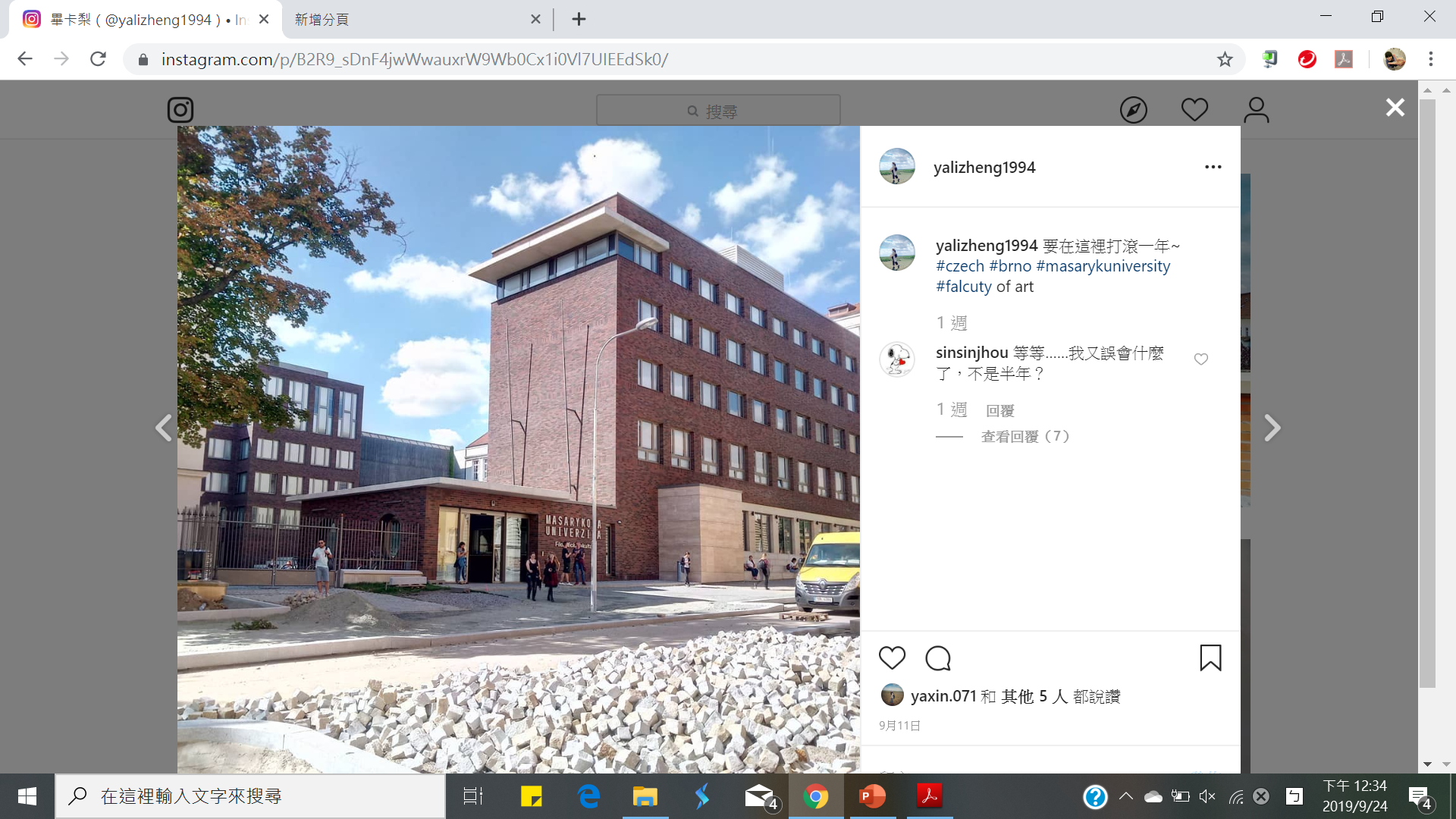 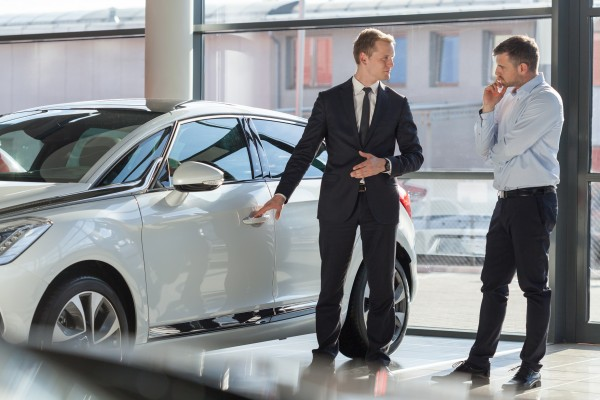 三个小时
学校离你家很远，你打算怎么办？
我打算买辆车。
打算
dǎsuàn
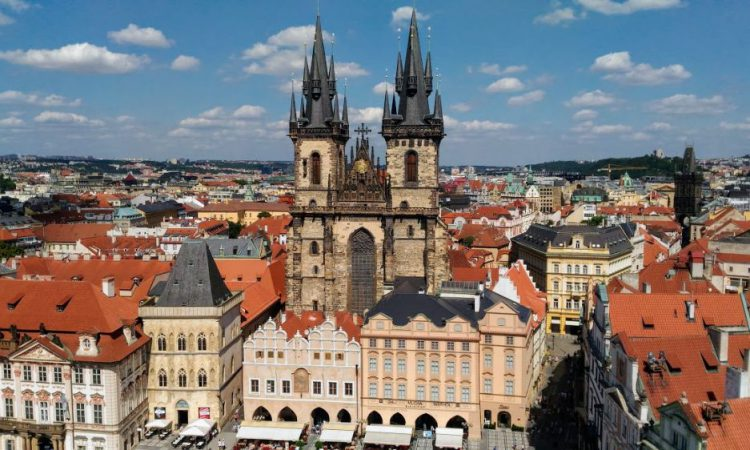 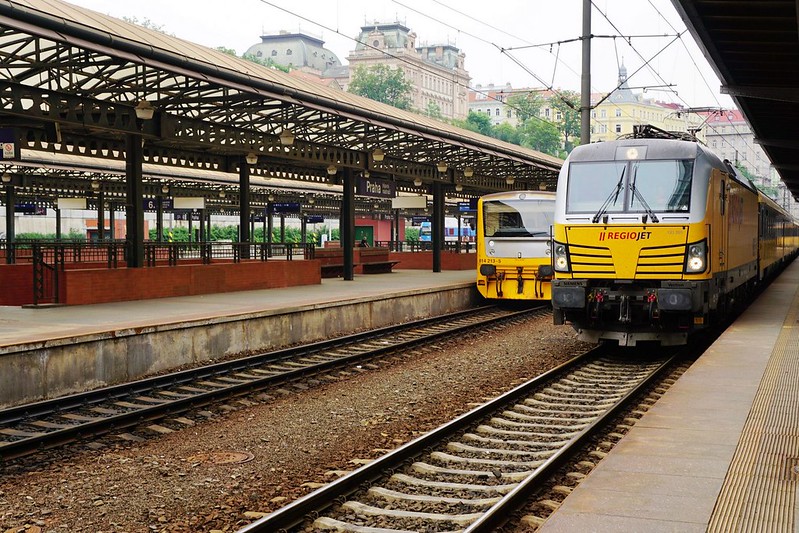 下礼拜放假，你有打算去哪里玩吗？
我打算坐火车去布拉格玩。
练习时间
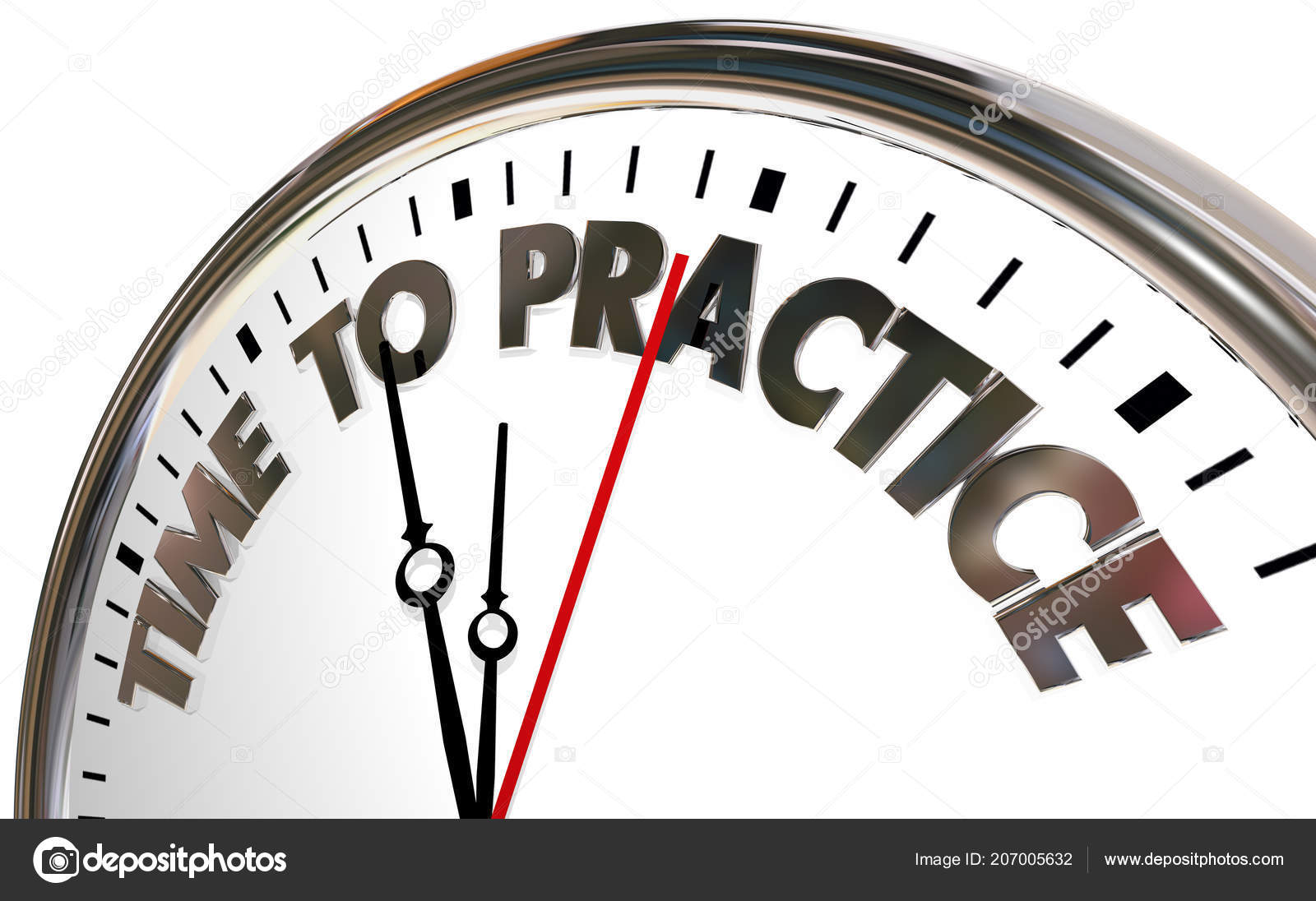 差不多
chà bu duō
about the same ; similar
Usage：A +跟/和+B+差不多
差不多
chà bu duō
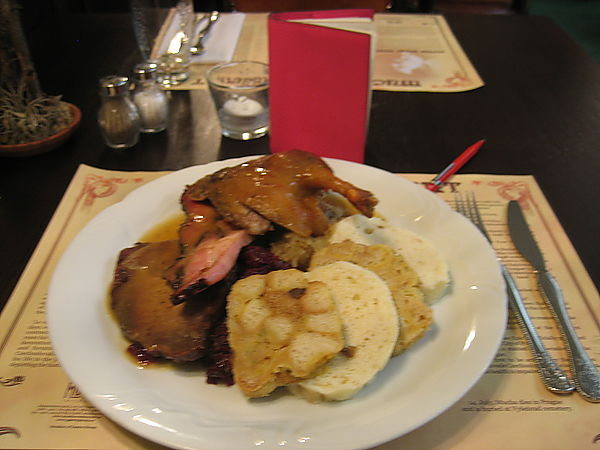 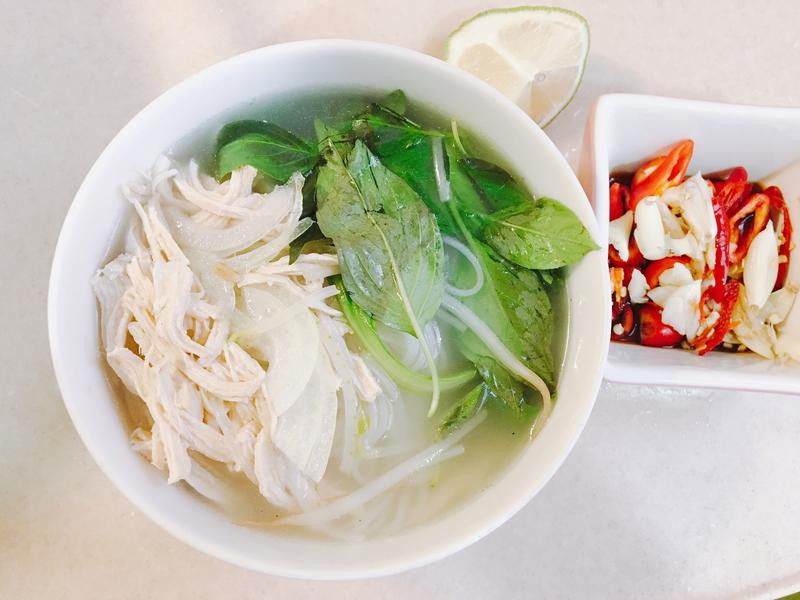 午餐
晚餐
$120
$125
晚餐多少钱？
晚餐的钱跟午餐差不多。
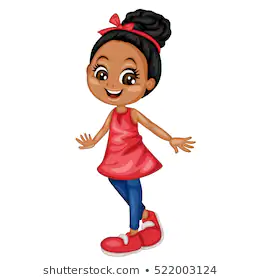 差不多
chà bu duō
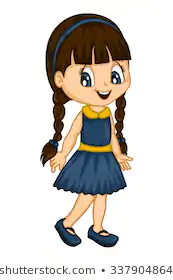 $158cm
$160cm
你和她谁高？
她和我的身高差不多。
差不多
chà bu duō
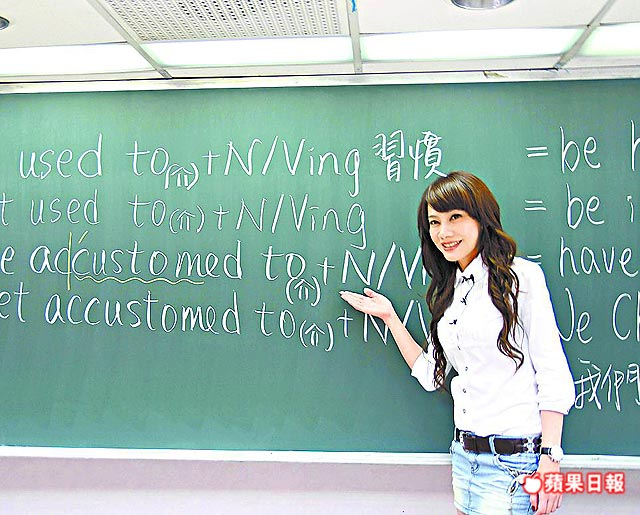 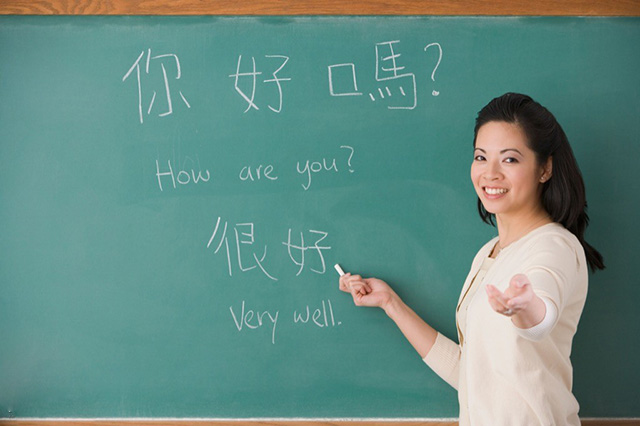 你的工作是在做什么？
我的工作跟你的工作差不多。
差不多
chà bu duō
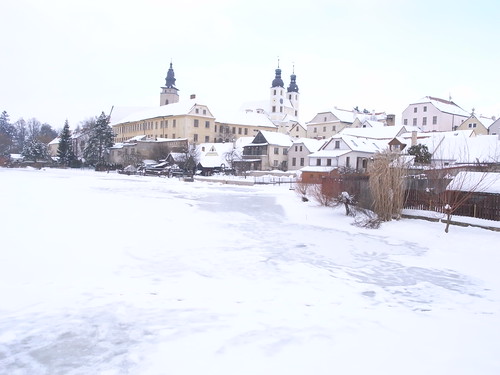 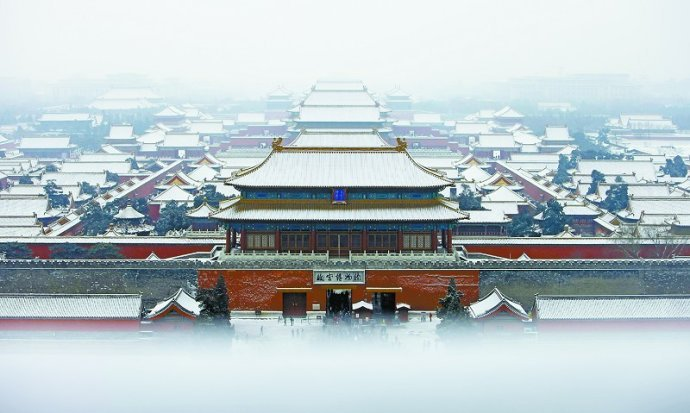 你觉得布尔诺的天气怎么样？
我觉得布尔诺的天气跟中国的天气差不多。
练习时间
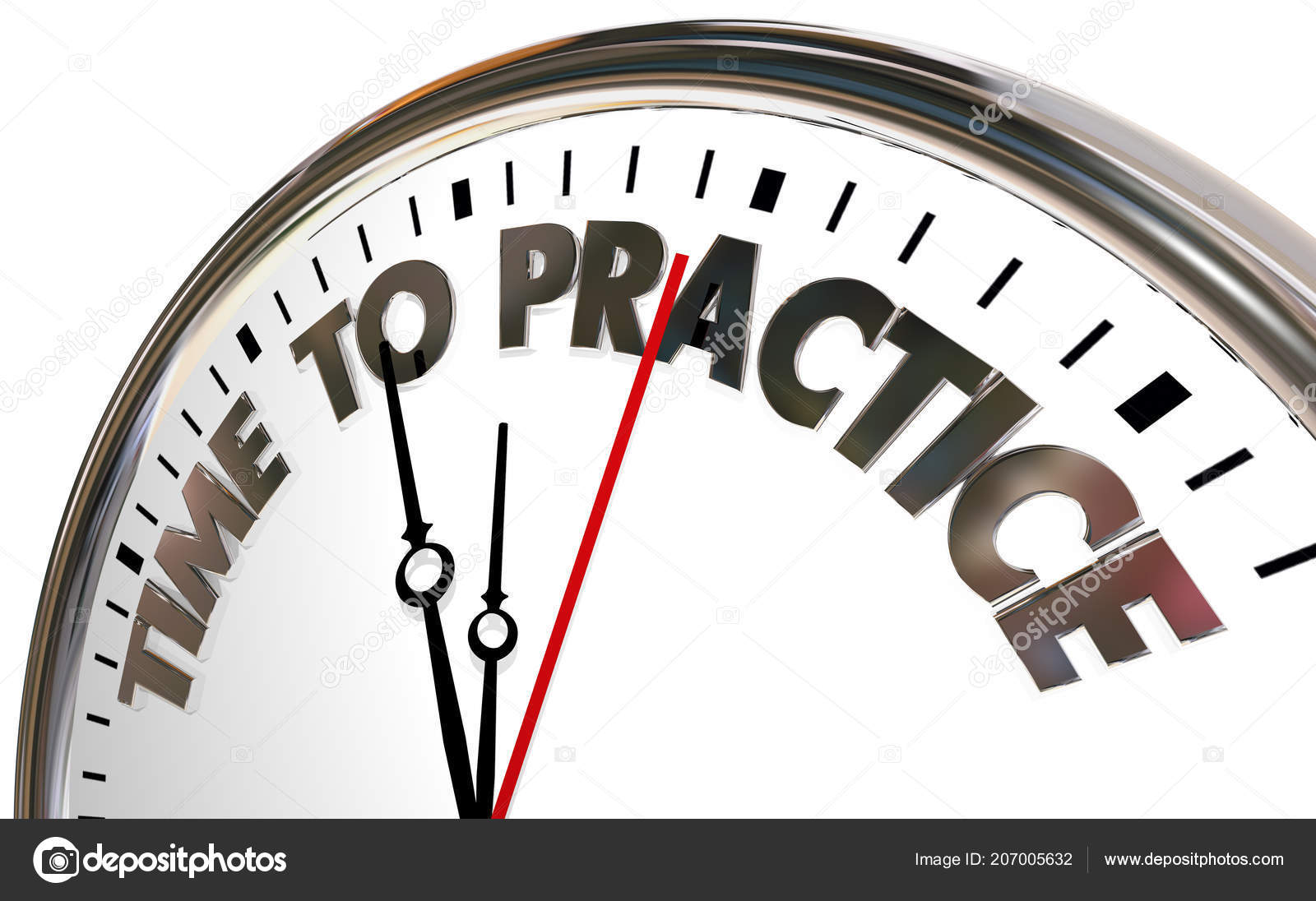 未免                       
wèimiǎn
rather ; a bit too
Usage：未免+太+adj.了
未免                       
wèimiǎn
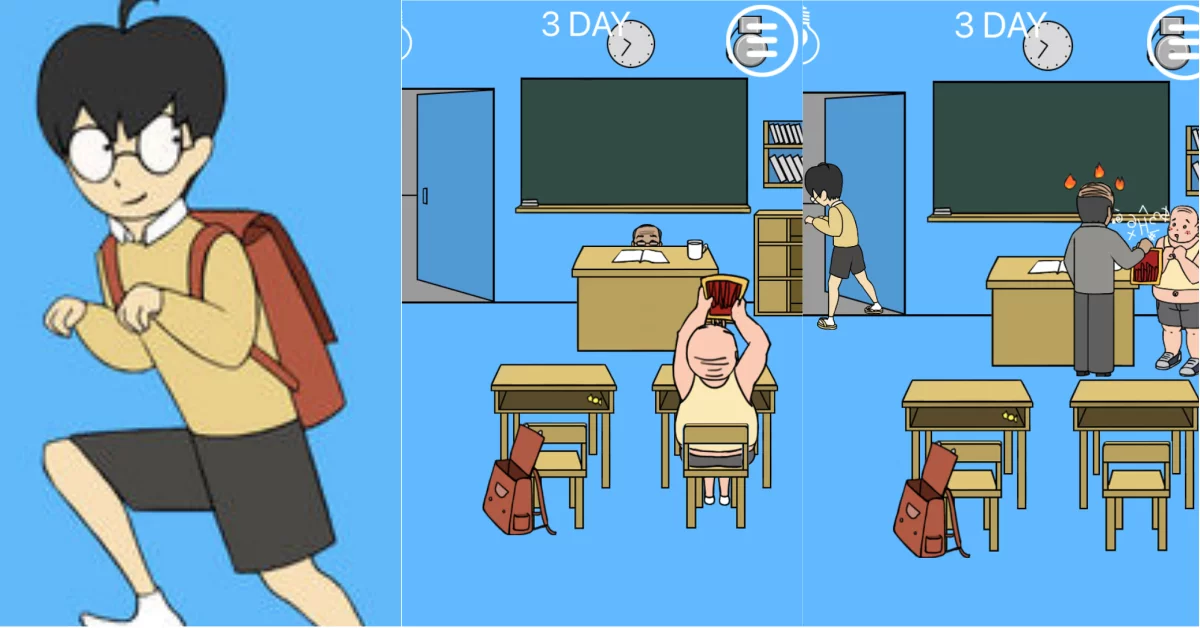 明天我不去上課。
你說不去就不去，未免太過分了吧。
未免                       
wèimiǎn
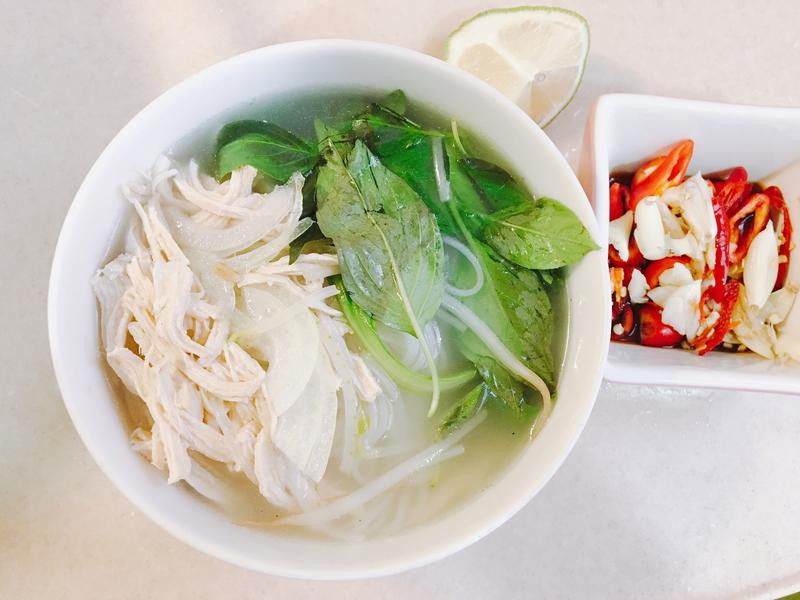 $500
這碗麵竟然要五百克朗。
這碗麵要五百克朗，未免太貴了。
未免                       
wèimiǎn
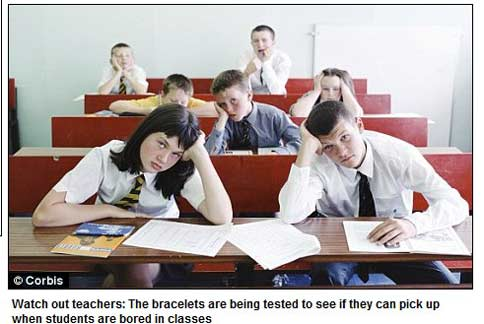 你覺得那堂課怎麼樣？
那堂課老師講的未免太無聊了吧。
未免                       
wèimiǎn
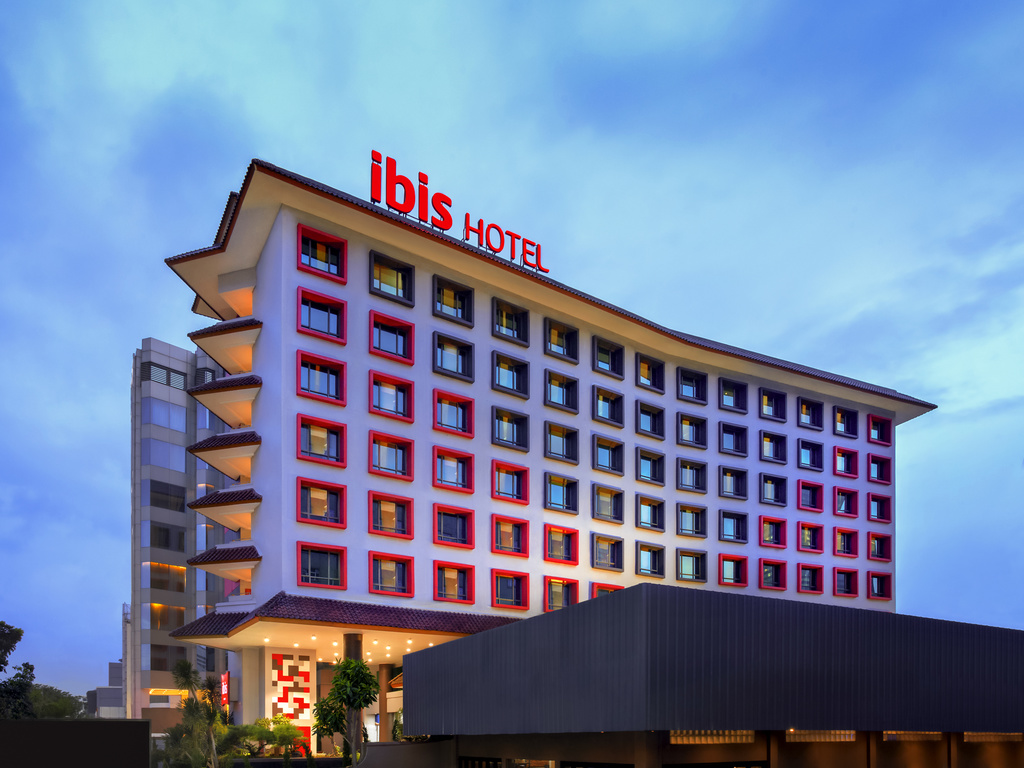 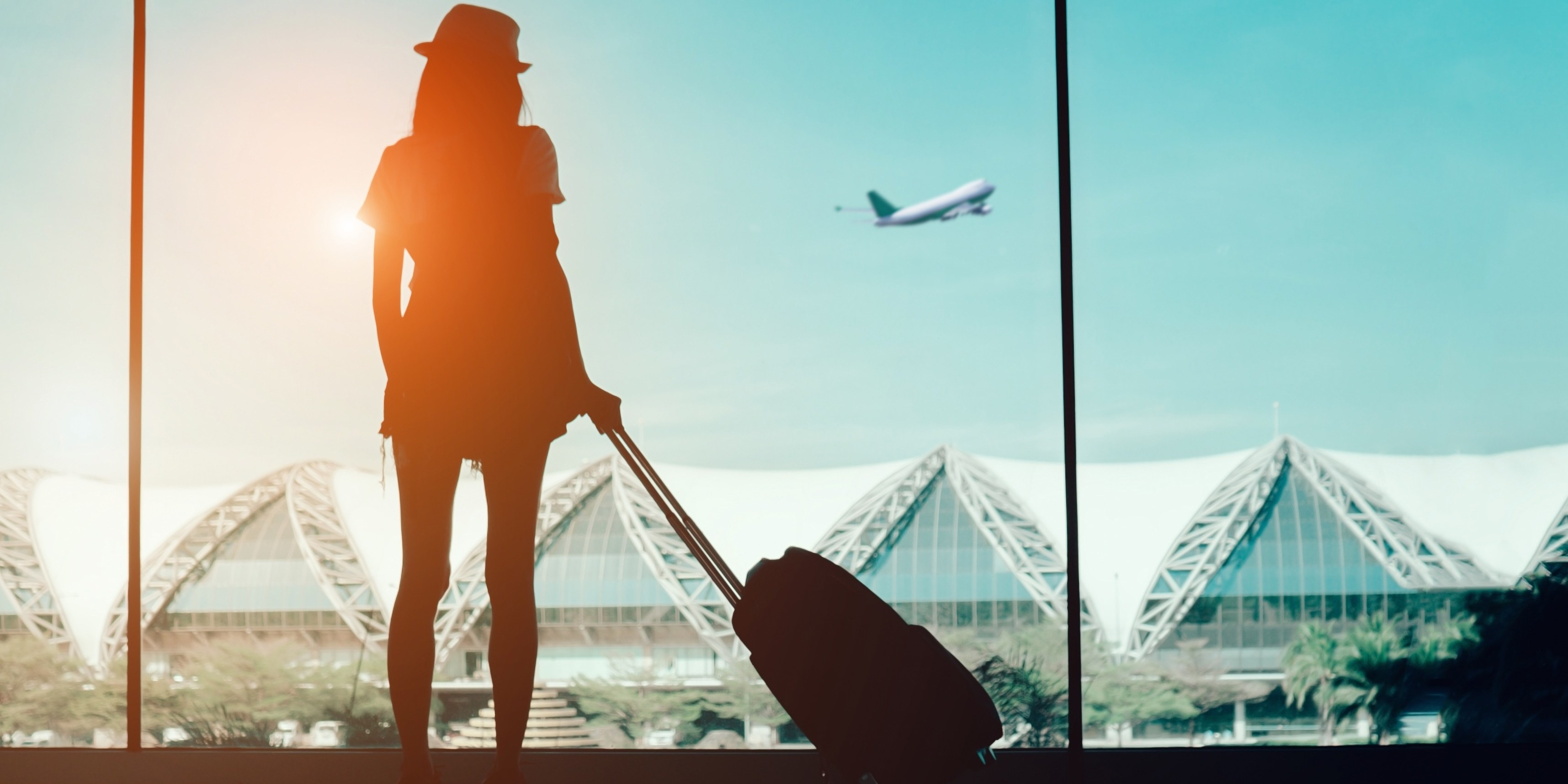 下課的時候，我也想跟你們去旅遊。
你說的未免太晚了，我們都訂好旅館了。
练习时间
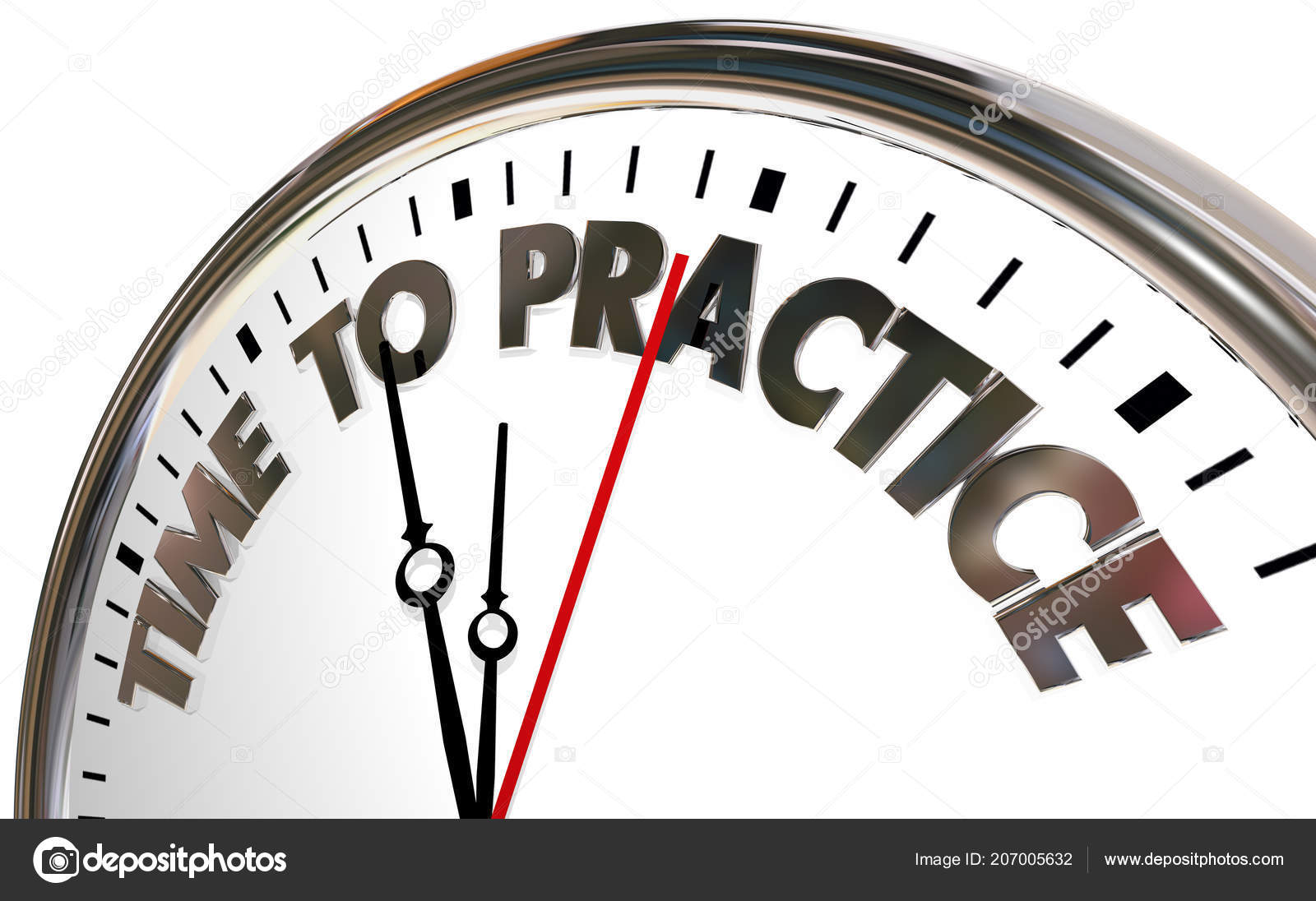 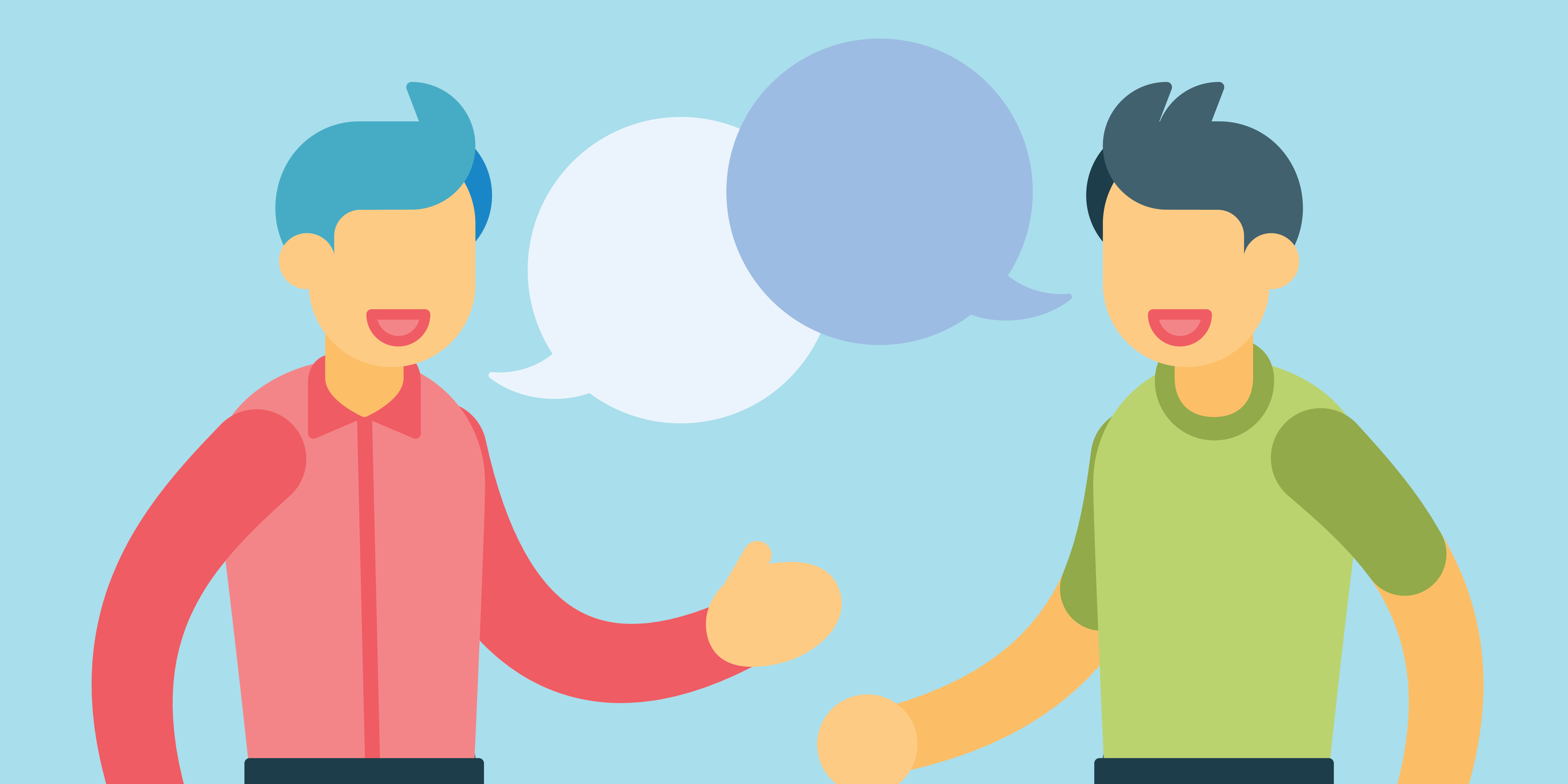 对话三